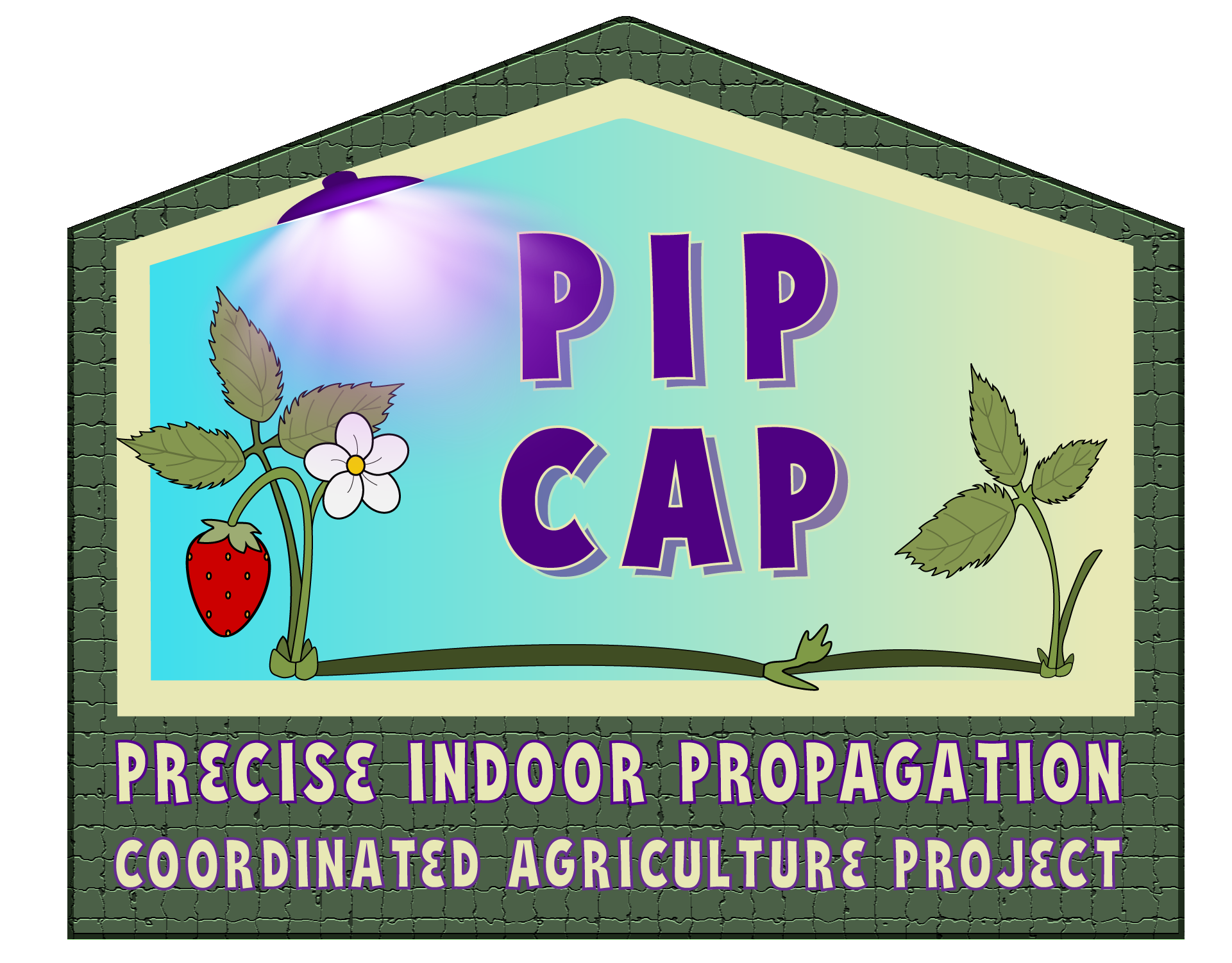 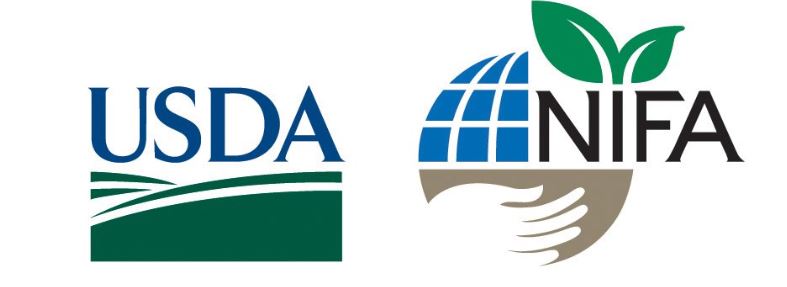 Award: 2021-51181-35857
Budget: $5,294,195
Annual Meeting
Nov 14-15, 2024
Development and Integration of Next Generation Propagation Strategies to Increase the Resilience of the US Strawberry Supply Chain
1
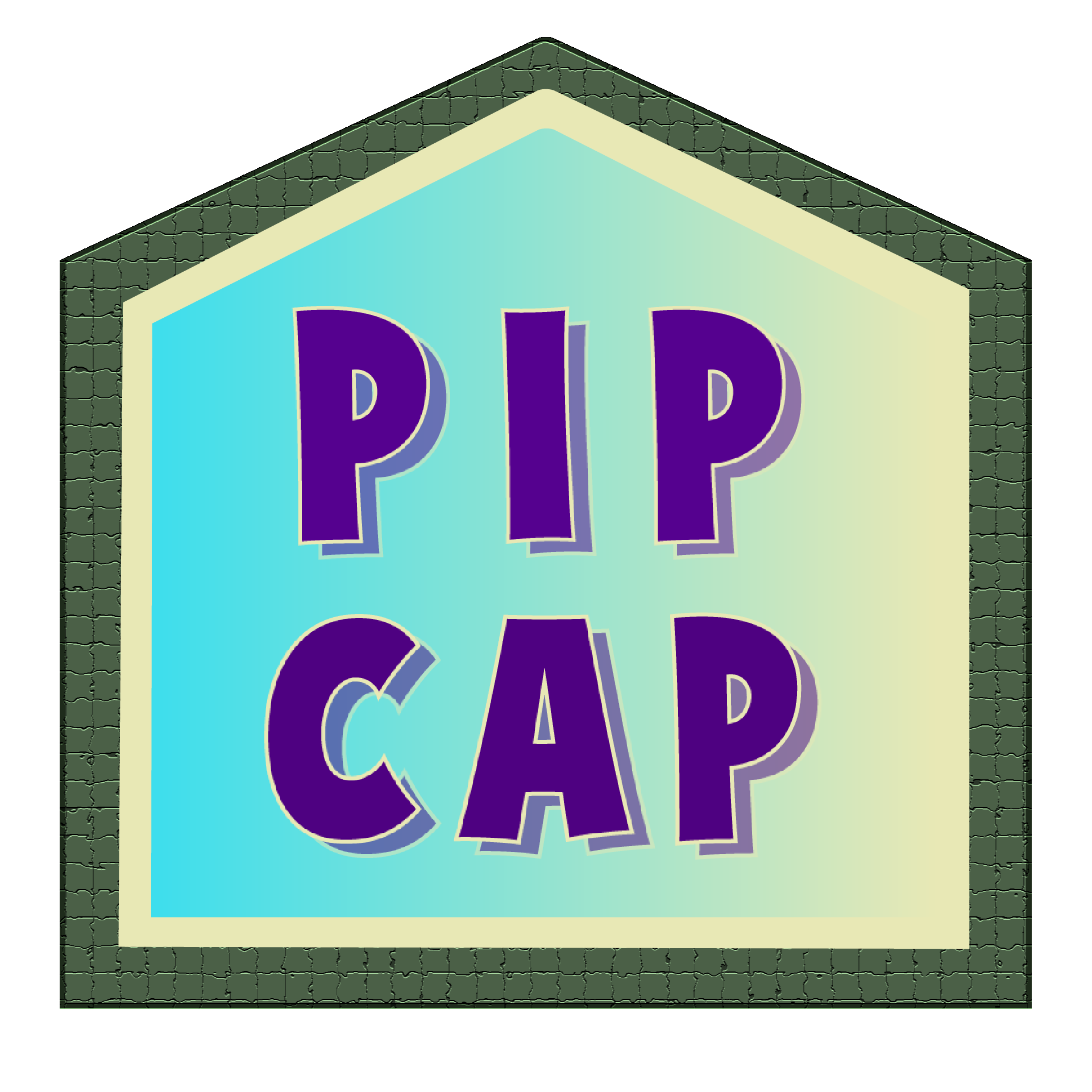 Agenda

Nov 14 (today)

Introduction Strawberry Center
Project Overview
Short group overviews
Panel Discussion
Lunch break
Student/staff/post-doc flash talks!
Campus tour
Dinner at Farmers Market
2
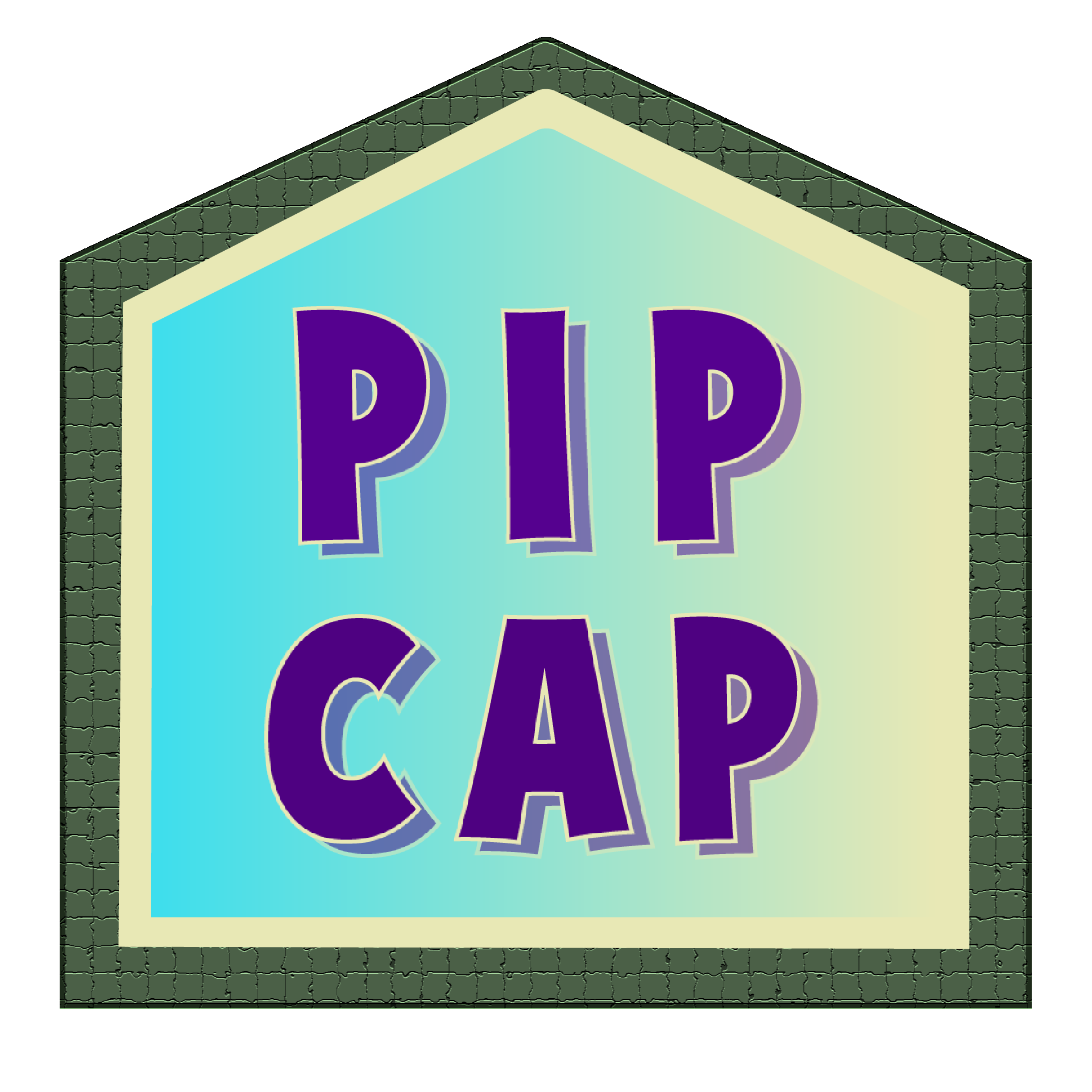 Agenda

Nov 15 (tomorrow)

Detailed Group Presentations
Group Discussion: Next steps for 2025 and 2026.
Lunch break
Farm Tour
3
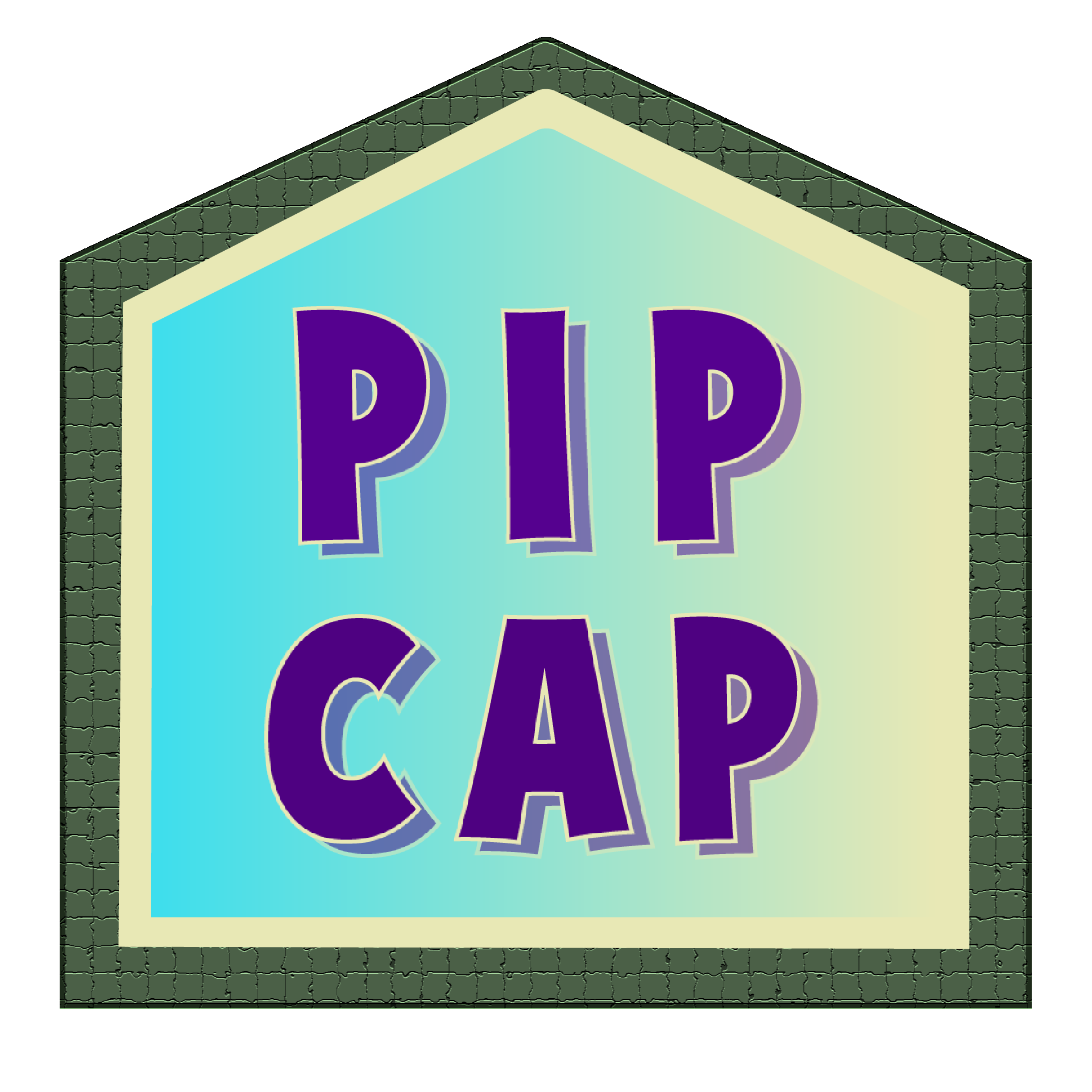 09/2021-09/2026
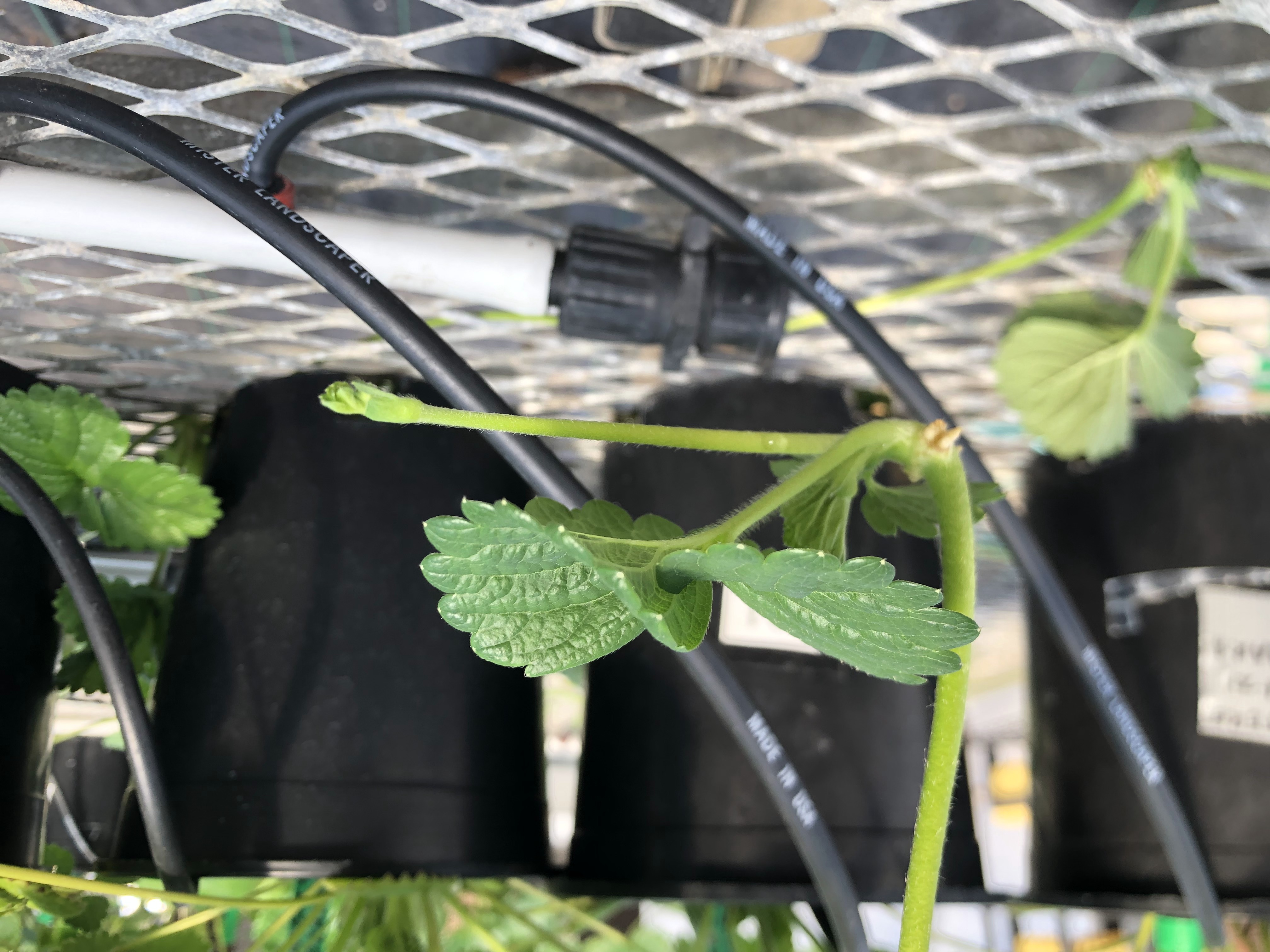 Major expected outcomes:
Resources, platform and guidelines for protected strawberry propagation
Basic economic, genetic and physiological knowledge
4
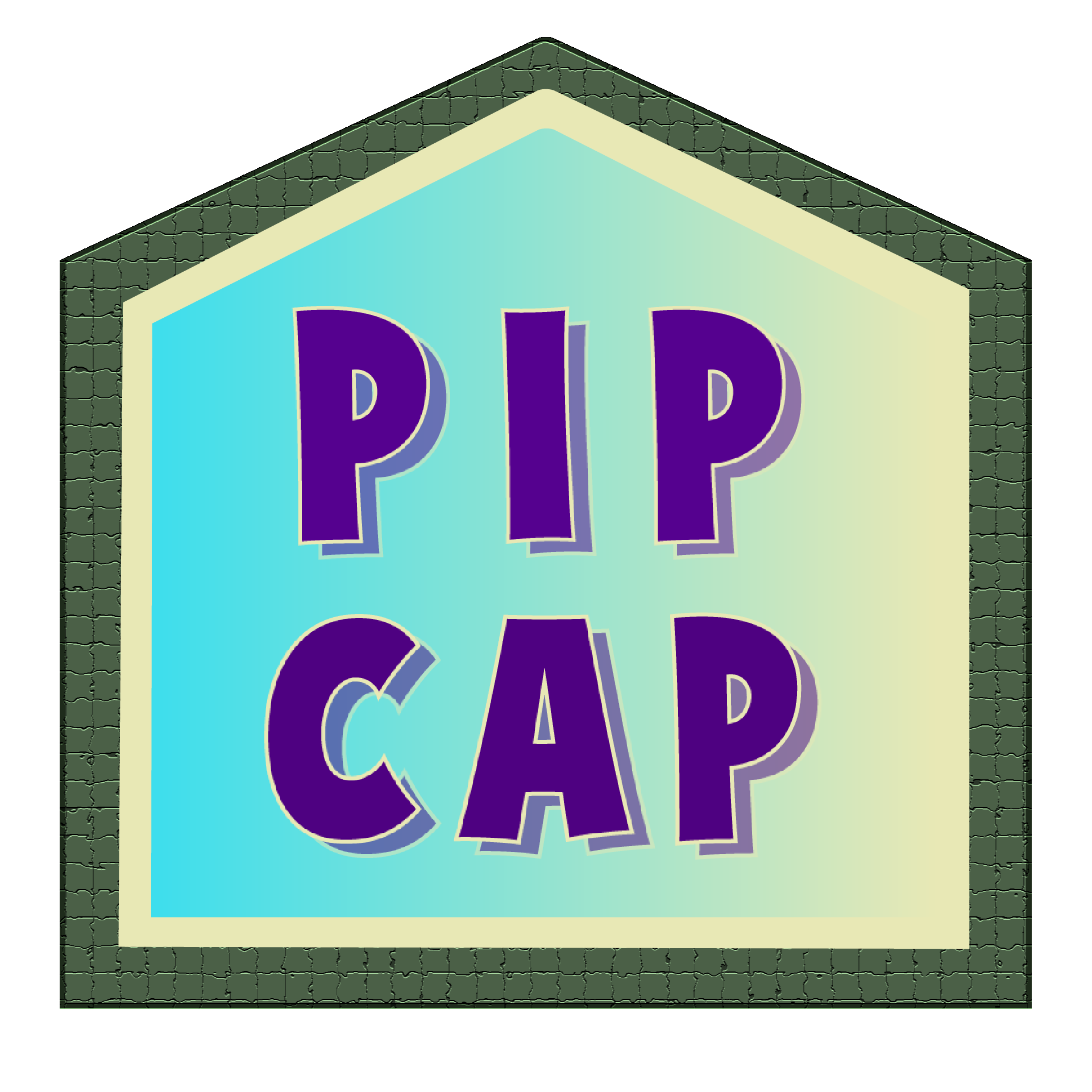 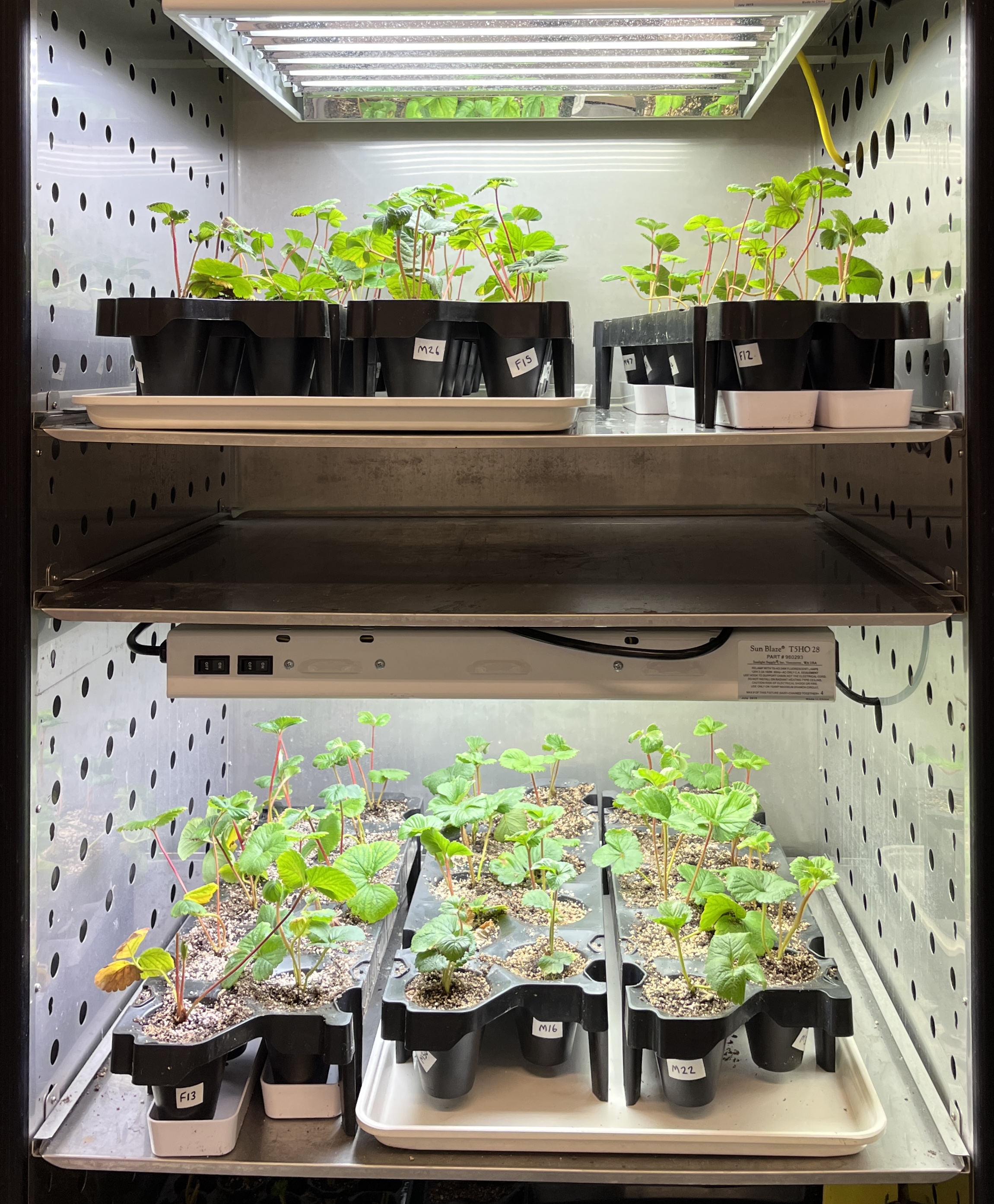 Mission: 
Develop and disseminate environmental protocols to propagate strawberries & develop transplants
5
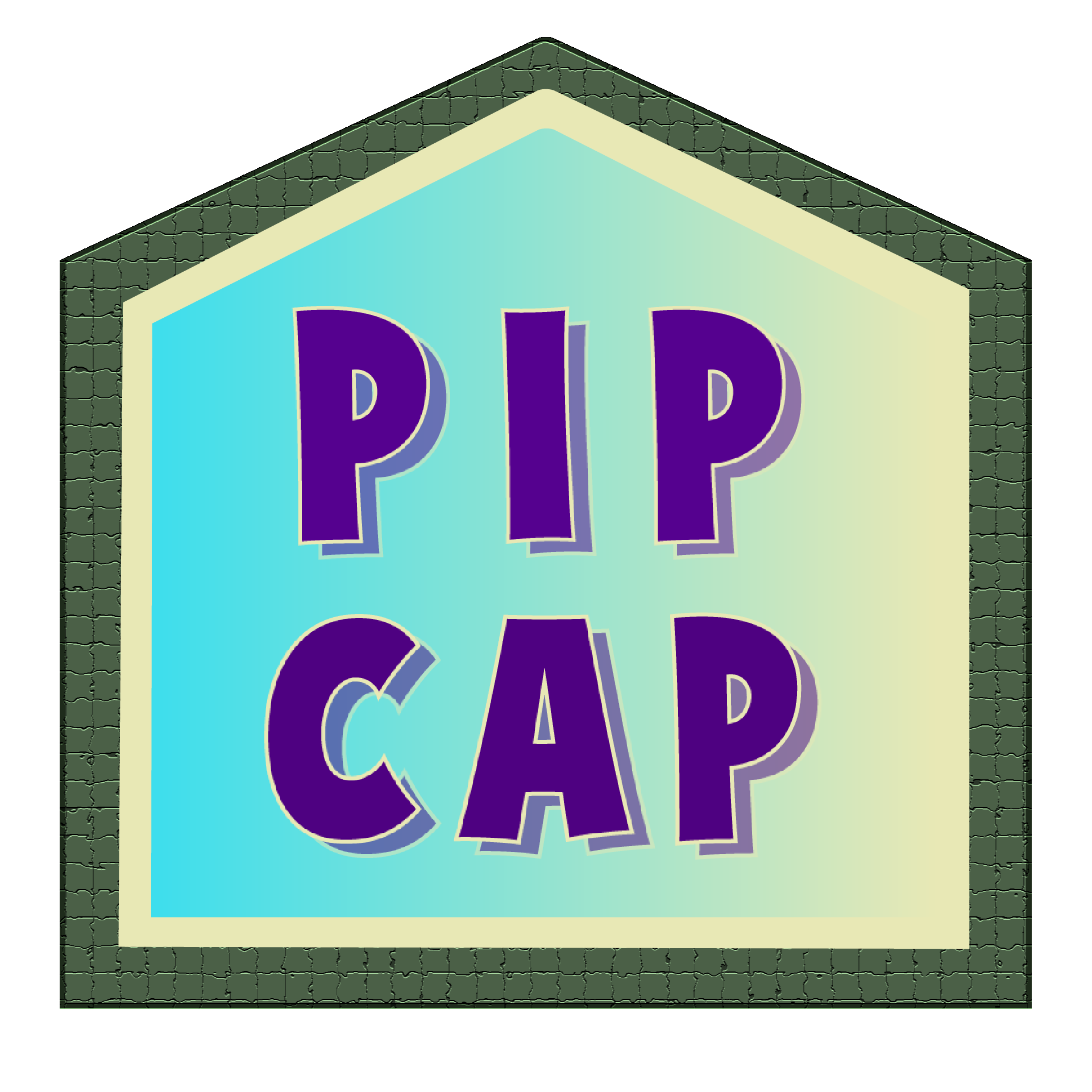 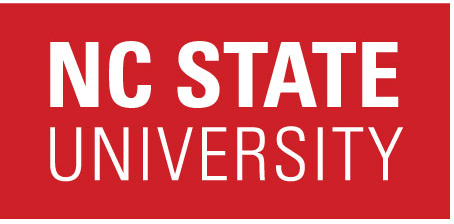 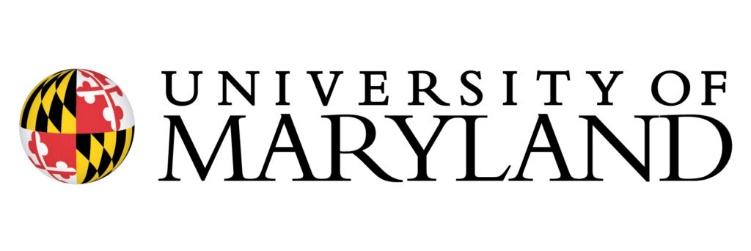 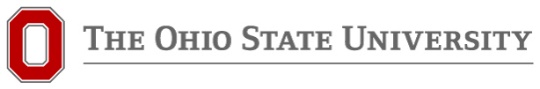 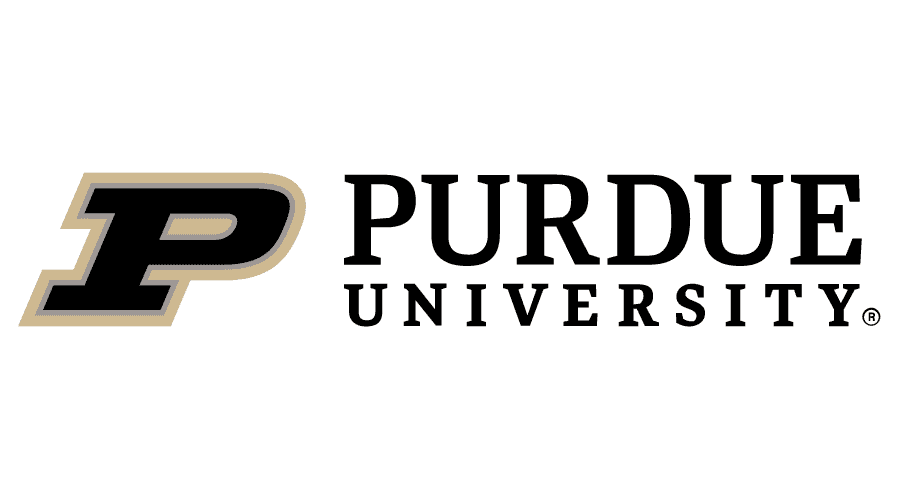 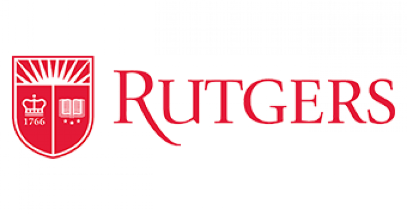 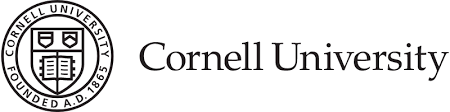 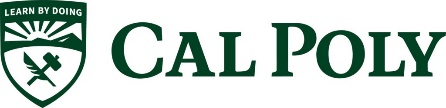 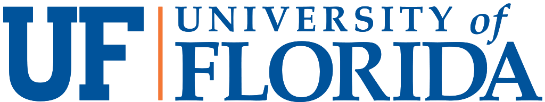 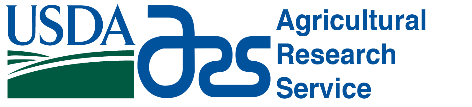 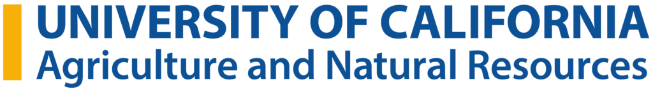 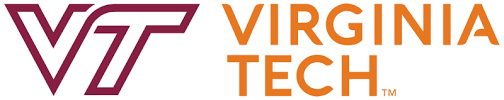 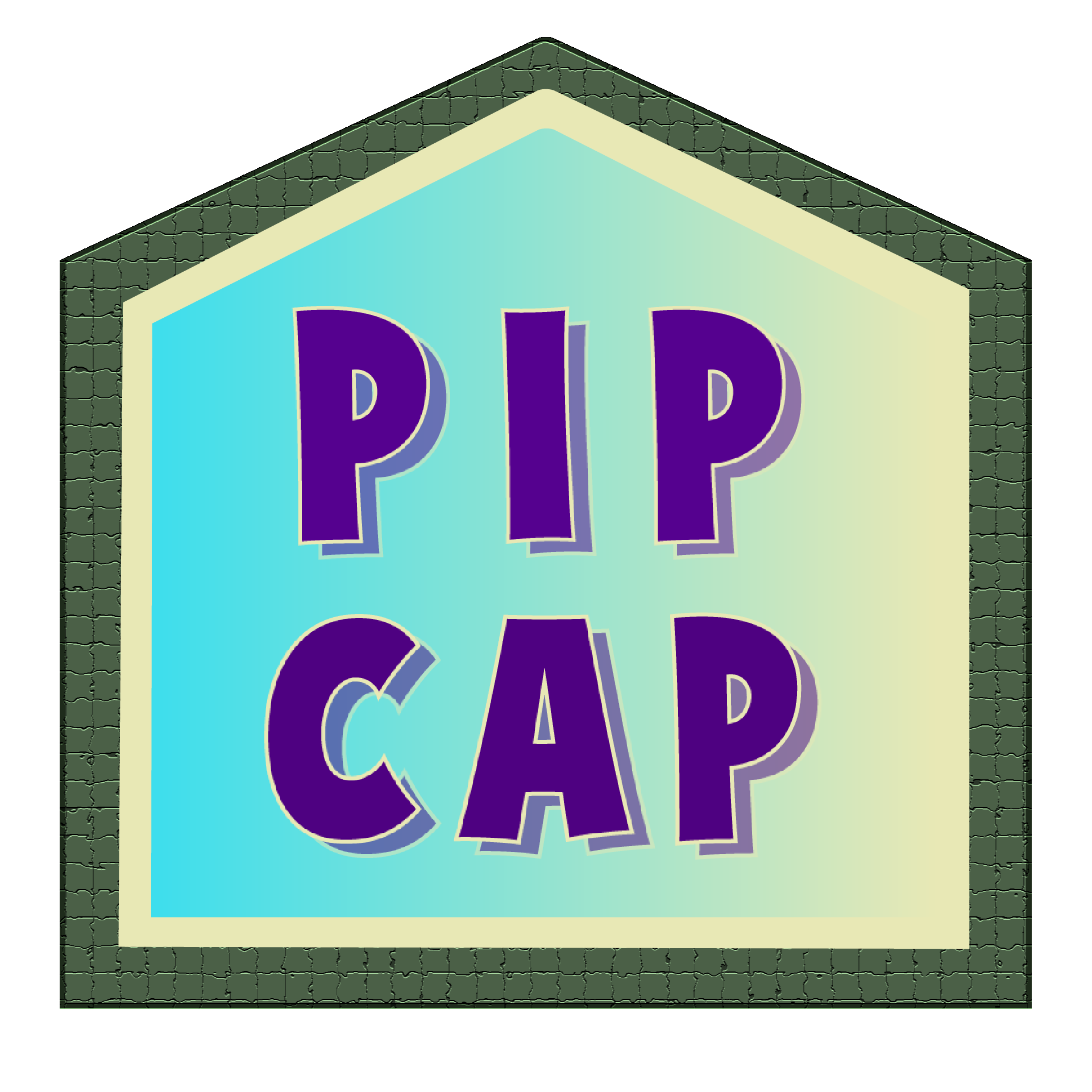 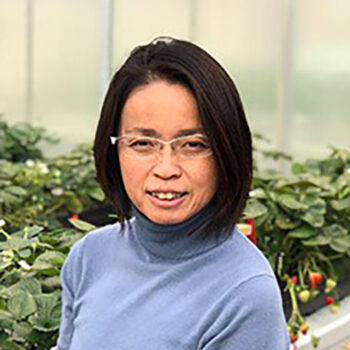 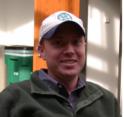 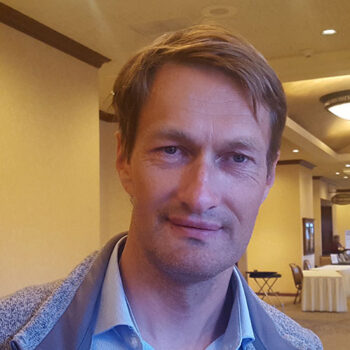 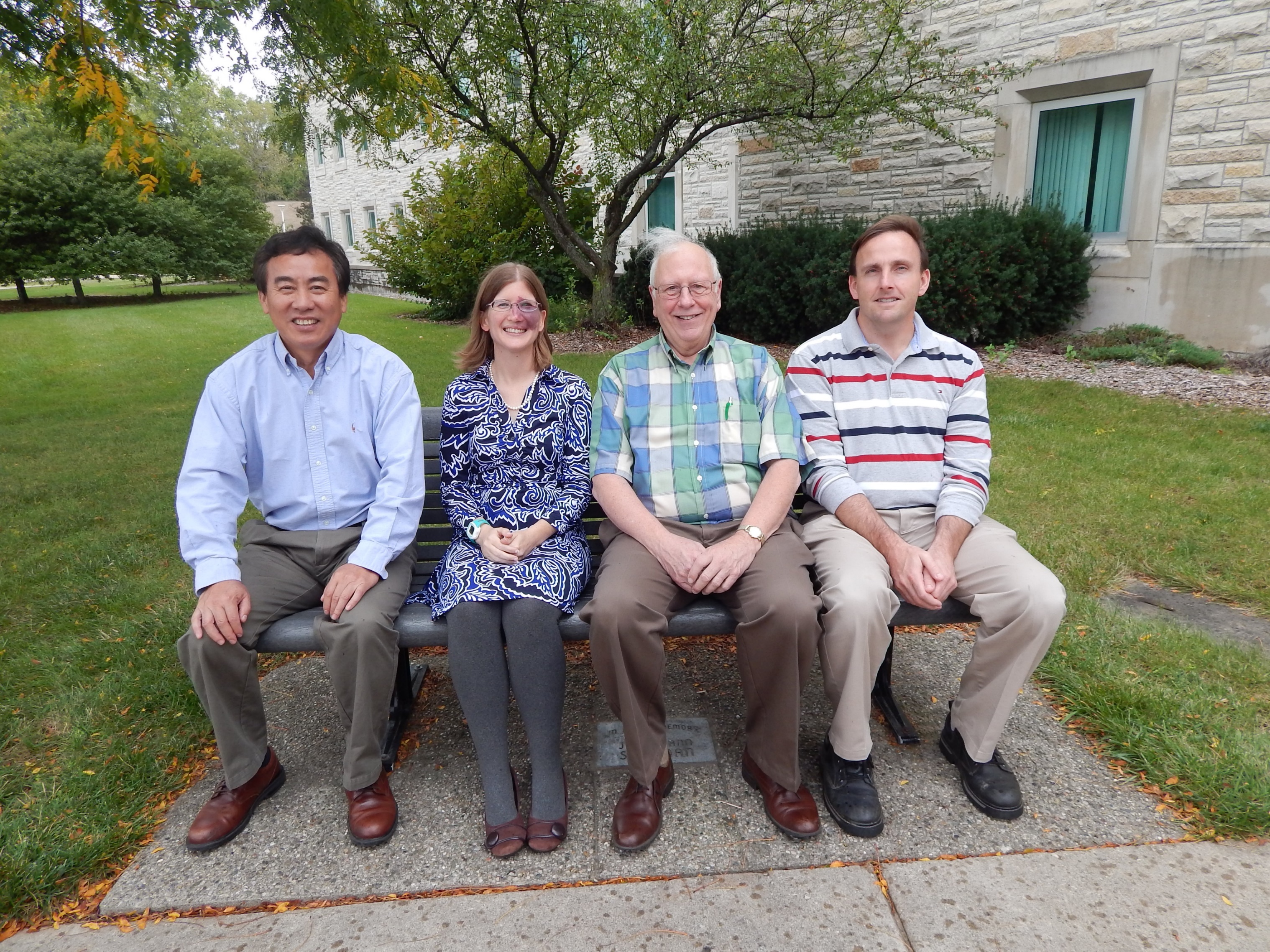 Oleg Daugovich
Rob Wilson
Jennifer Boldt
Chieri Kubota
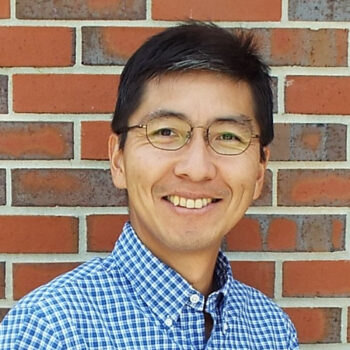 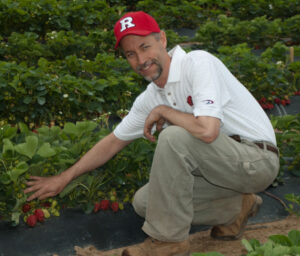 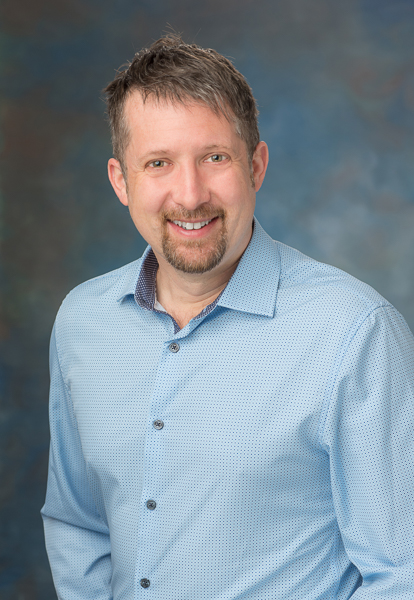 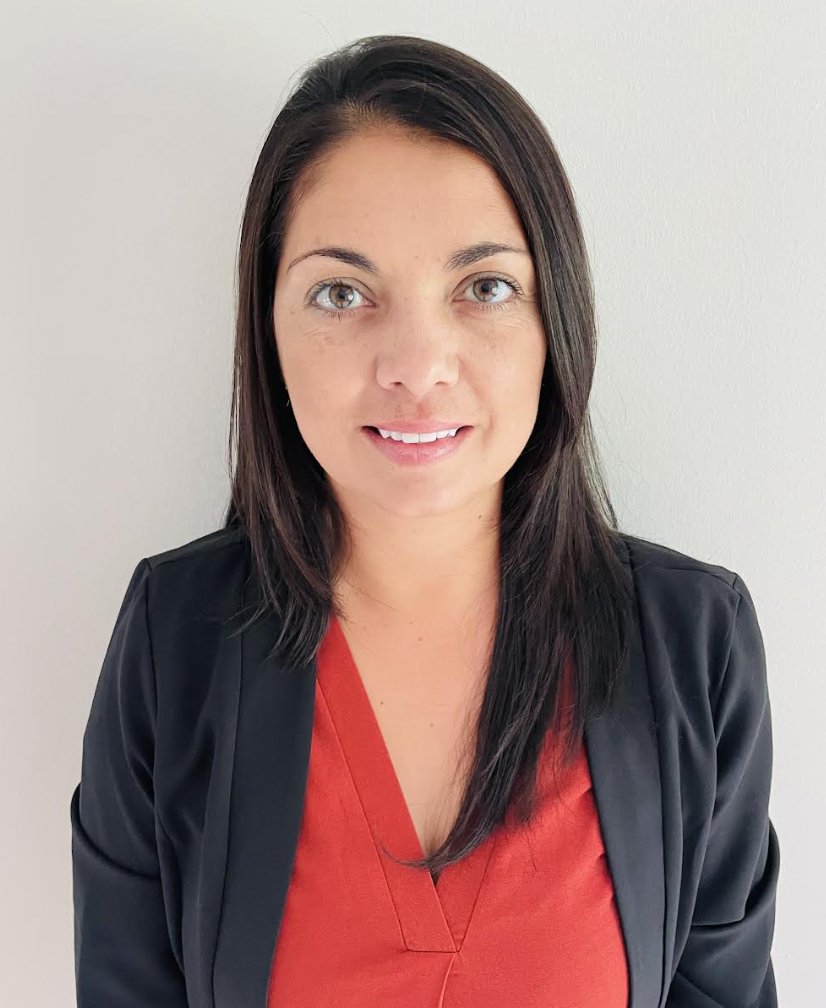 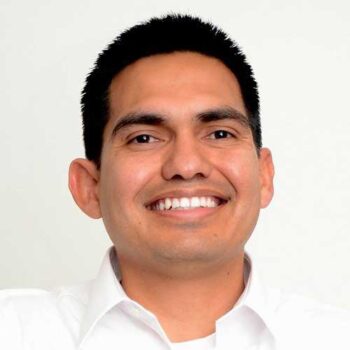 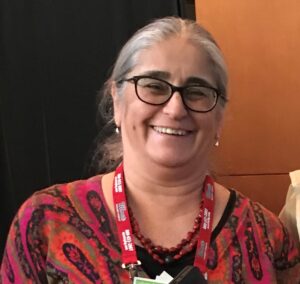 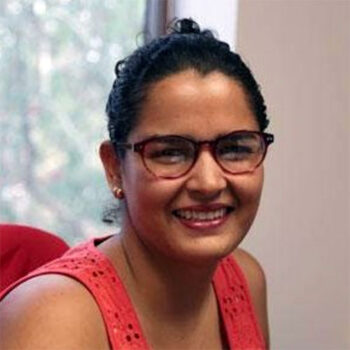 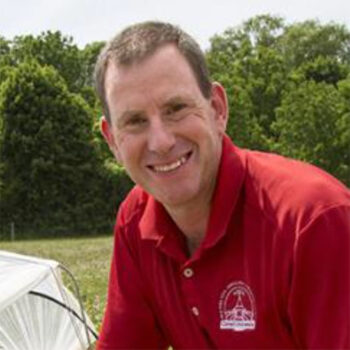 Shinsuke Agehara
Peter Nitzsche
Courtney Weber
Celina Gomez
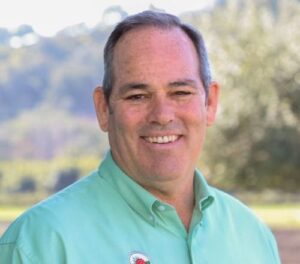 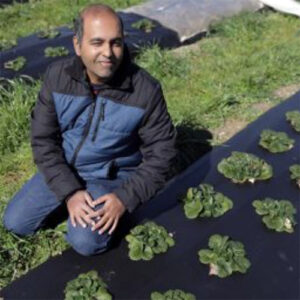 Ricardo Hernández, Gina Fernandez
Co-PDs
Lizeth Vigil 
Manager
Mark Hoffmann
PD
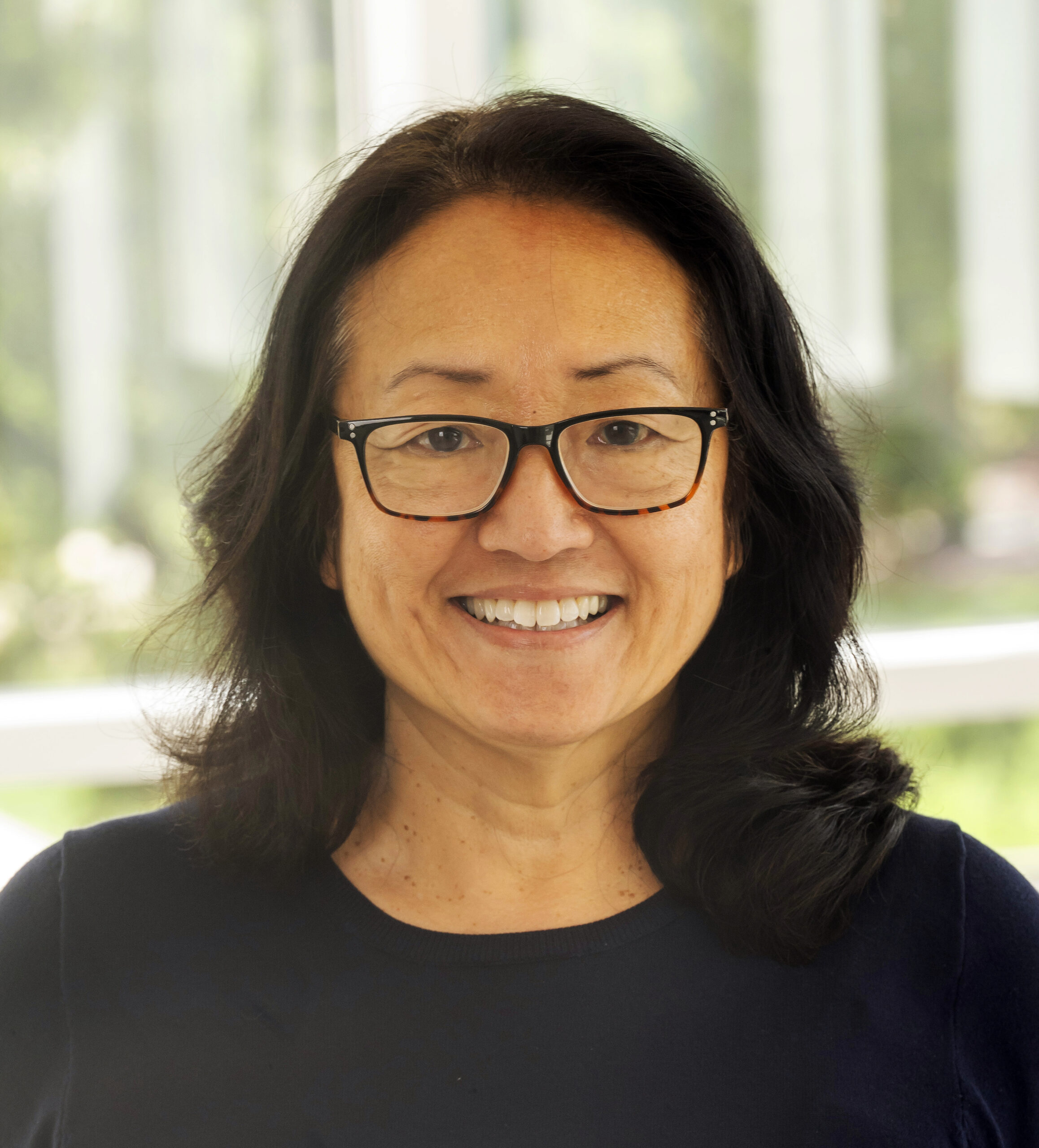 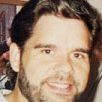 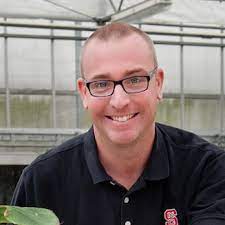 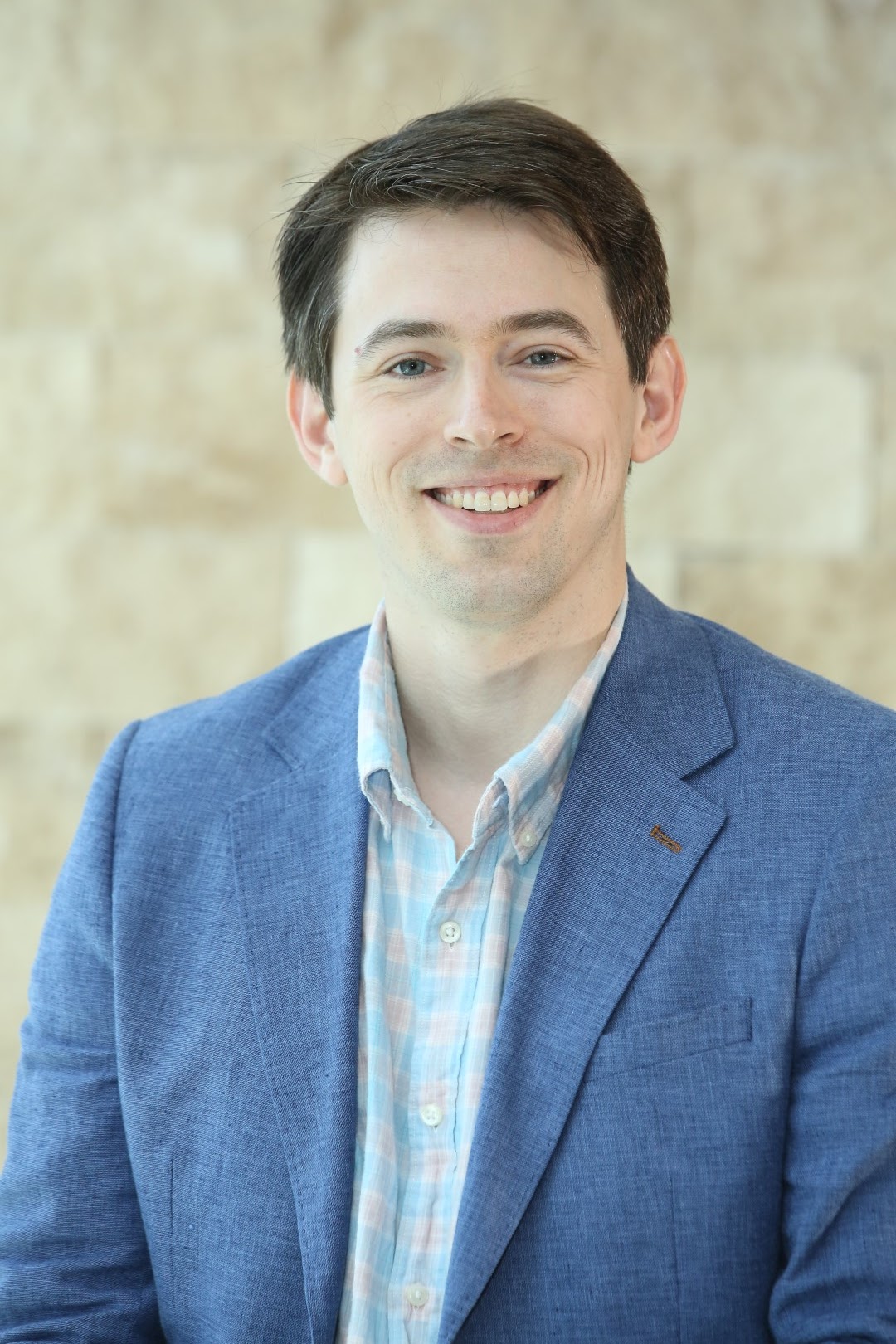 Gerald Holmes
Jayesh Samtani
Edward Durner
Caren Chang
Daniel Tregeagle
Brian Jackson
7
[Speaker Notes: 42 people in total!]
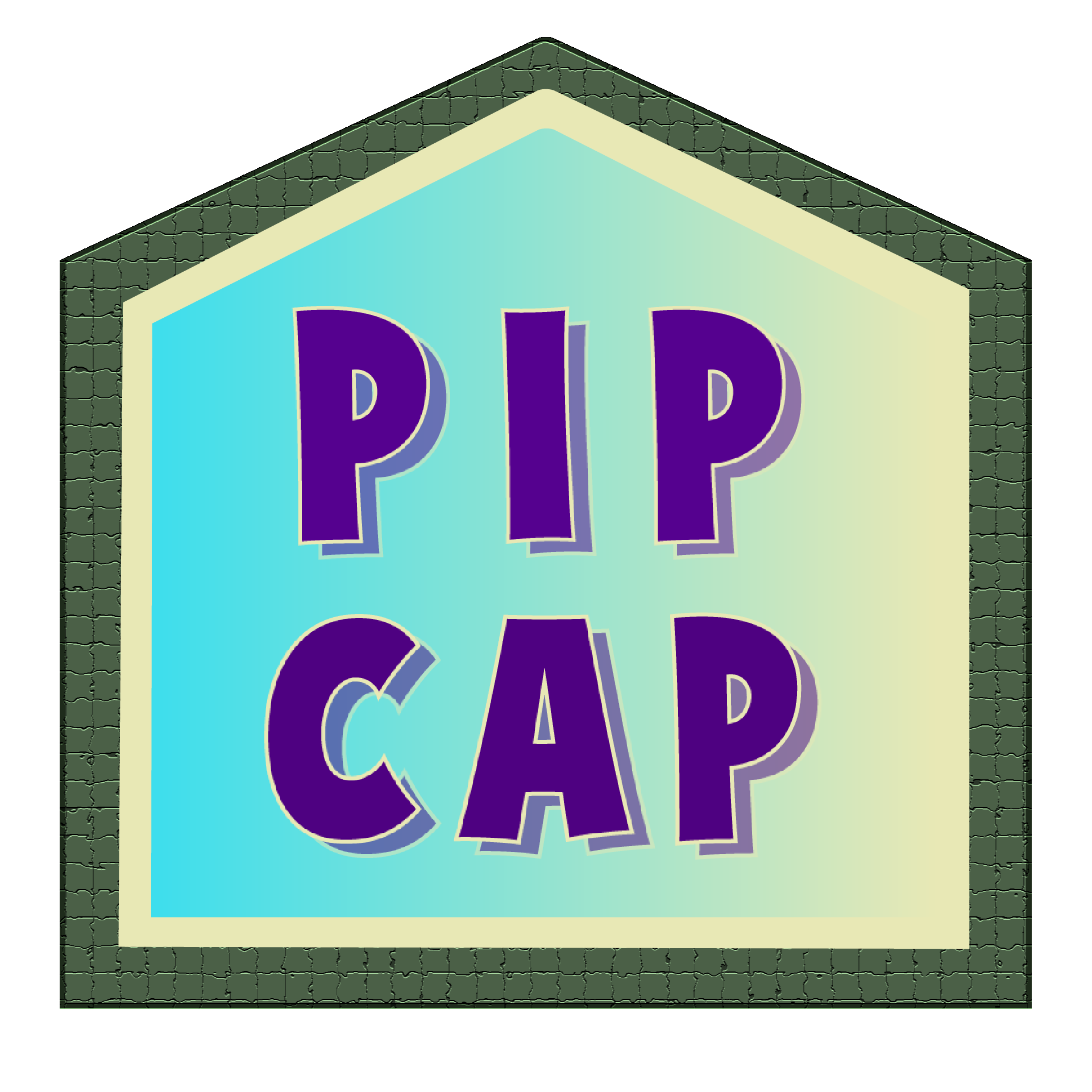 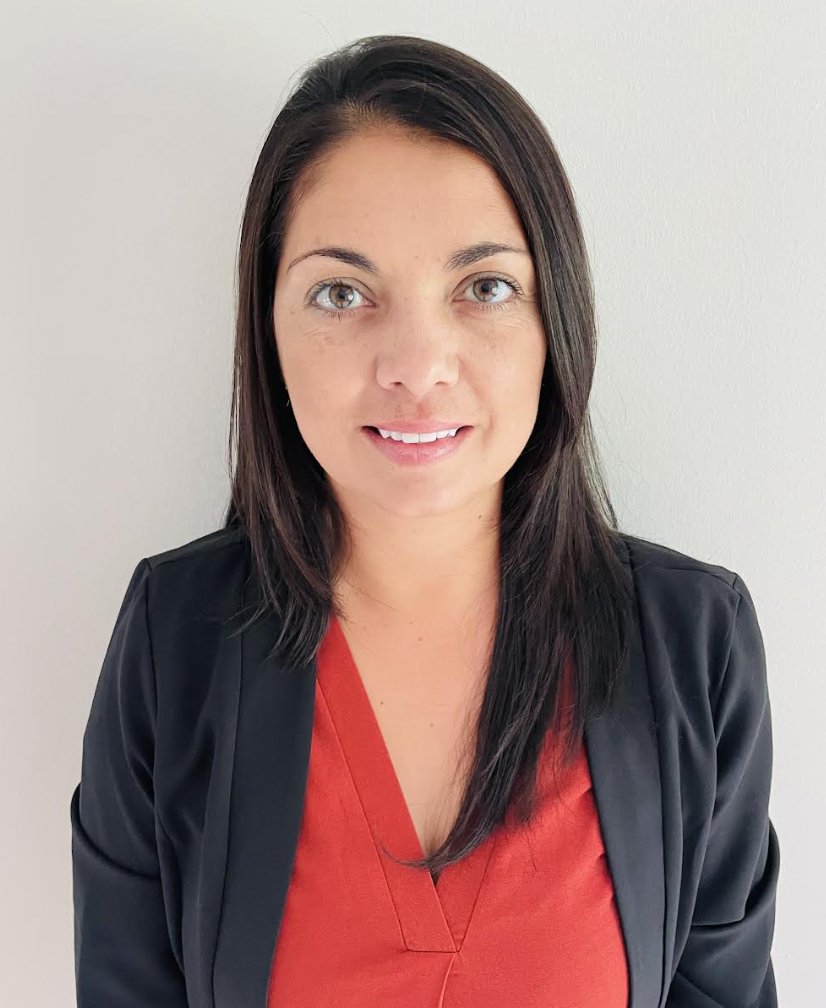 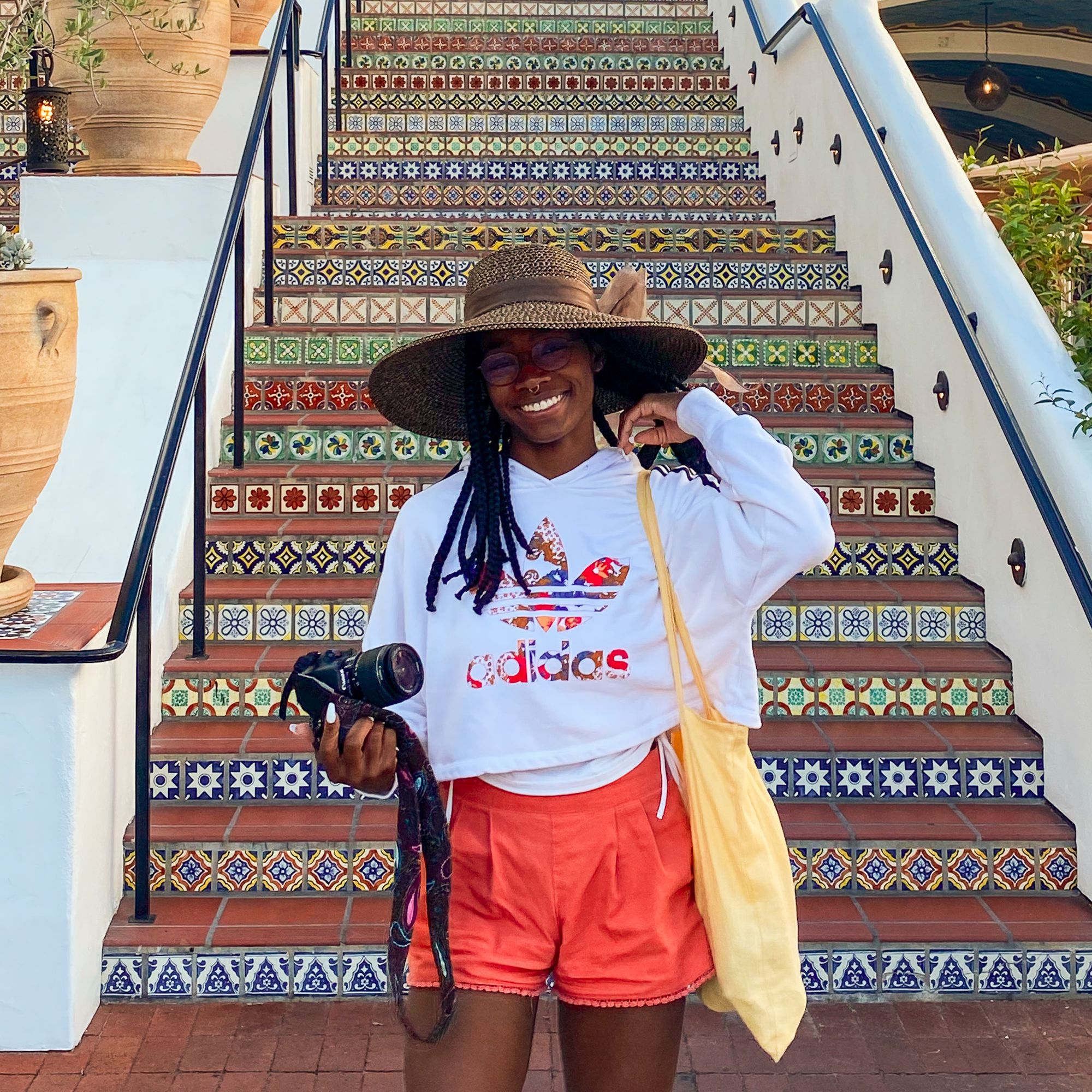 Lizeth Vigil
Project Manager
Alexa Artis
Communications Assistant
8
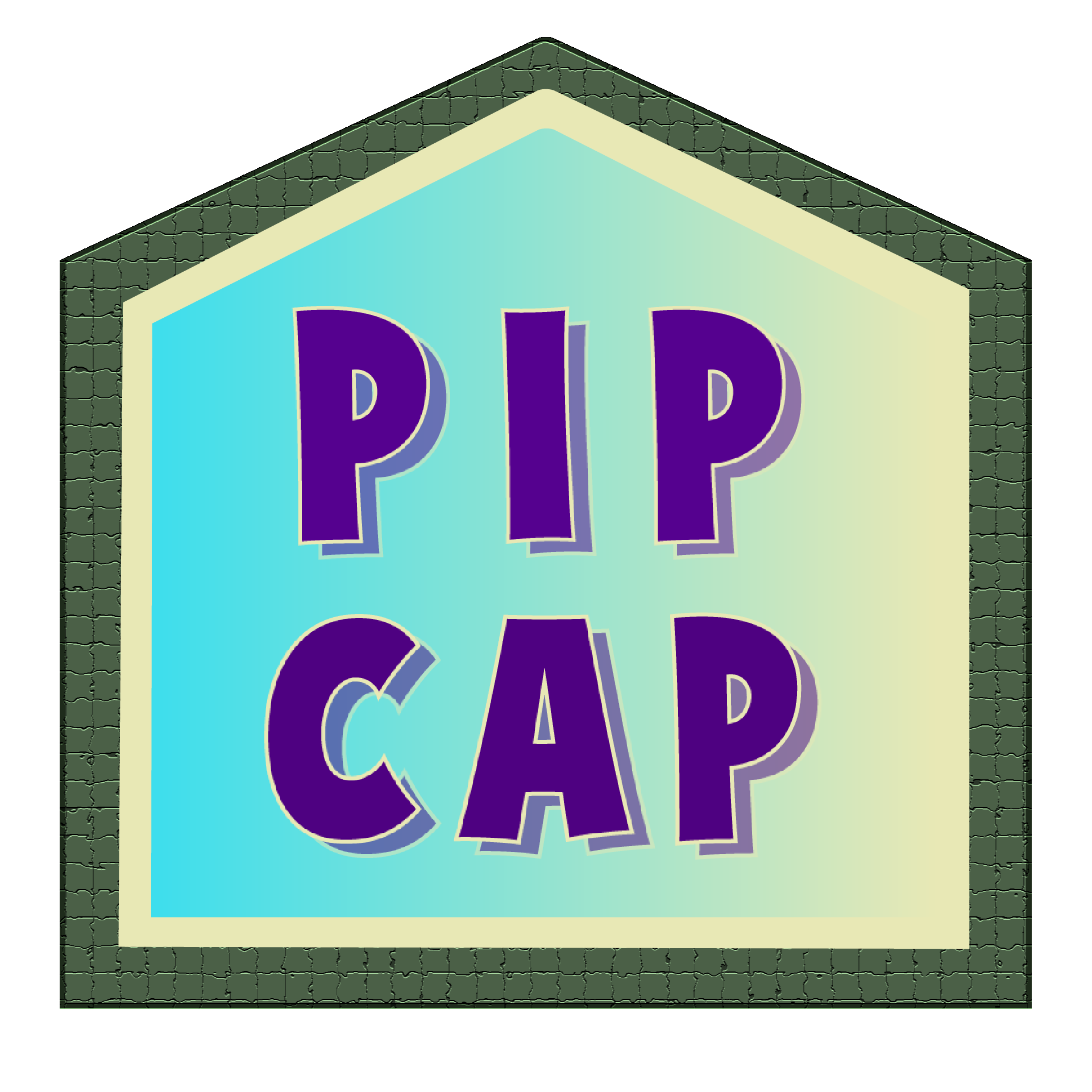 Plant Genetics
Economics
Plant Physiology
Technology Transfer
Plant
Performance
9
Major Outcomes
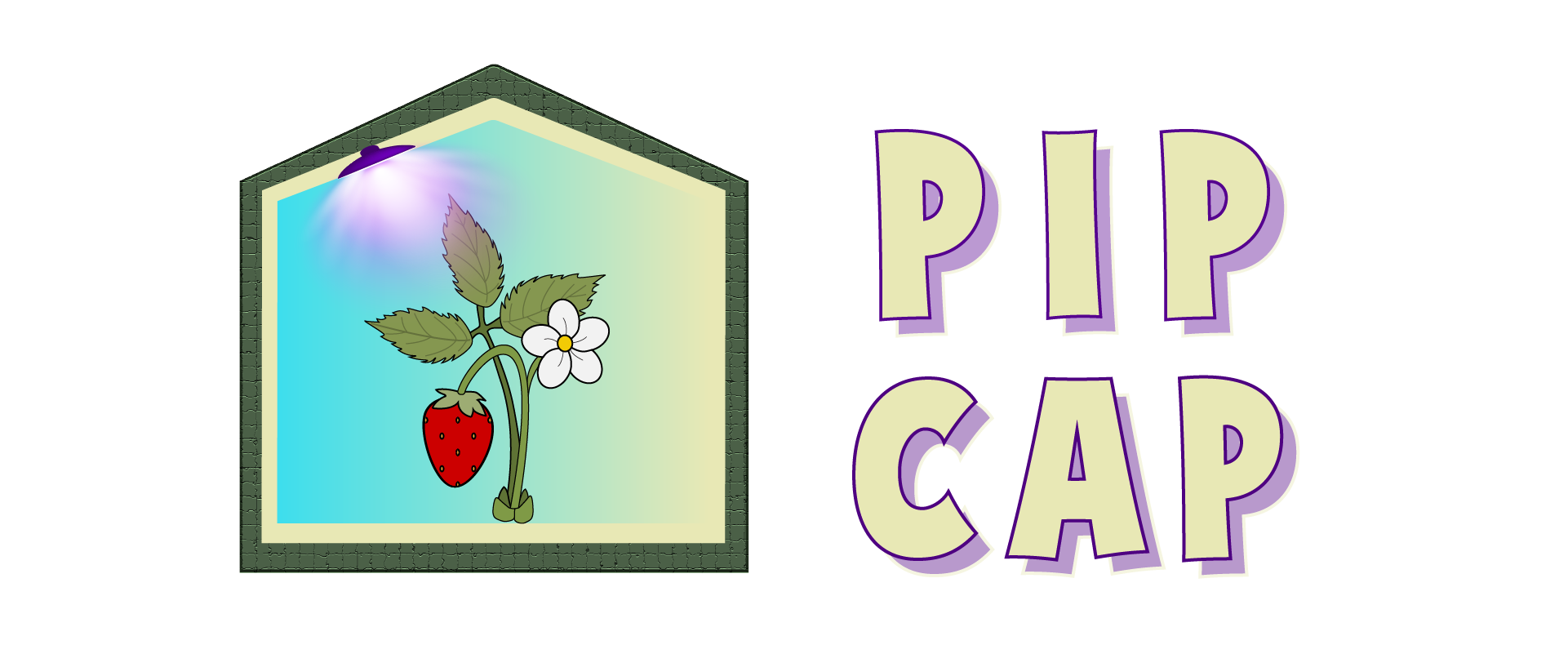 2026: GUIDE that will summarize all our findings.
2026: Hopefully genetic tools for breeding 
2025: BETA VERSION of GENETIC DATABASE
10
What happened until now?
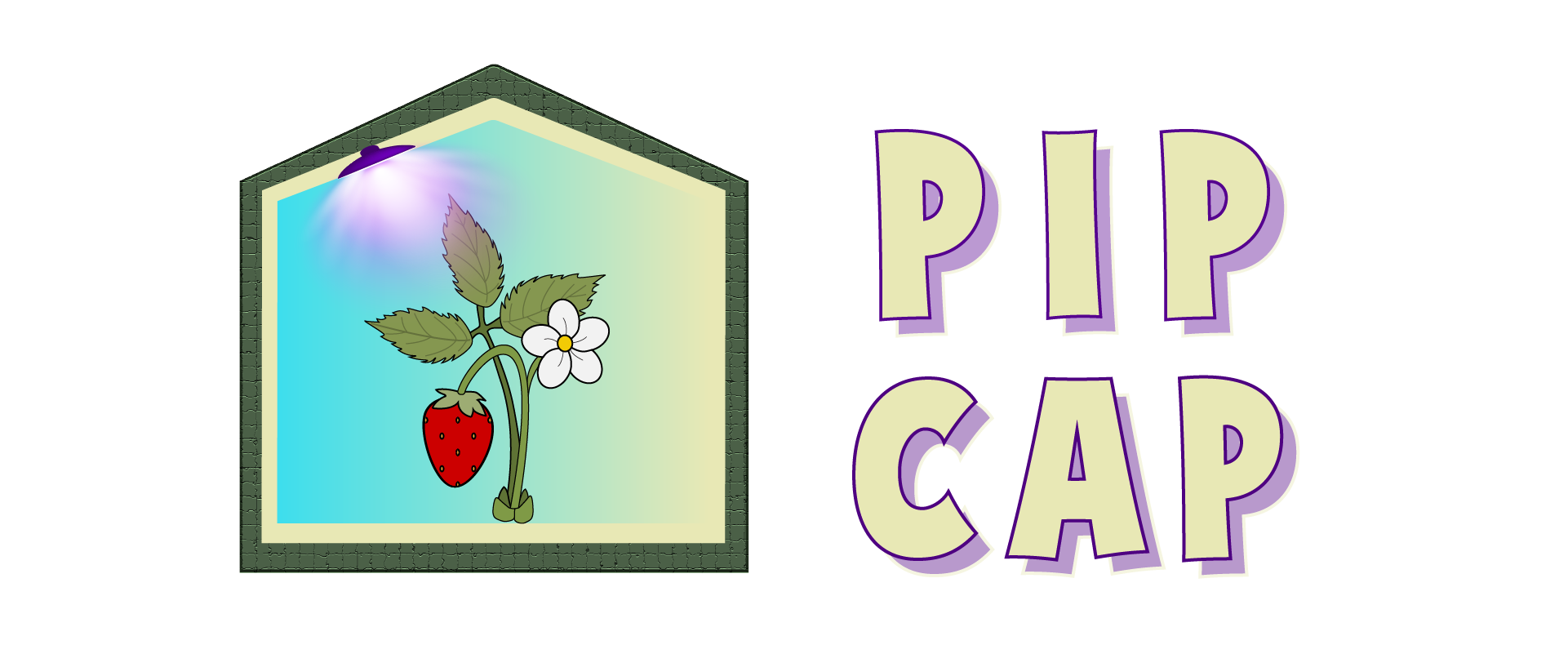 13 strawberry cultivars sequenced
Successful Student Exchanges
Indoor Strawberry Nursery
Field Trials in CA, NC, NY and FL
CO2, Photoperiod, Chilling, Substrates, Nutrition
11
What we plan for 2025
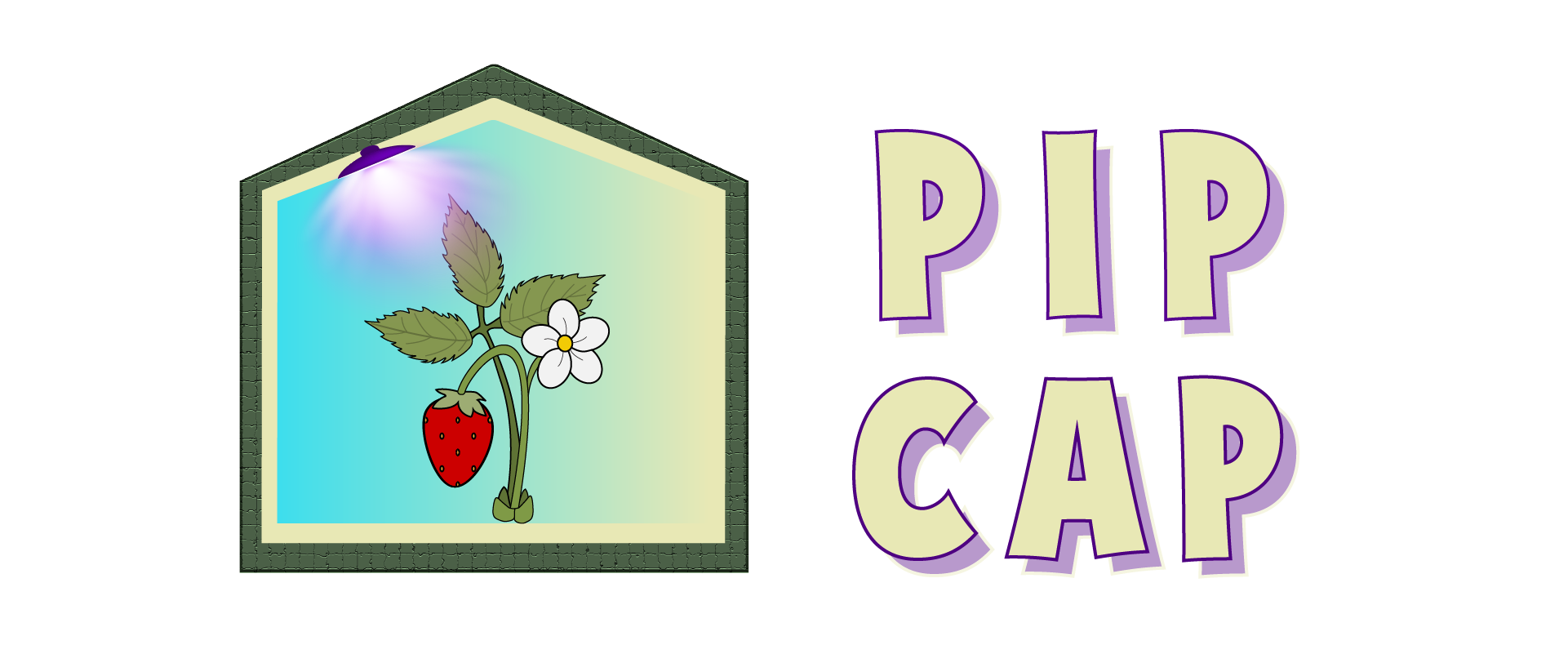 Experiments on impact of environmental factors on flowering (ongoing)
Putting genomic database online
Begin to develop a guide that summarizes our findings
12
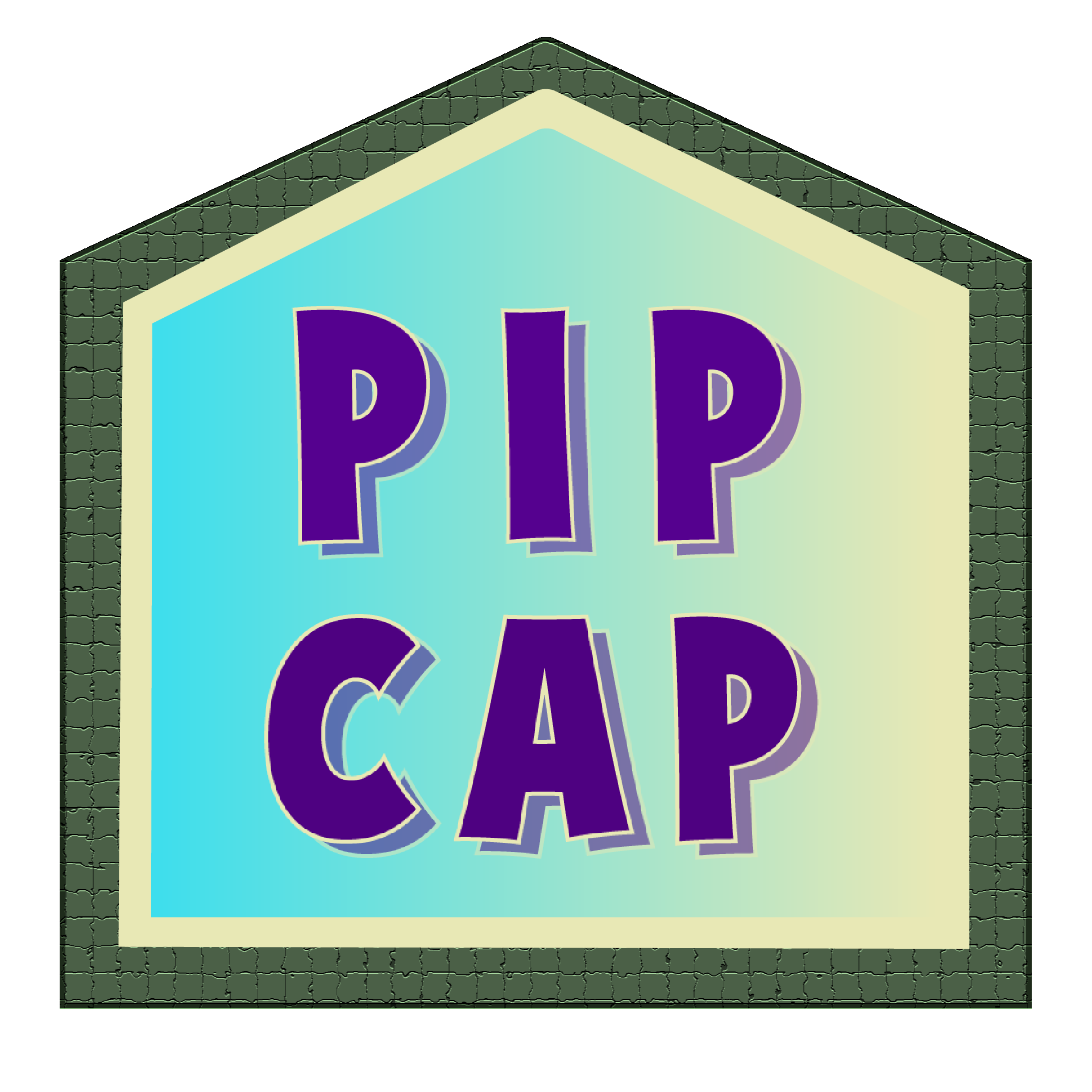 Train at PIP-CAP & enhance your career.

Samson Humphrey. MS. PhD-Student, University of Tennessee
Brandon Shur. MS. PhD-Student, Virginia Tech University
Ava Foryseck. MS. PhD-Student, Cornell University
Samantha Simard. MS. Research Technician, Cal Poly SLO
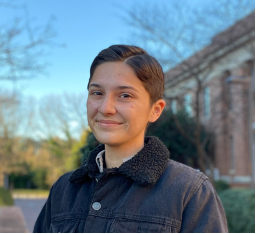 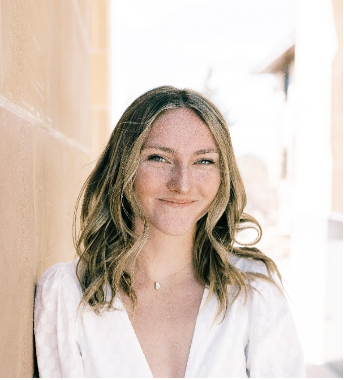 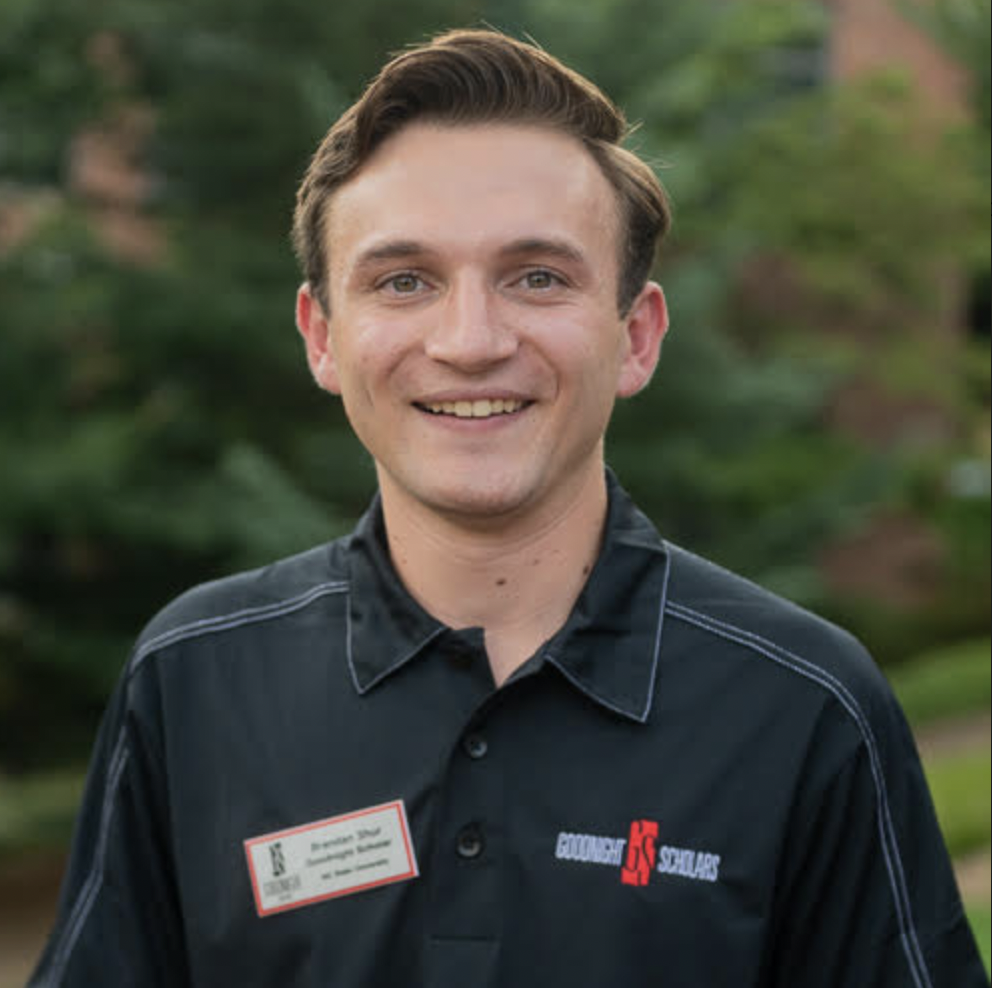 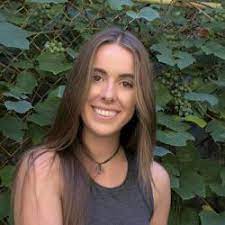 13
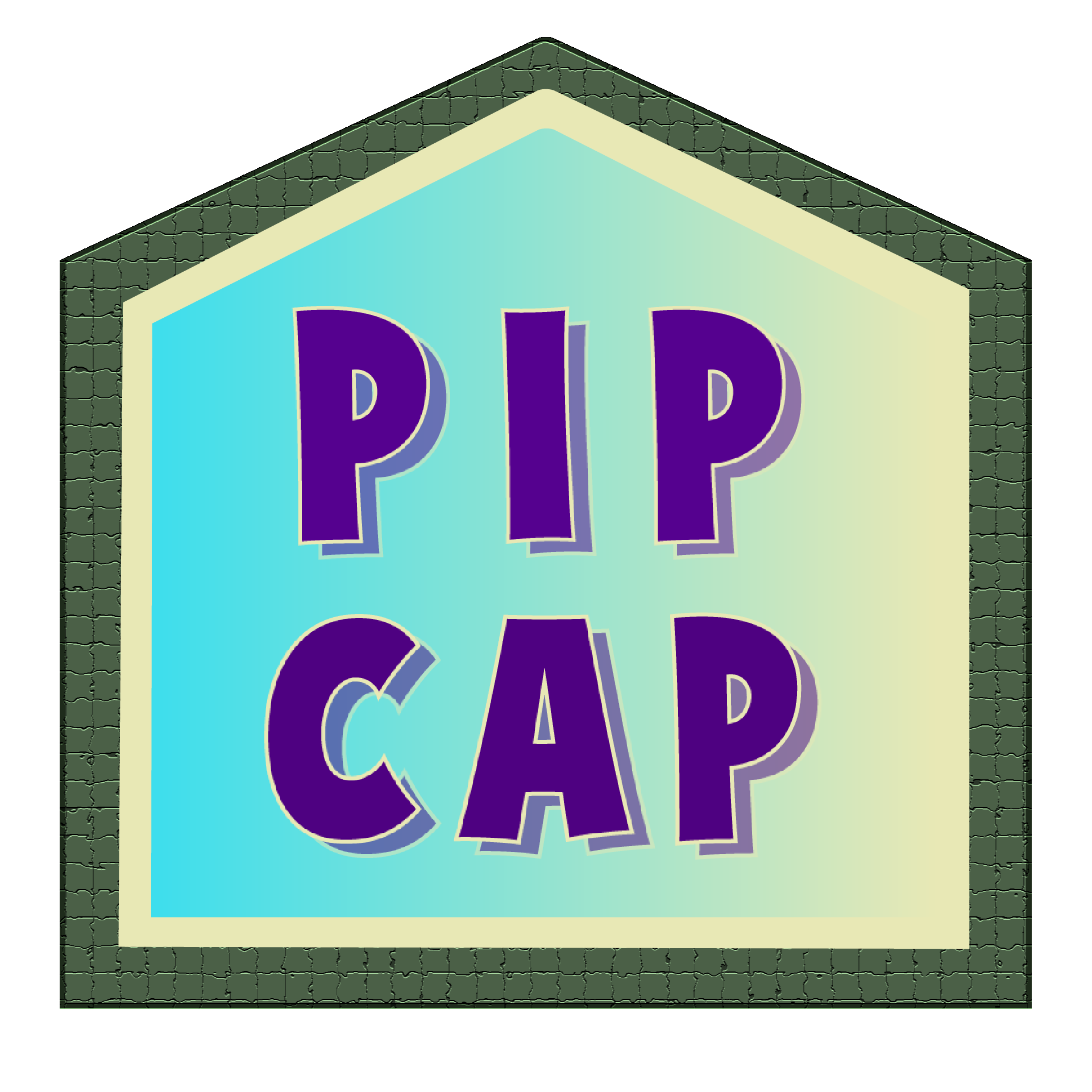 Train in PIP-CAP & become a leader.

Dr. Xi Luo. Assistant Professor, Shandong Agriculture University, Tai’an, China.
Dr. Erin Yafuso. Plant Scientist, Smithers-Oasis, OH.
Dr. Jung Hoon Han. Associate Research Fellow, Korea Rural Economic Institute, SOK.
Emma Volk. UC ANR Field Advisor, Ventura and Santa Barbara Co., CA.
Amanda Lewis. Program Manager, Ker-Tarr Regional Council of Gov, NC.
Kaitlyn Aguiles. Digital Content Manager, WECT News, NC.
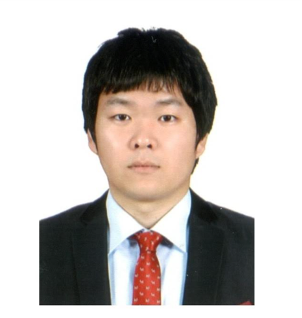 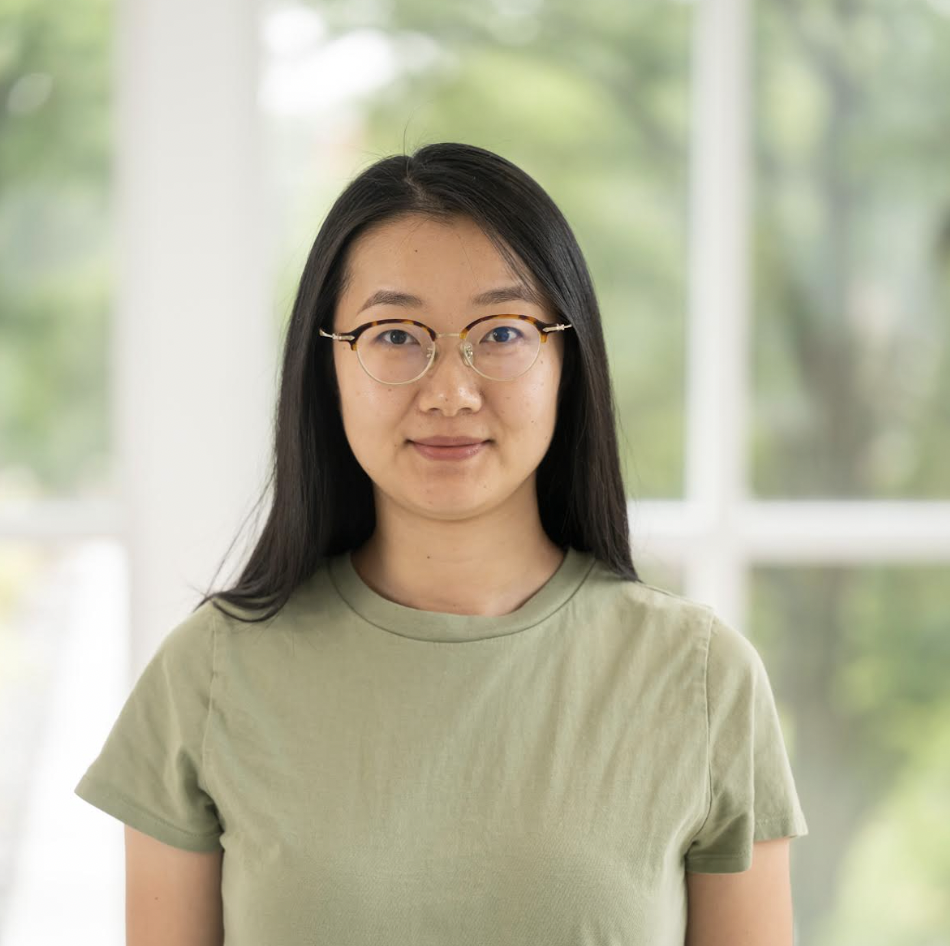 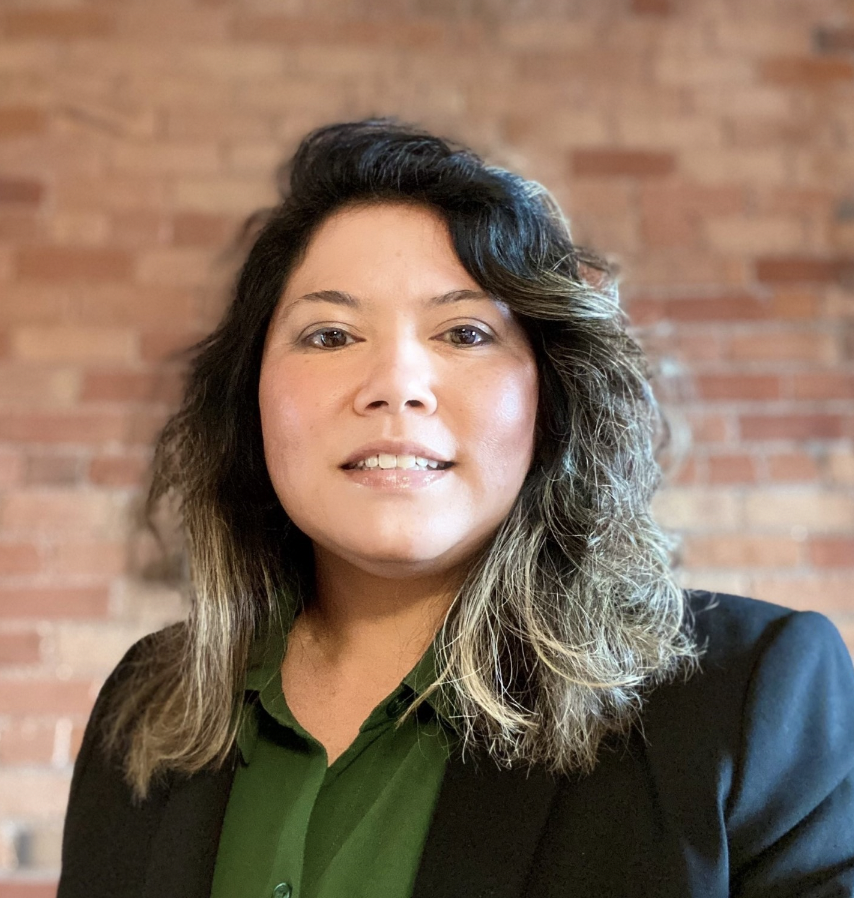 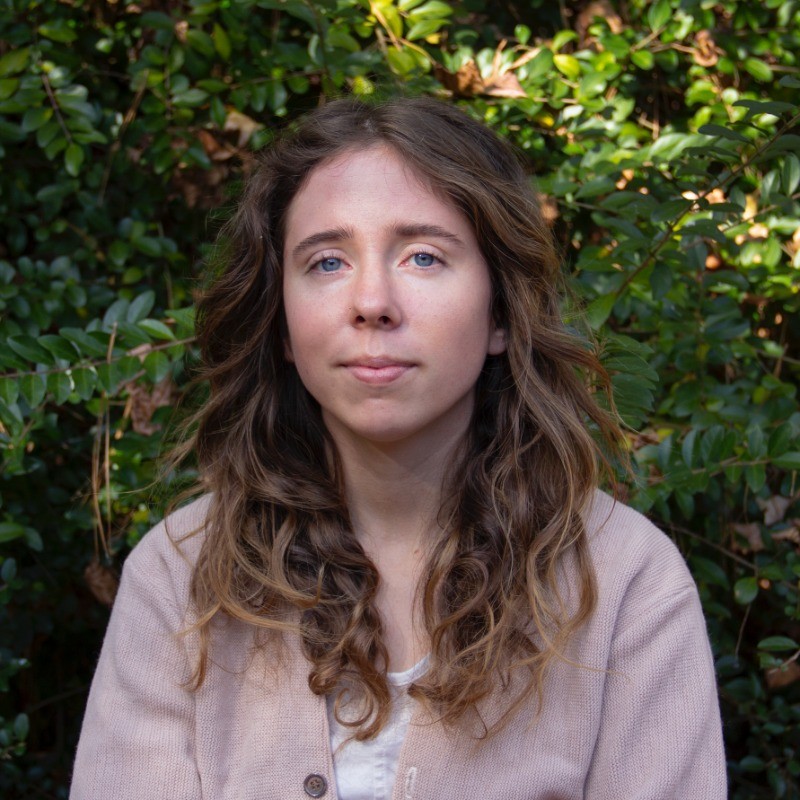 14
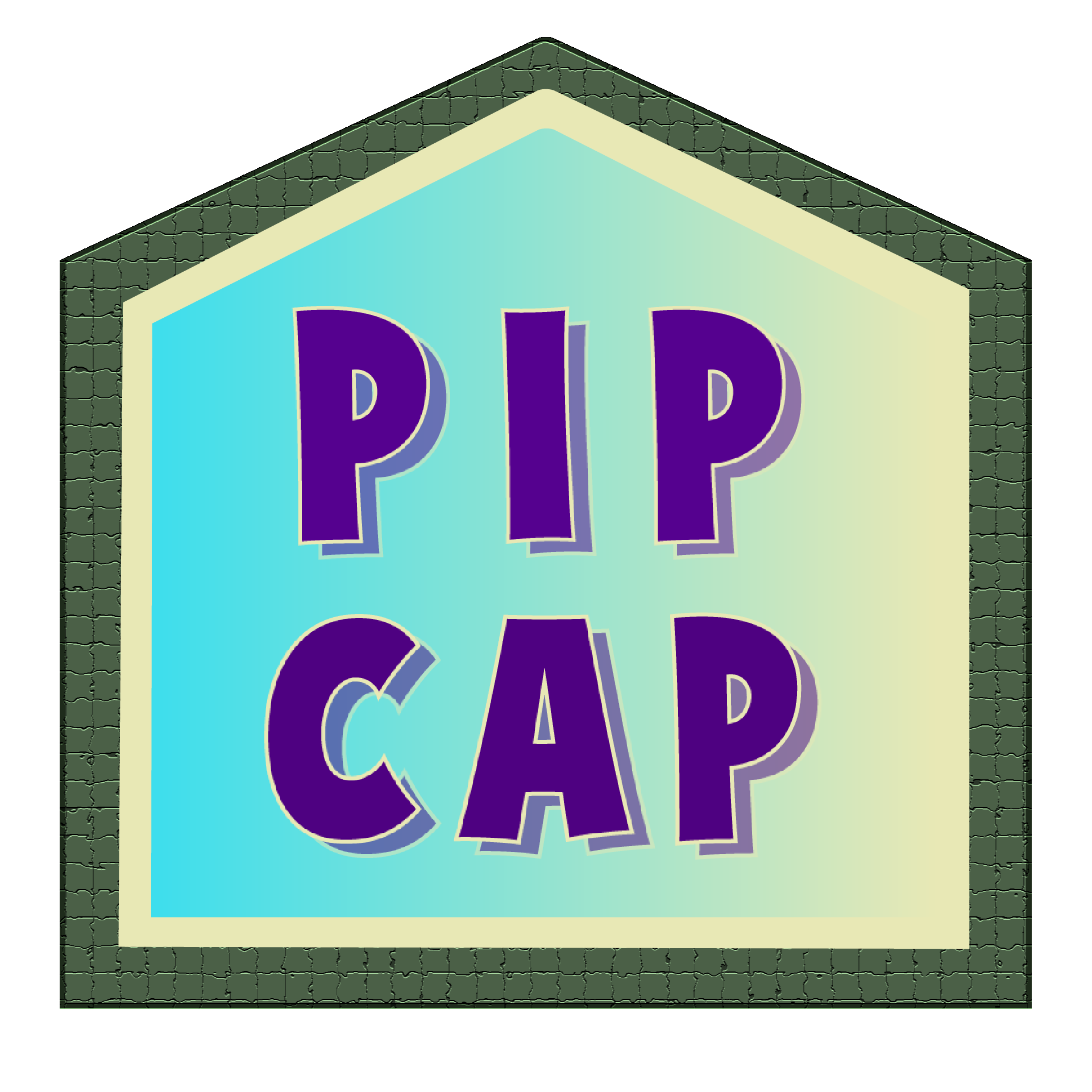 Appreciation
Students and Post-Docs won presentation awards in national and state competitions.
Great collaboration: PSI, Plenty, Driscoll’s, Lassen Canyon
Leadership: Lizeth Vigil, Alexa Artis, Ibraheem Olasupo, Chieri Kubota, Ricardo Hernandez, Gerald Holmes
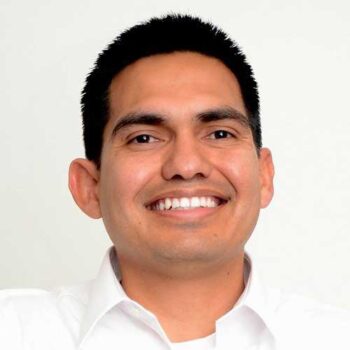 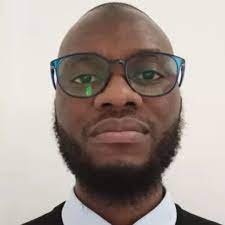 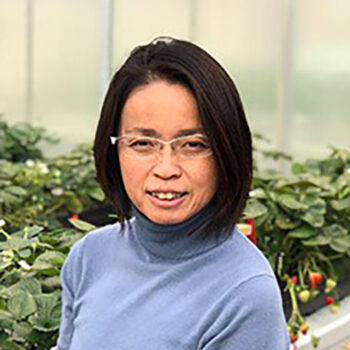 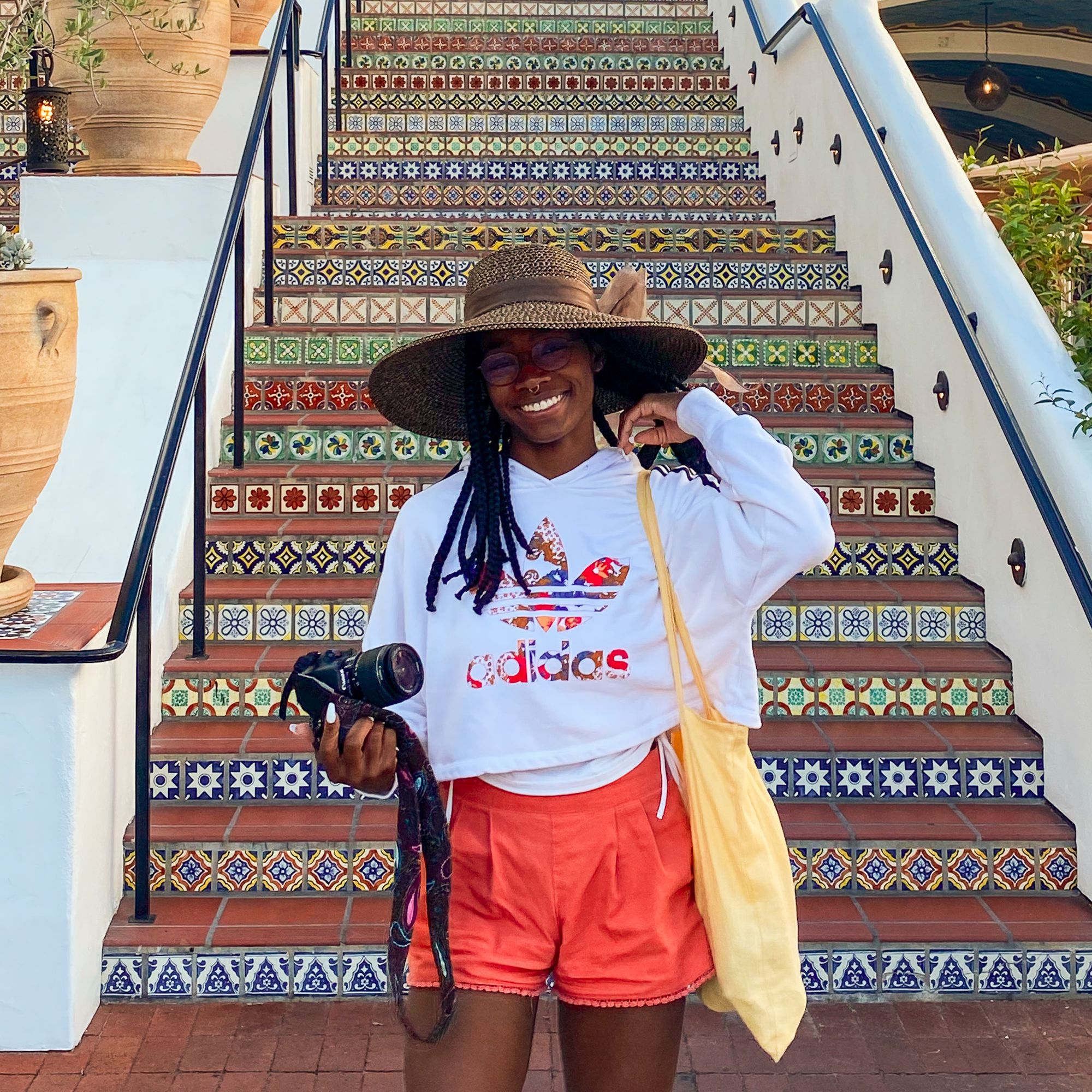 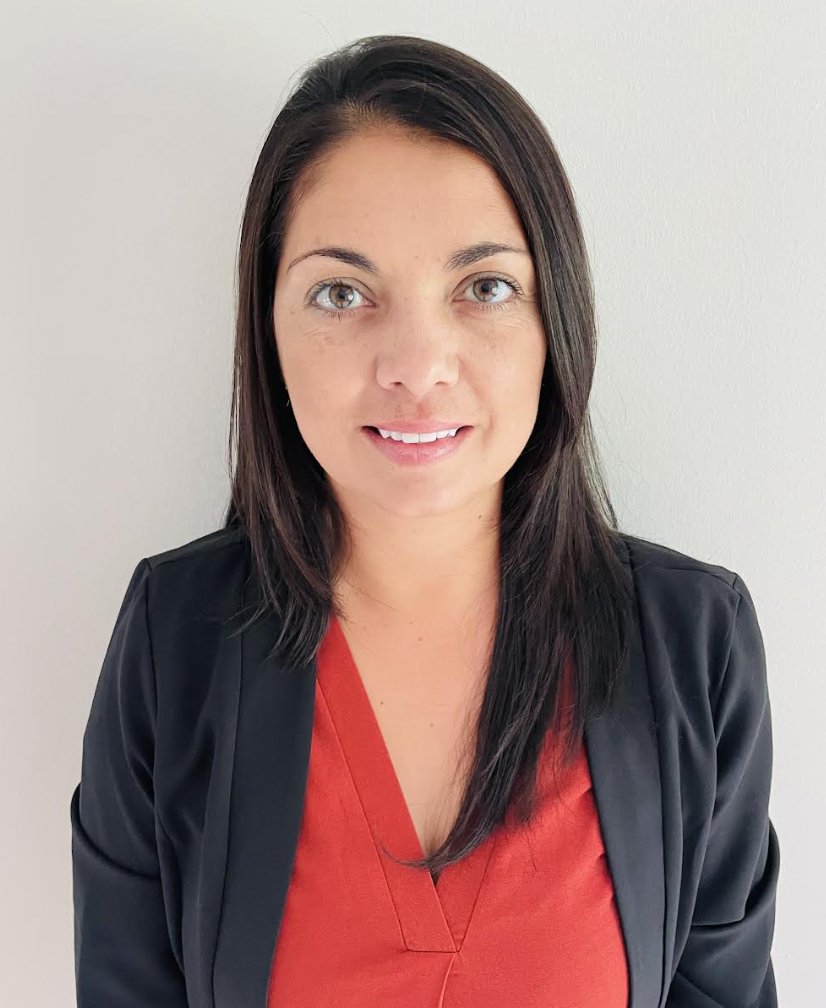 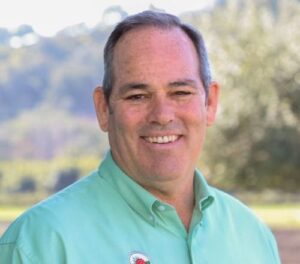 15
Challenges
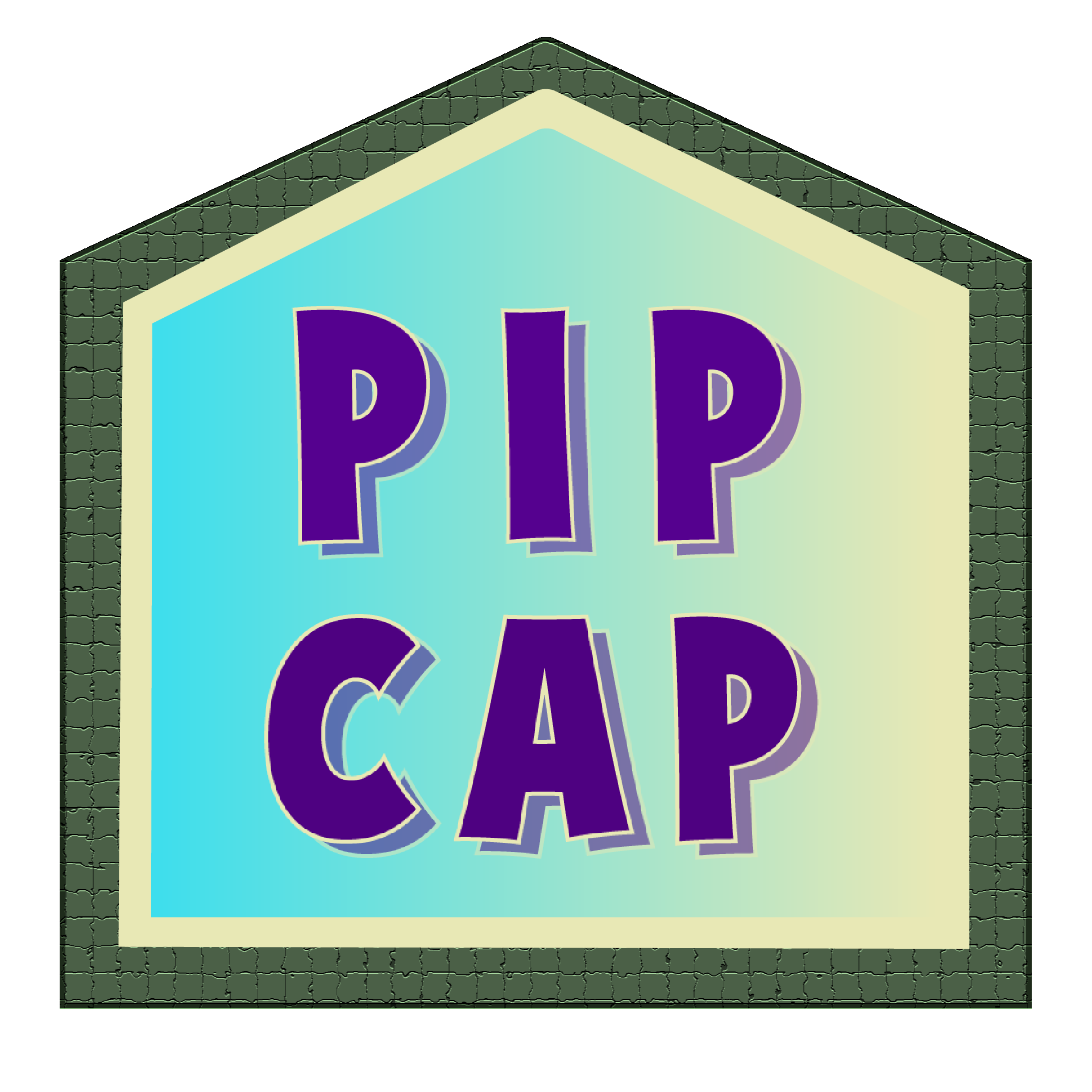 Several PI Departures
Budgetary miscalculations at NCSU
Start-Up economy is volatile
Company ownership changes
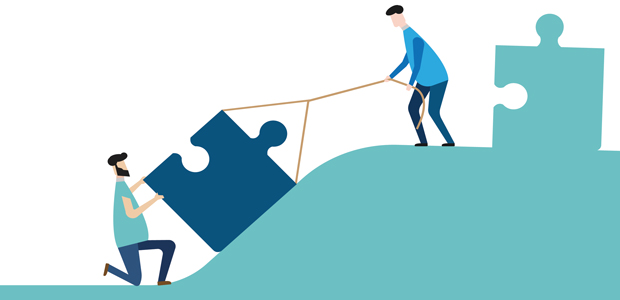 16
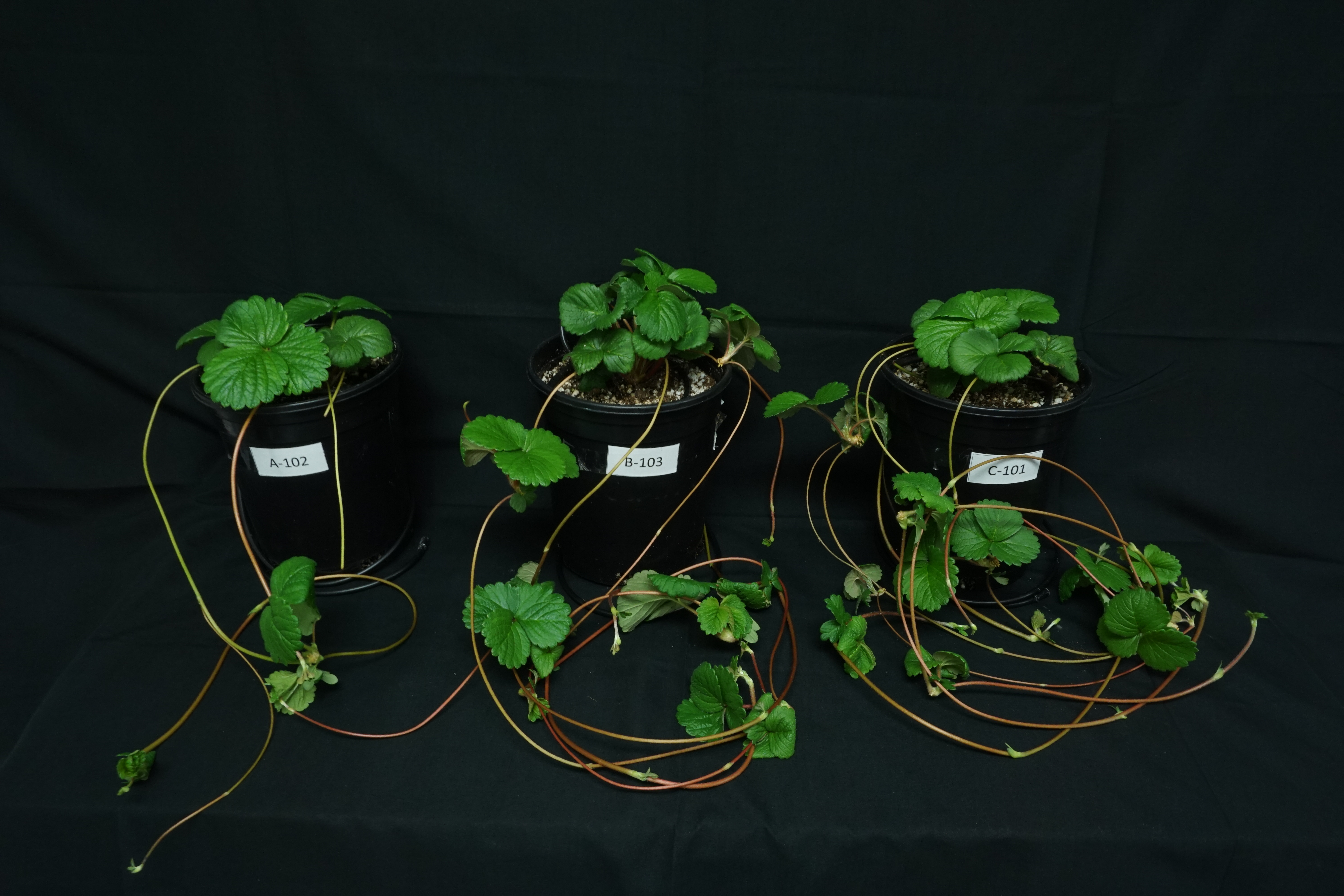 Correlate phenotypic response to genotype
Tool to predict genotypic response?
Plant Genetics
17
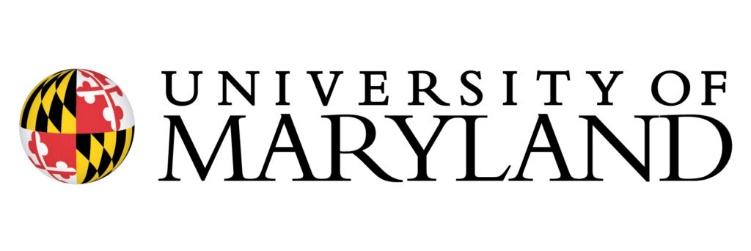 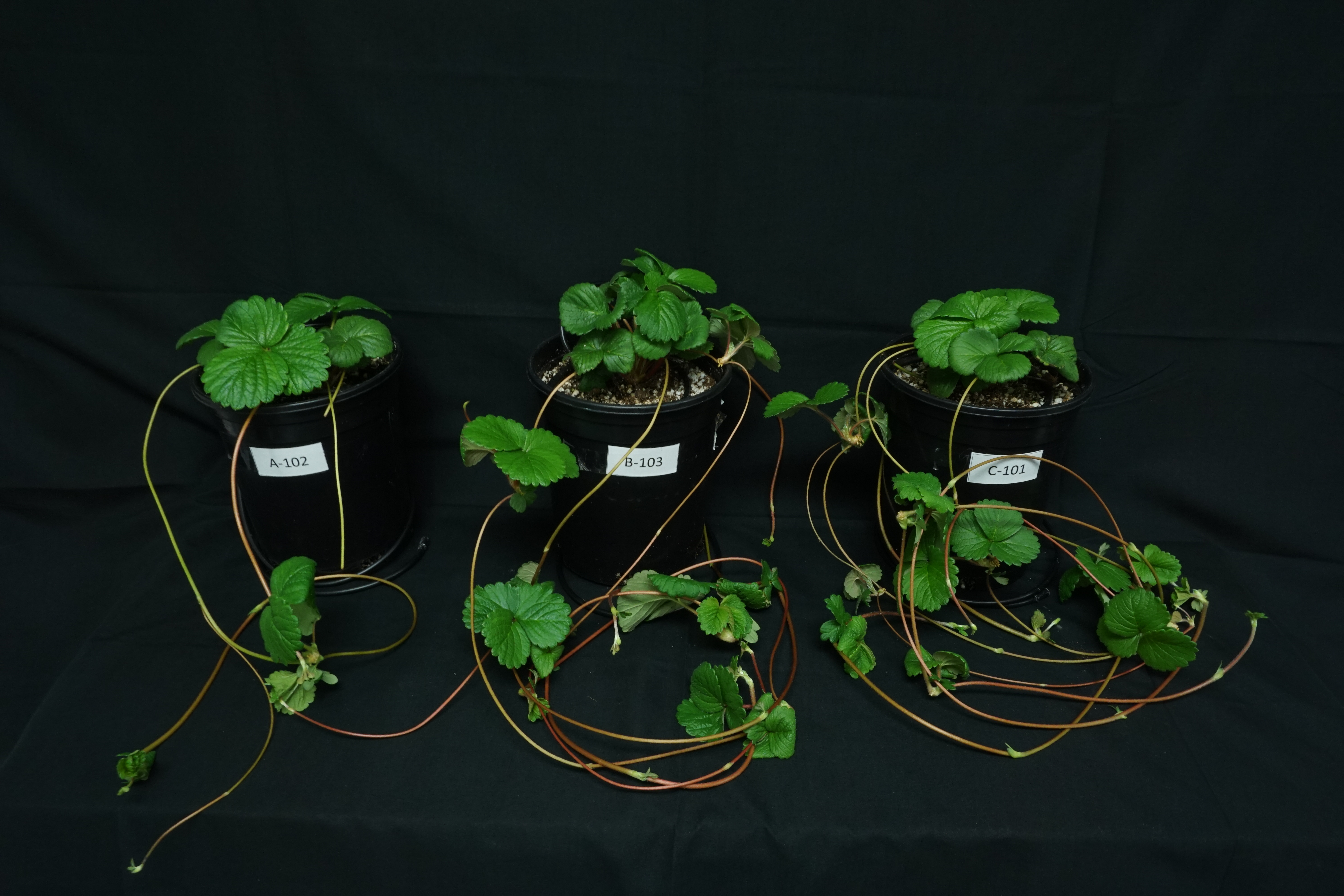 Zhongchi Liu
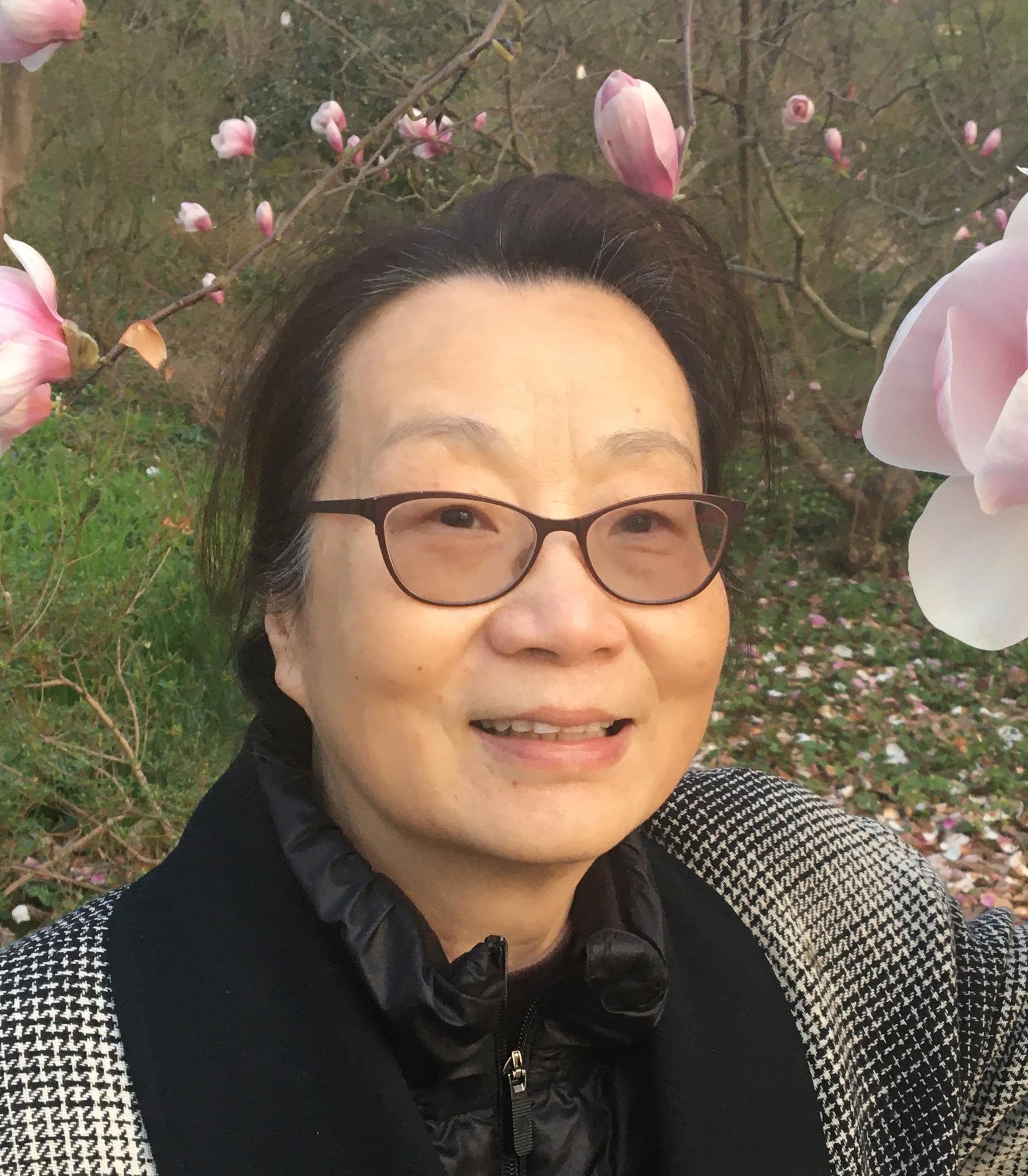 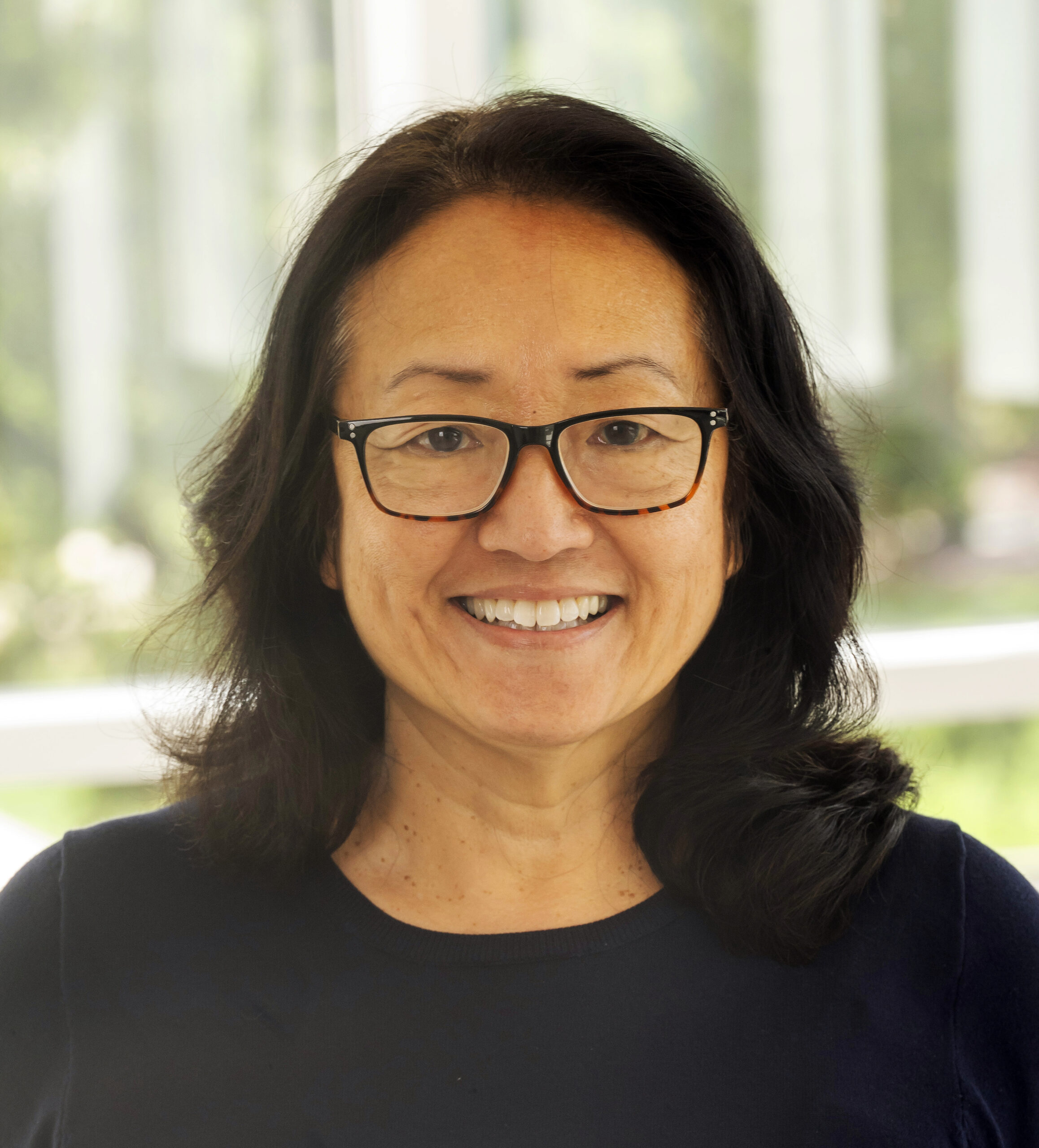 Plant Genetics
Caren Chang
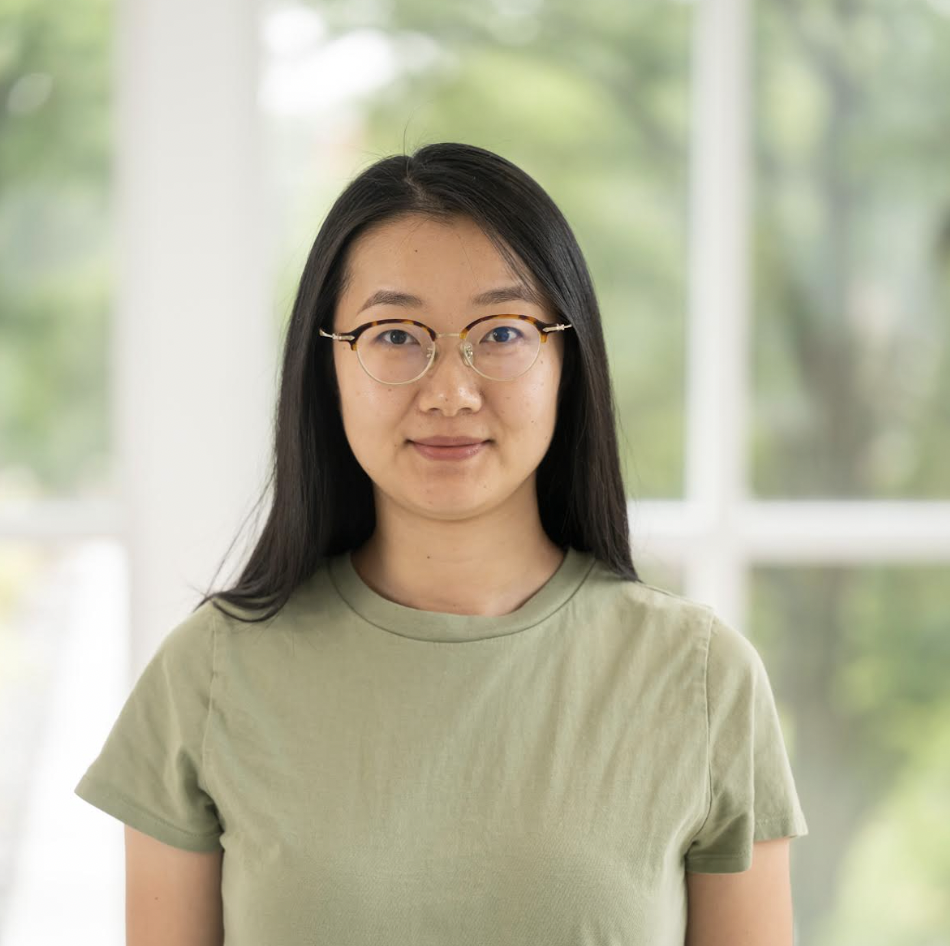 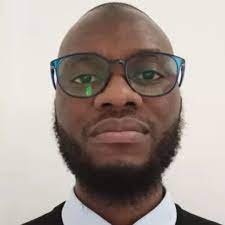 Xi Luo
Ibraheem Olasupo
18
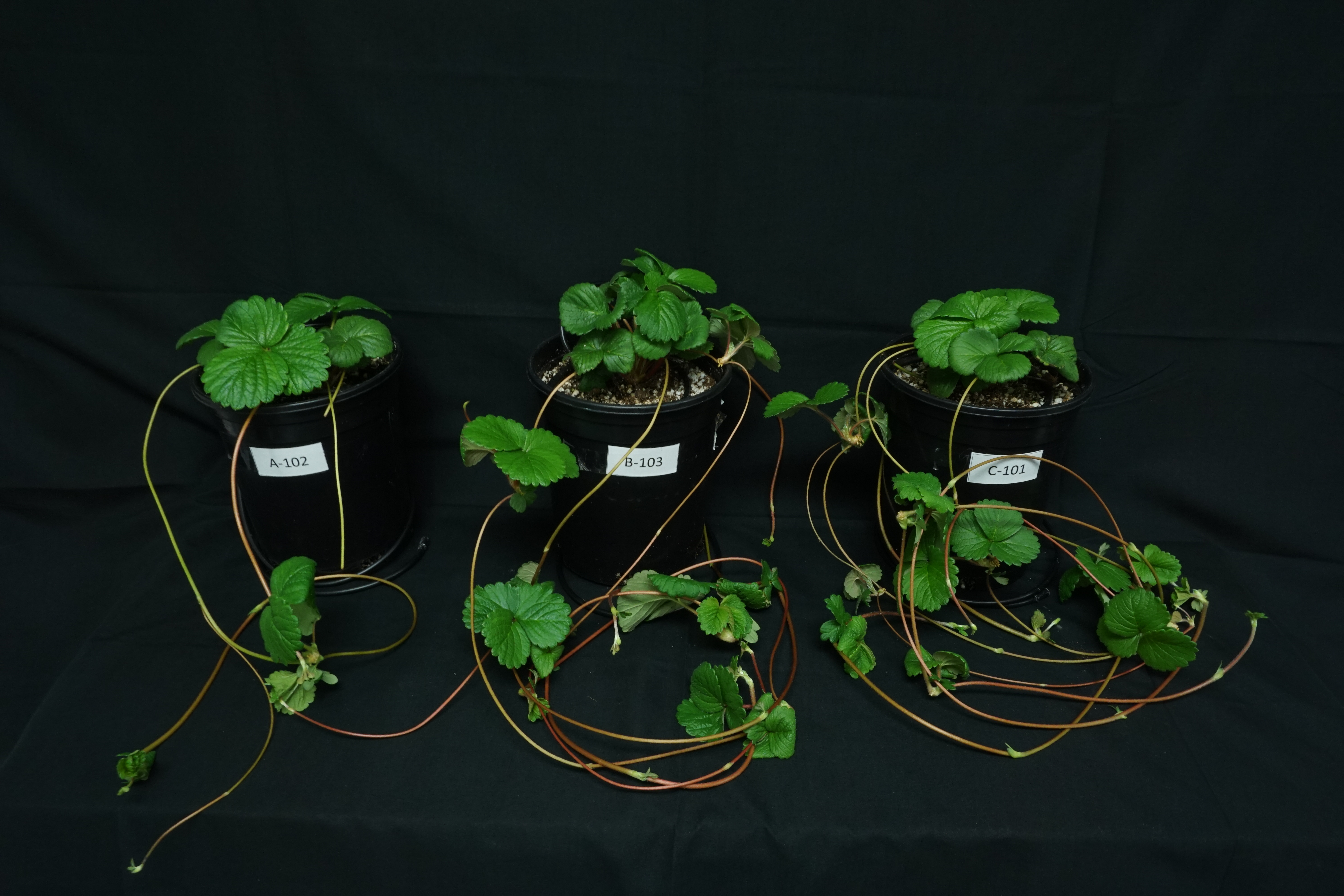 Genotyping and Phenotyping
Genome Database
Genomic Classification Tool
Plant Genetics
19
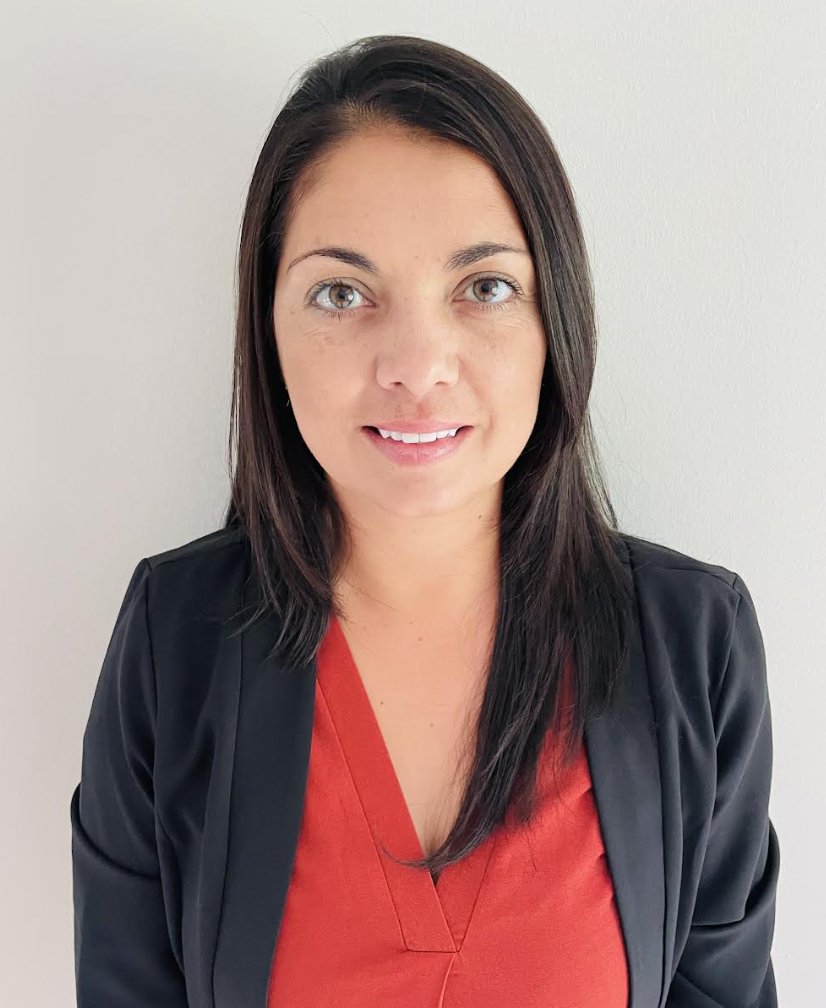 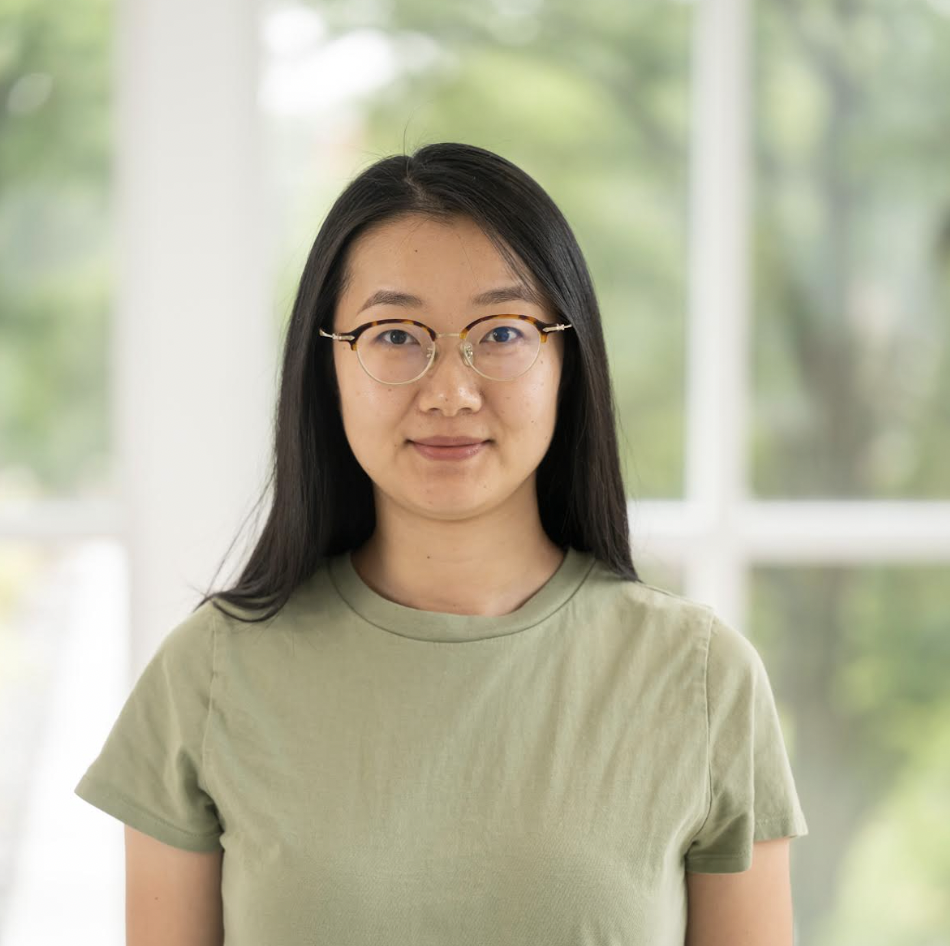 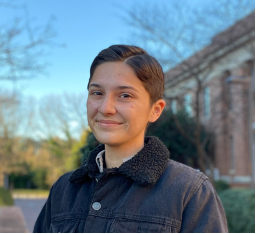 Sam Humphrey
Dr. Xi Luo
Lizeth Vigil
Student Exchange
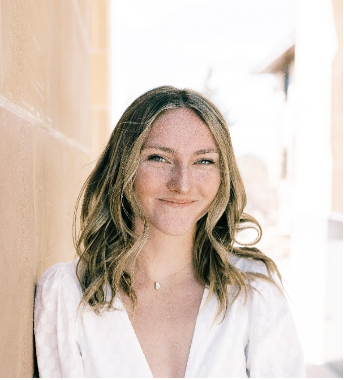 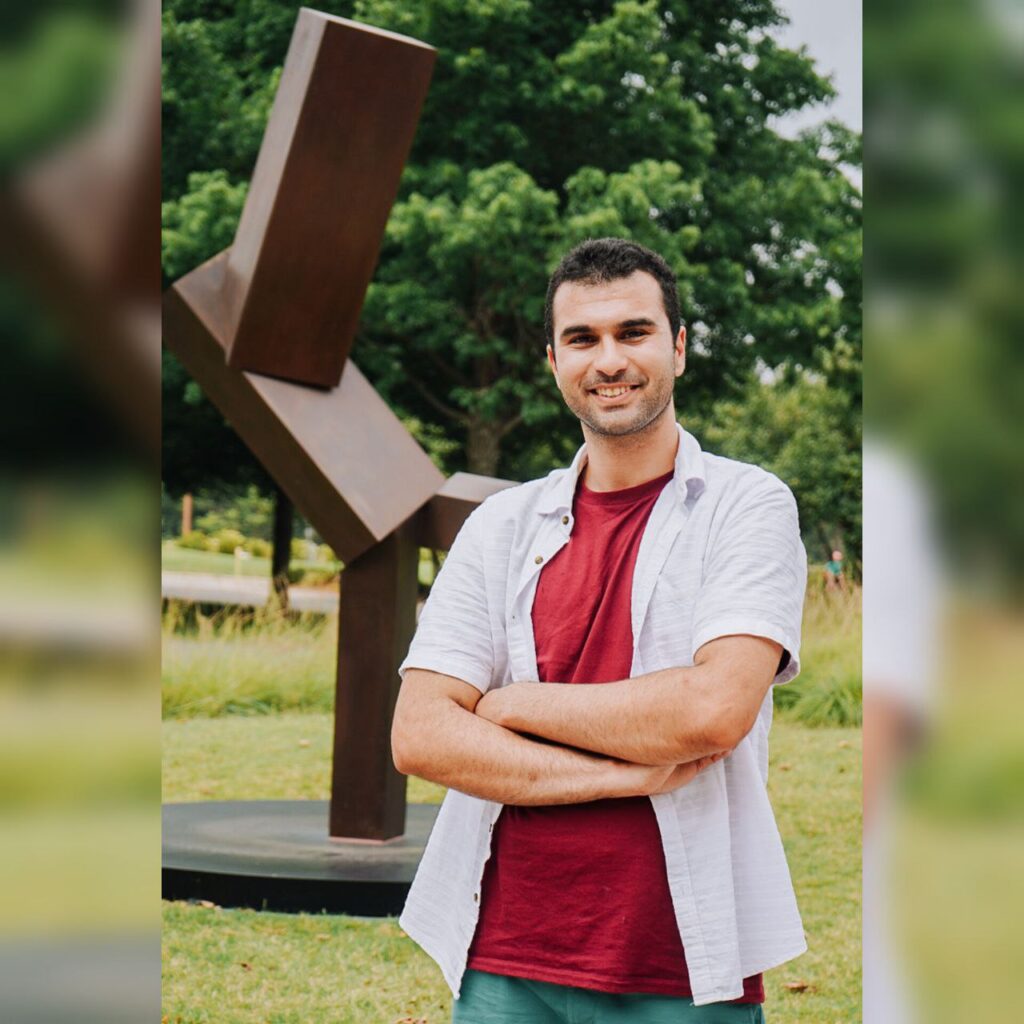 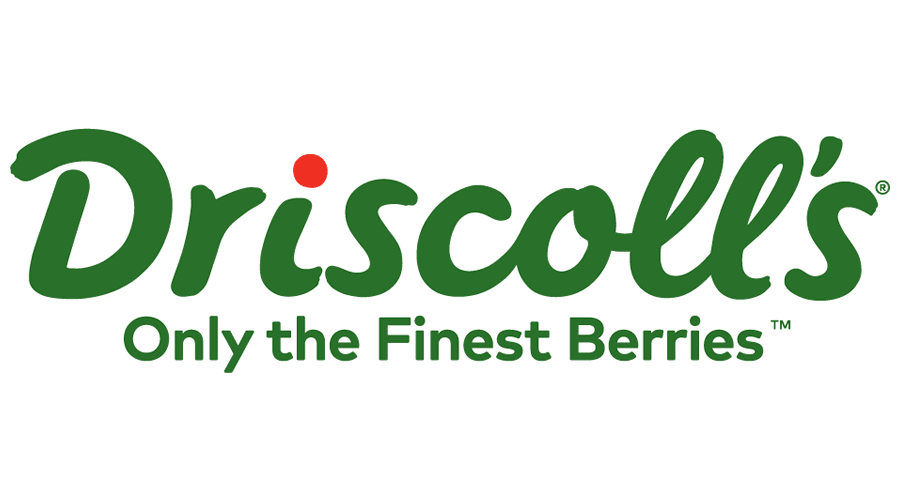 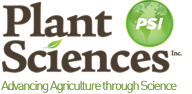 Samantha Simard
Moein Moosavi-Nezhad
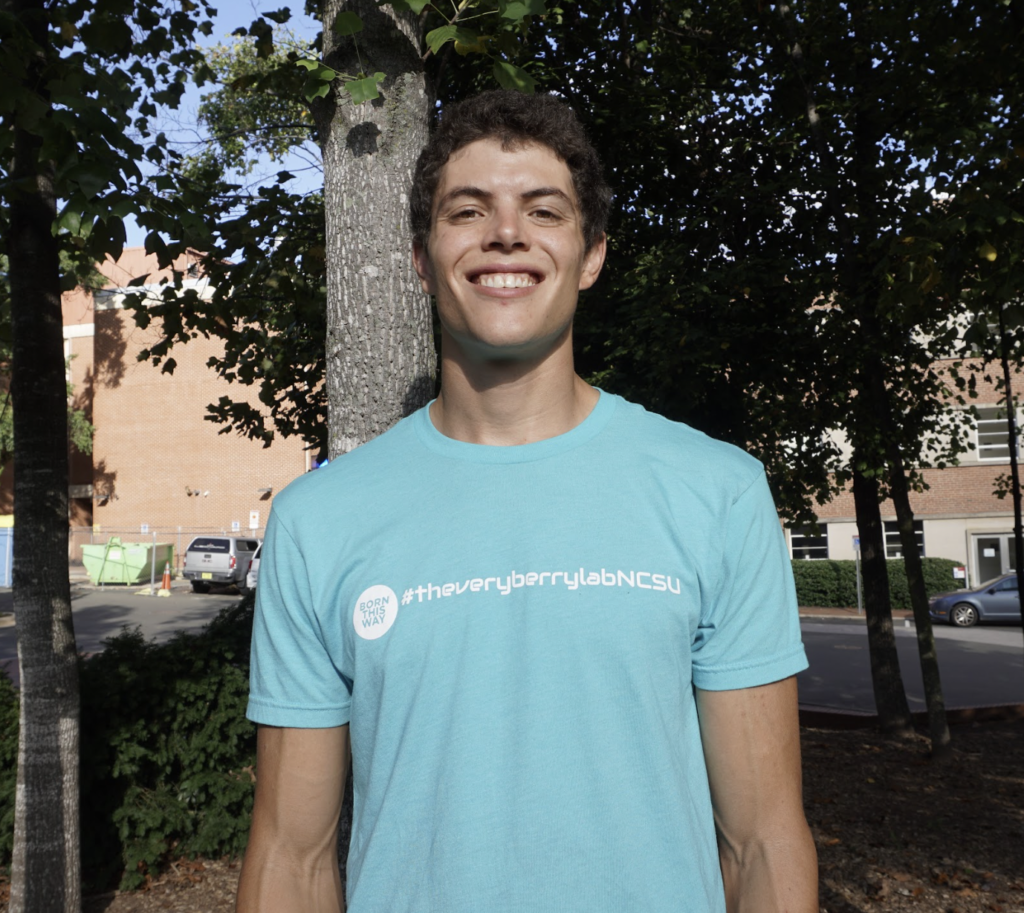 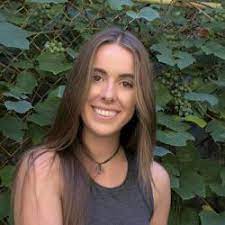 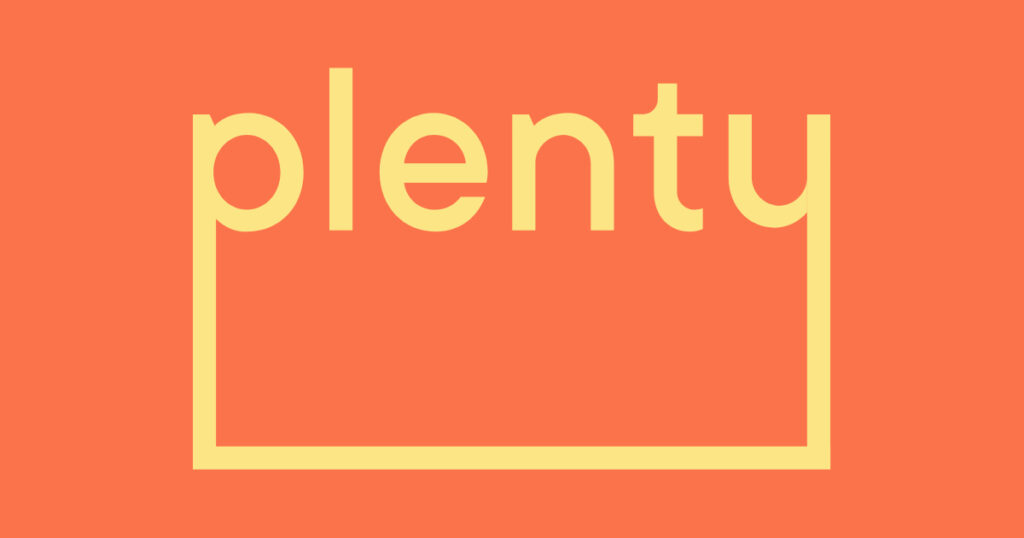 20
Michael Palmer
Ava Forysteck
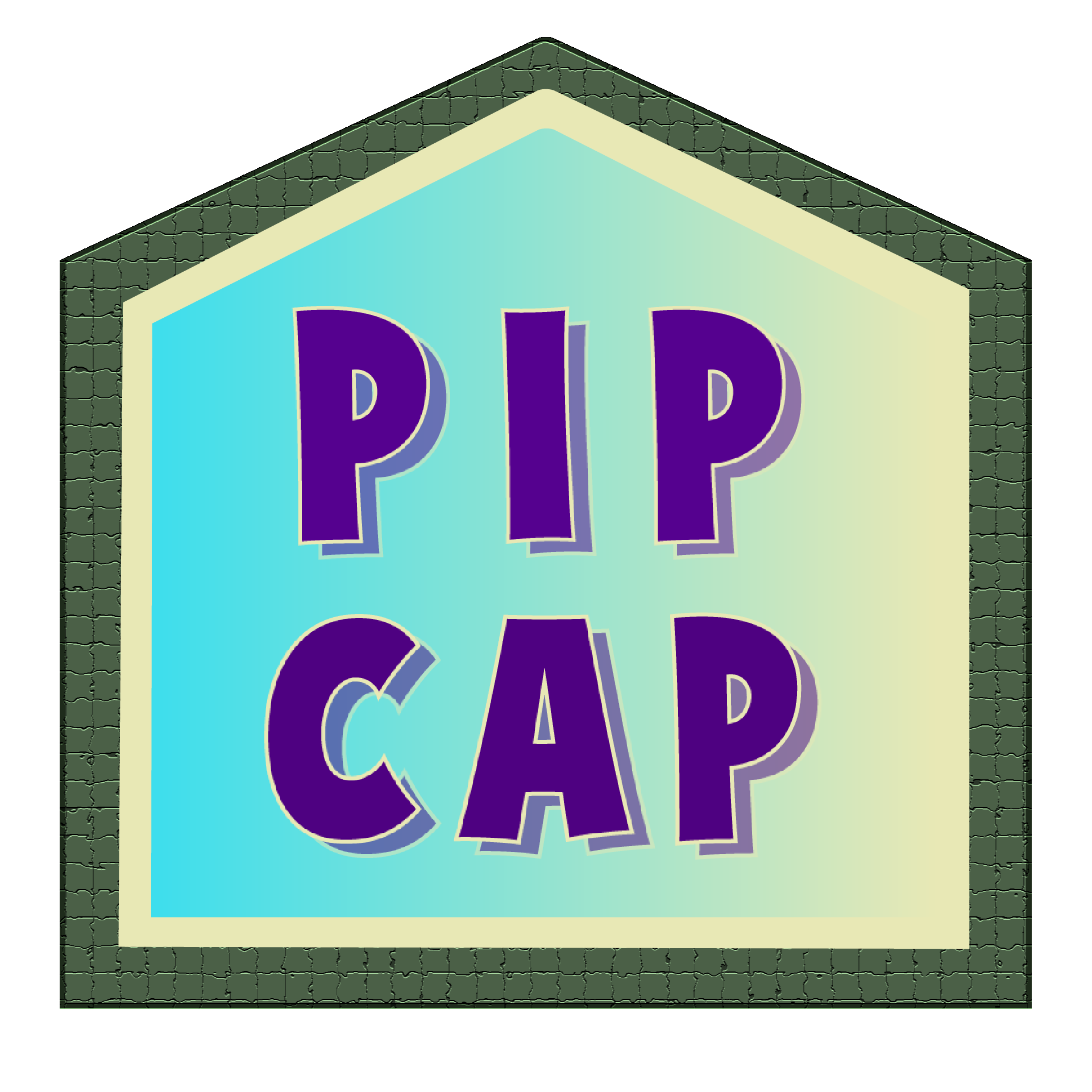 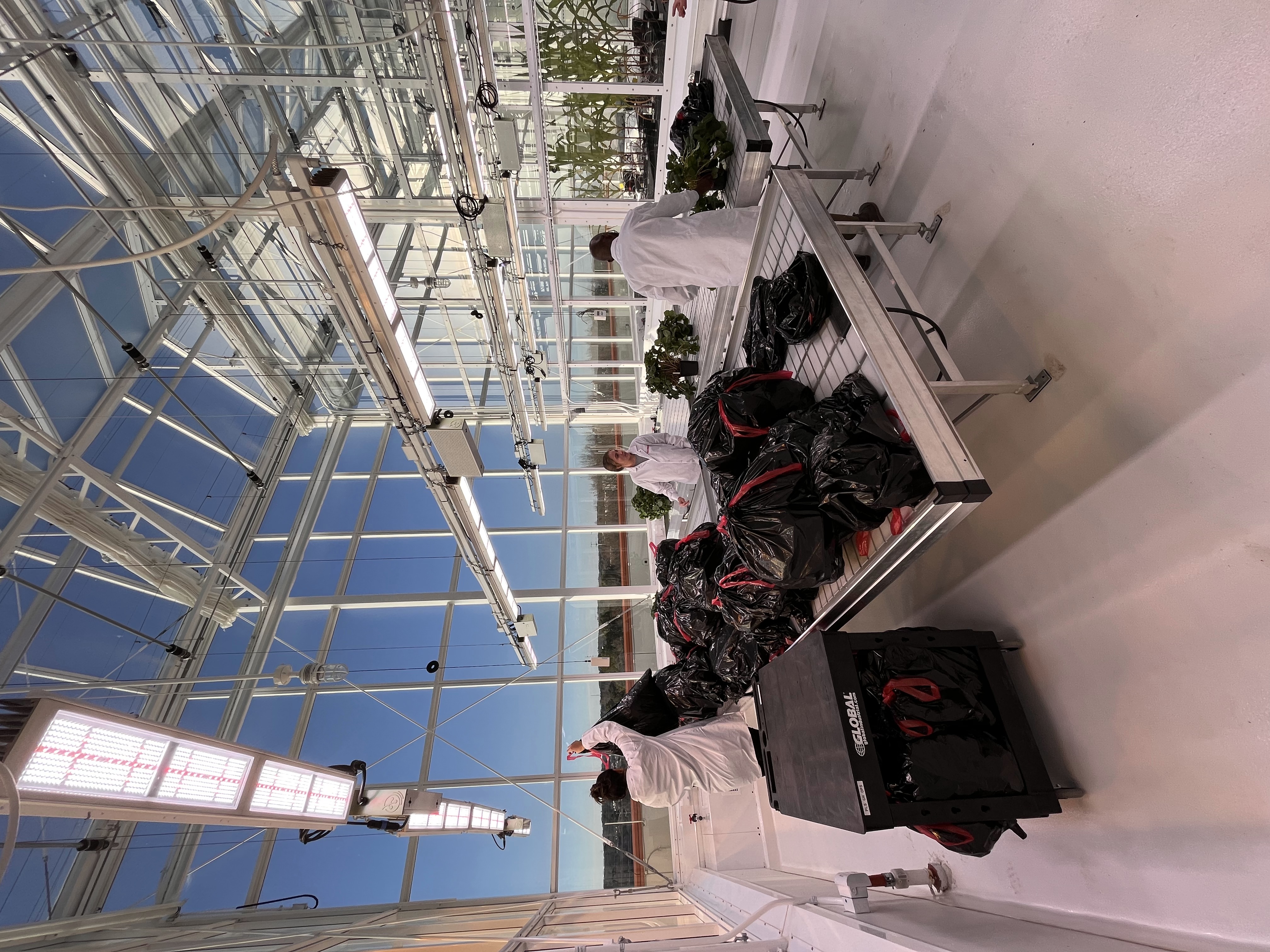 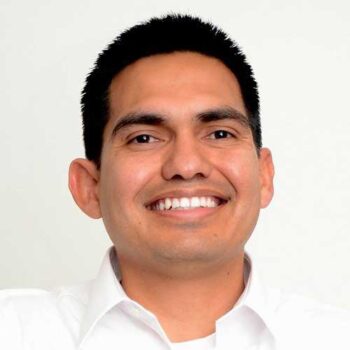 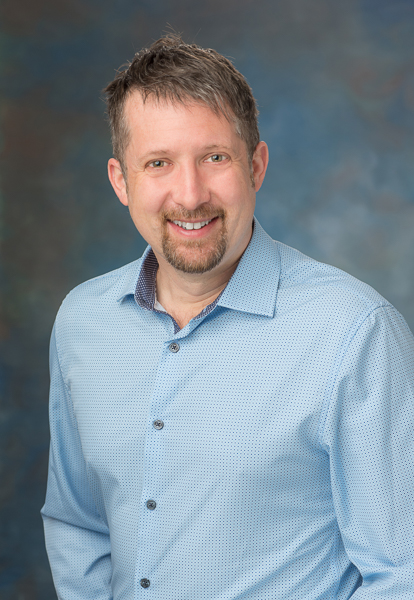 Mark Hoffmann
Ricardo Hernández
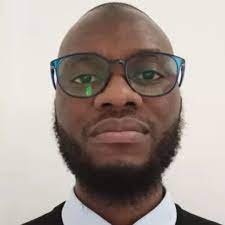 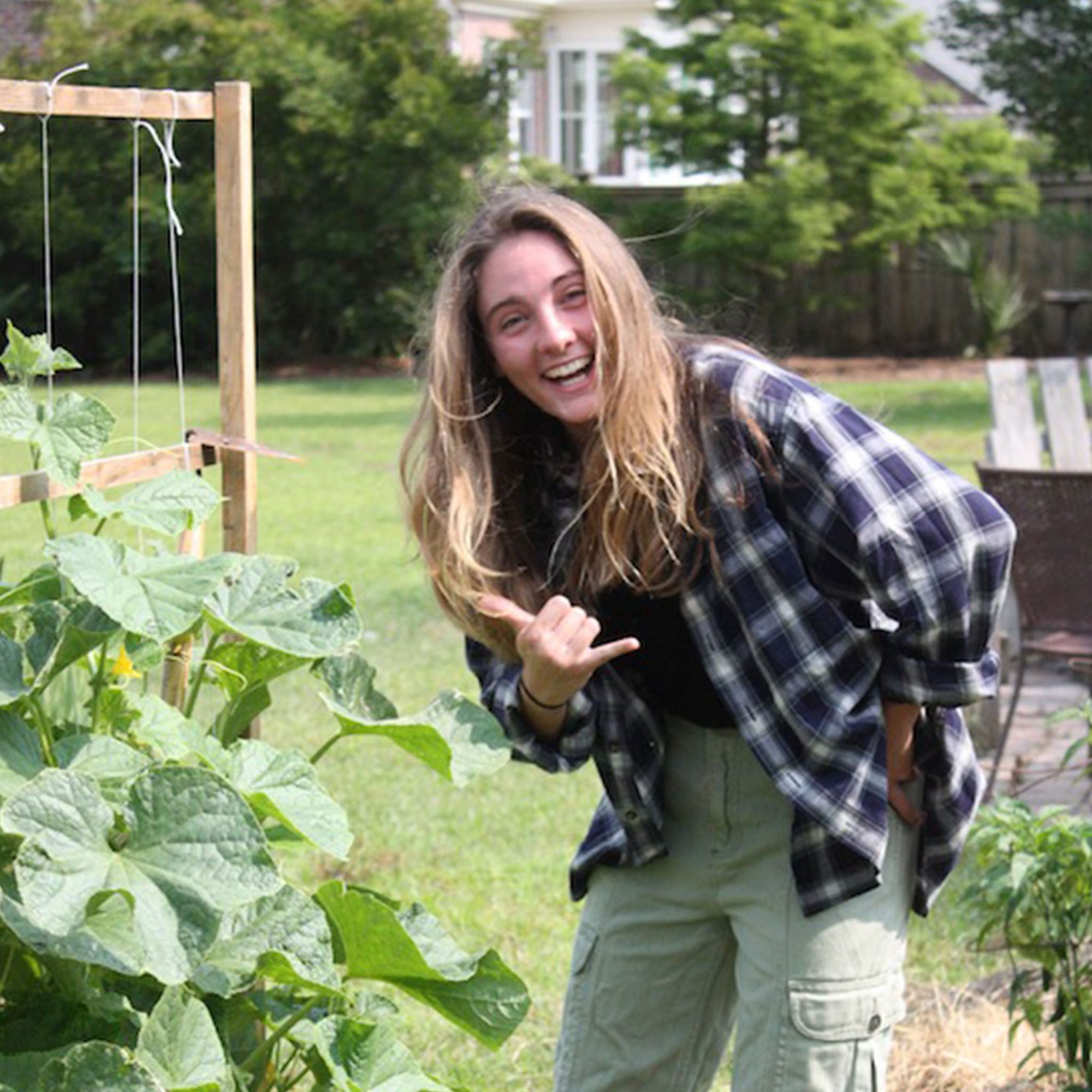 Ibraheem Olasupo
21
Abby Bope
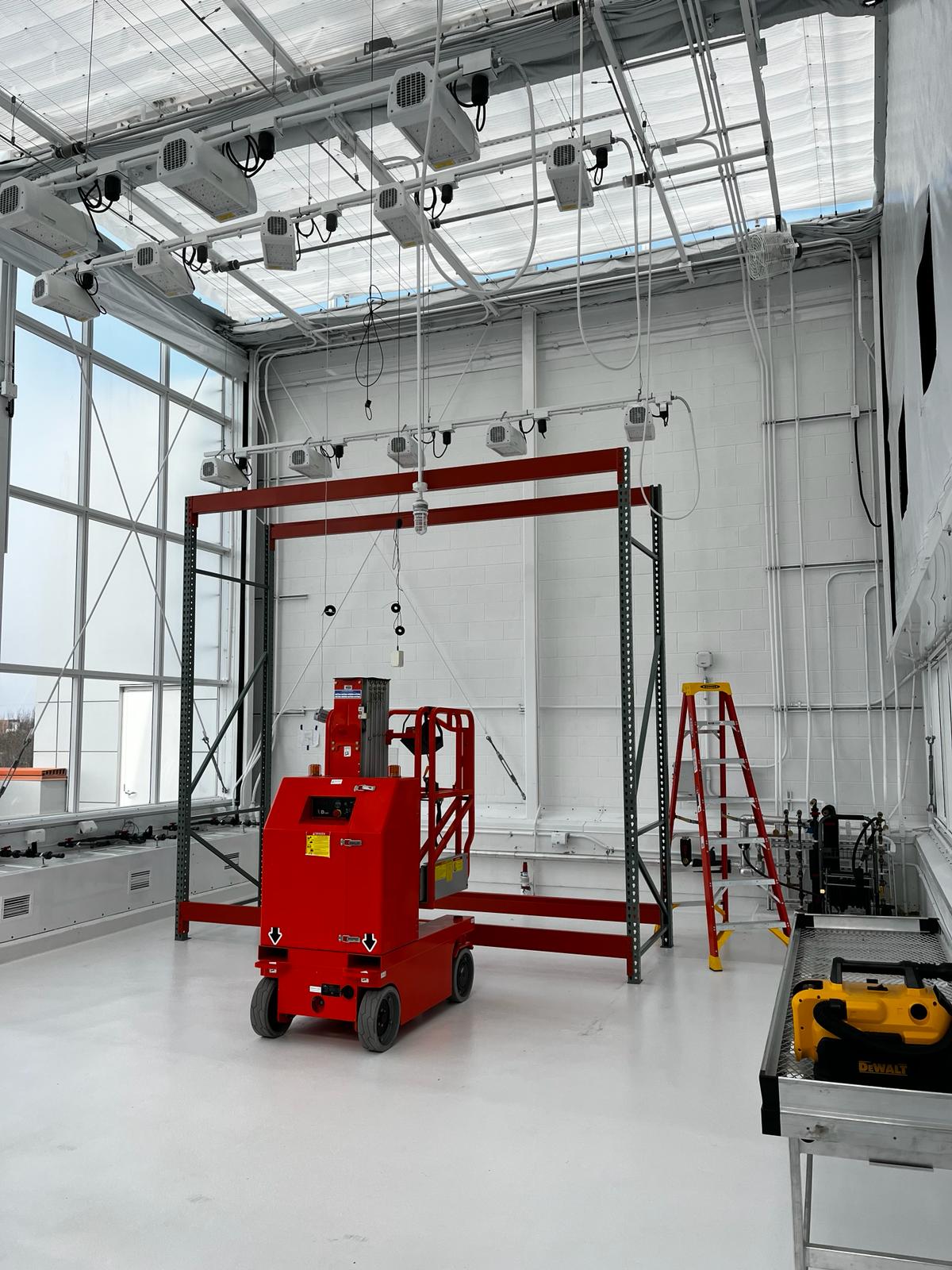 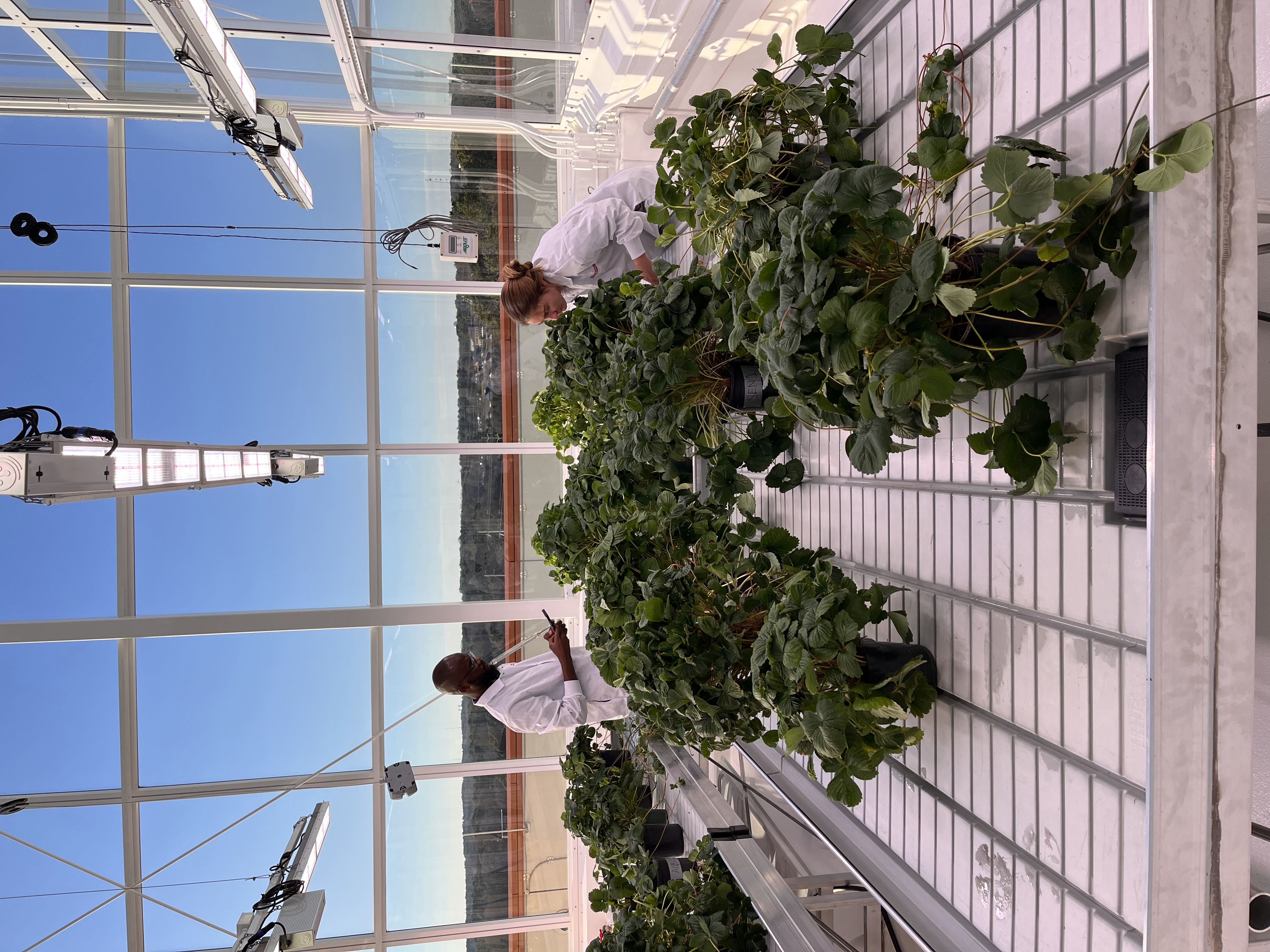 22
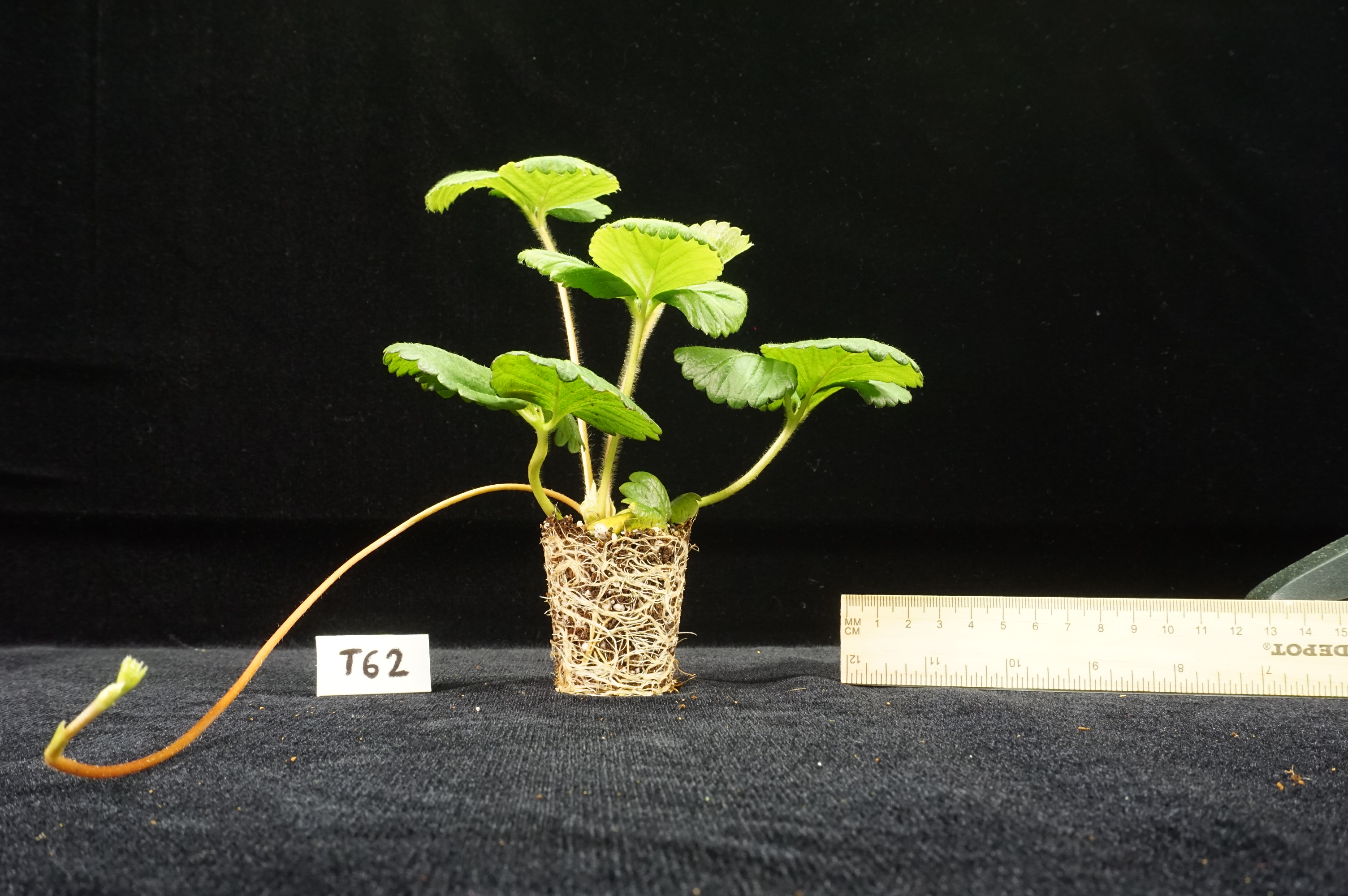 How do plants produced in CEA systems perform in production fields?
Plant
Performance
23
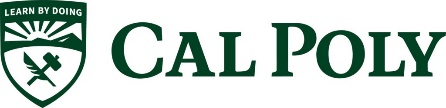 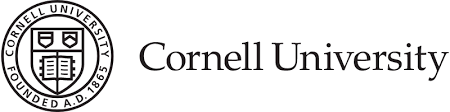 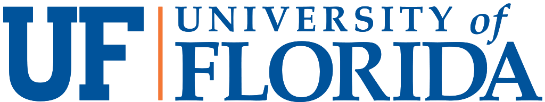 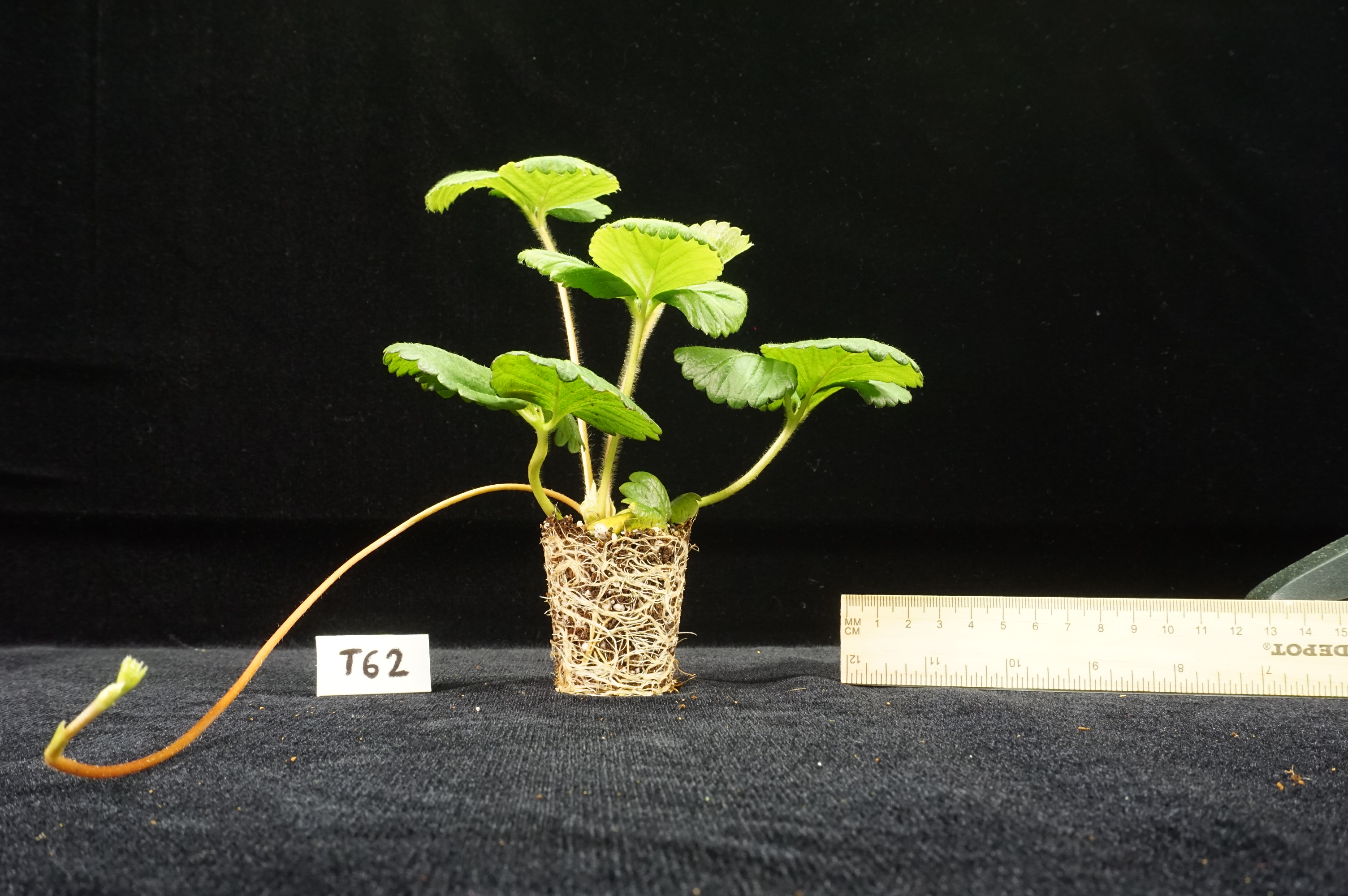 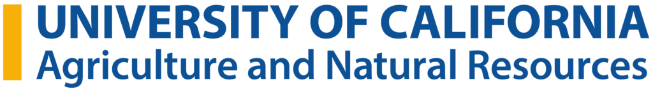 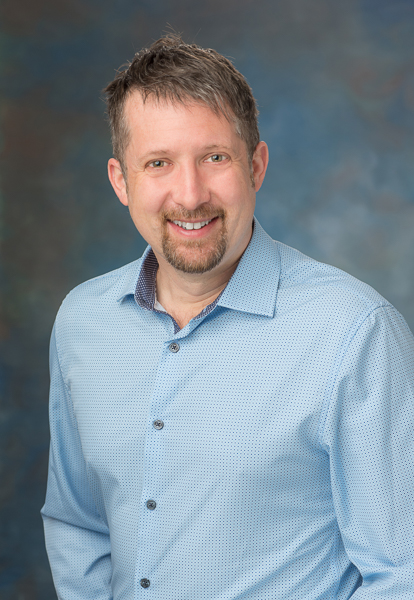 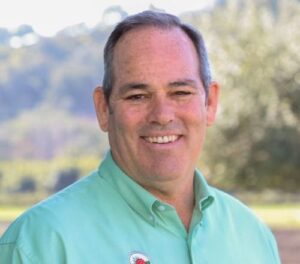 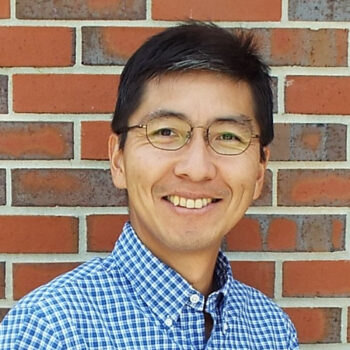 Shinsuke Agehara
Gerald Holmes
Mark Hoffmann
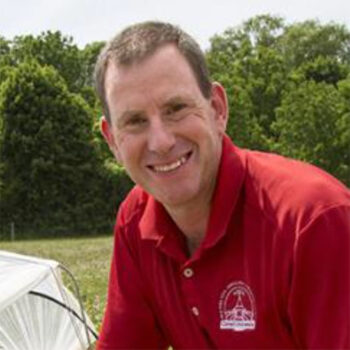 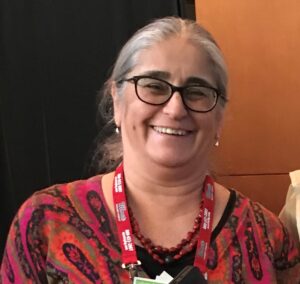 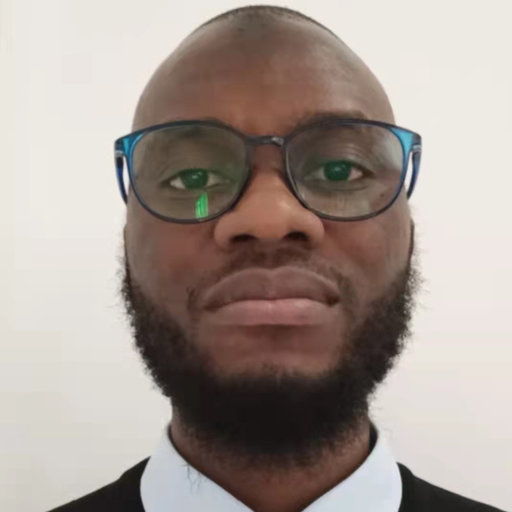 Gina Fernandez
Ibraheem Olasupo
Courtney Weber
Plant
Performance
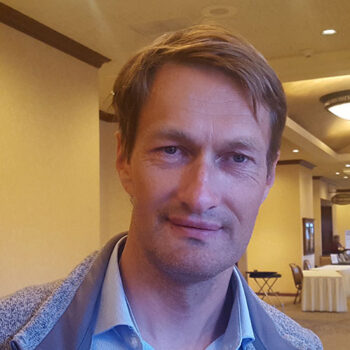 24
Oleg Daugovich
2023-2025
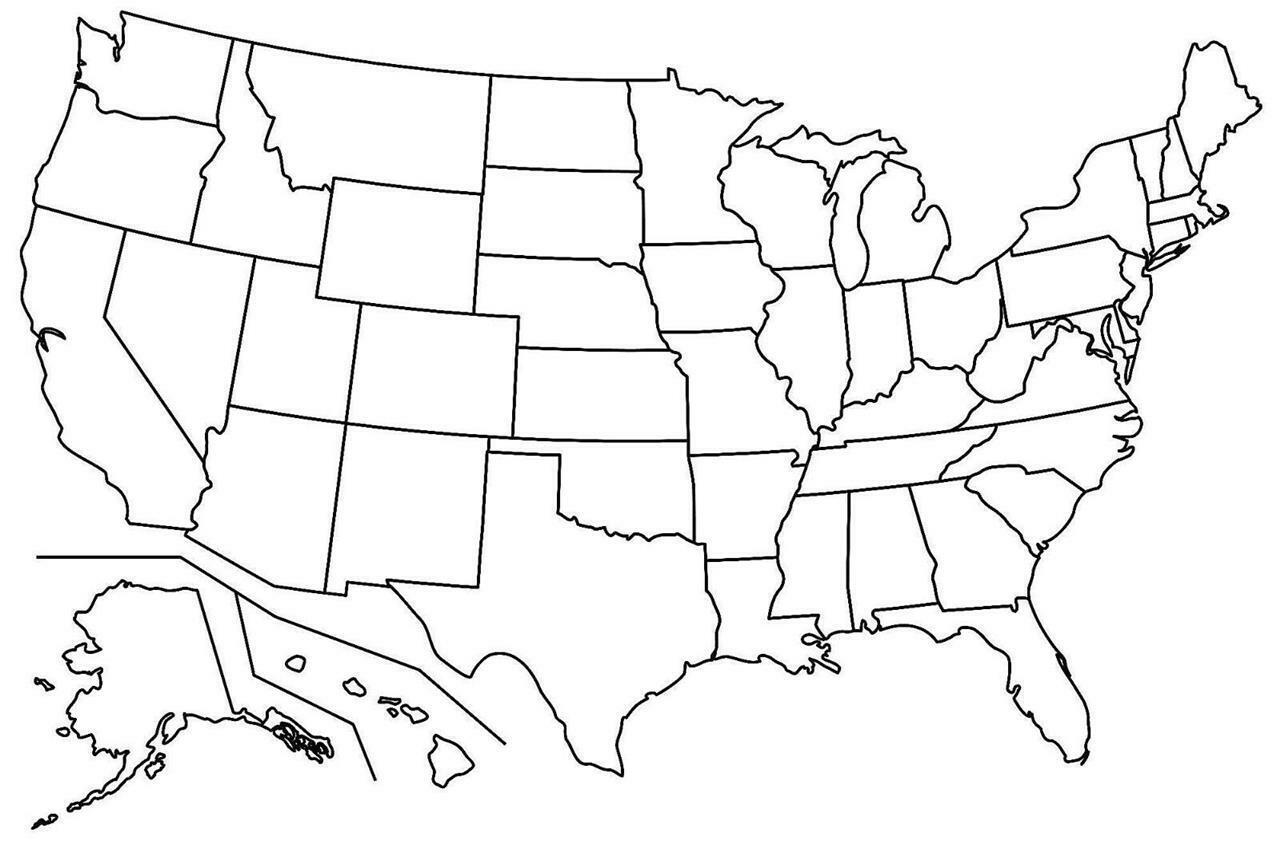 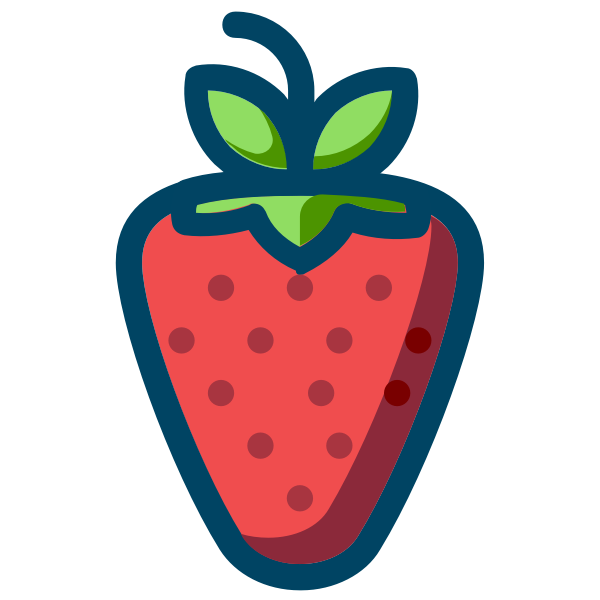 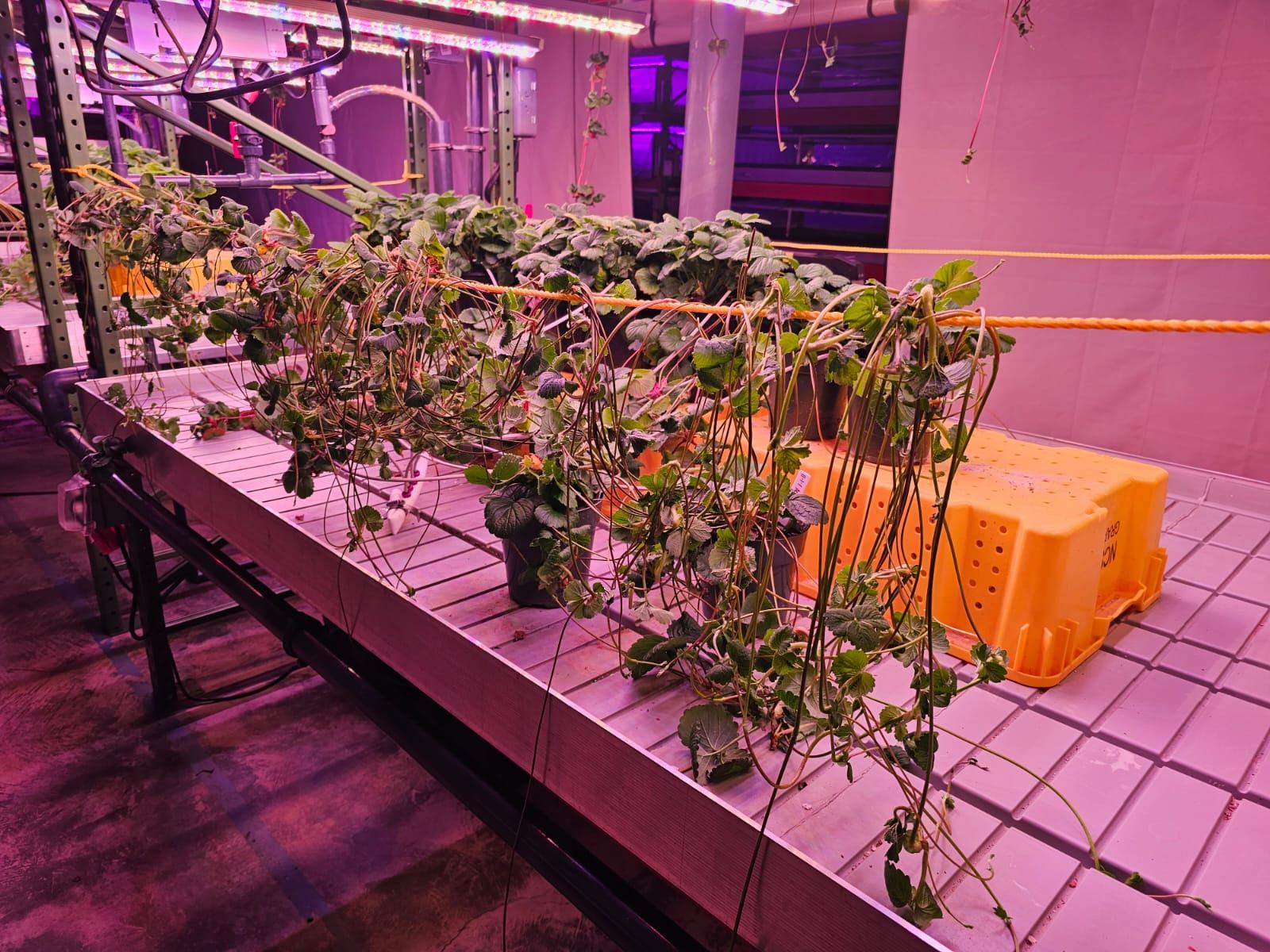 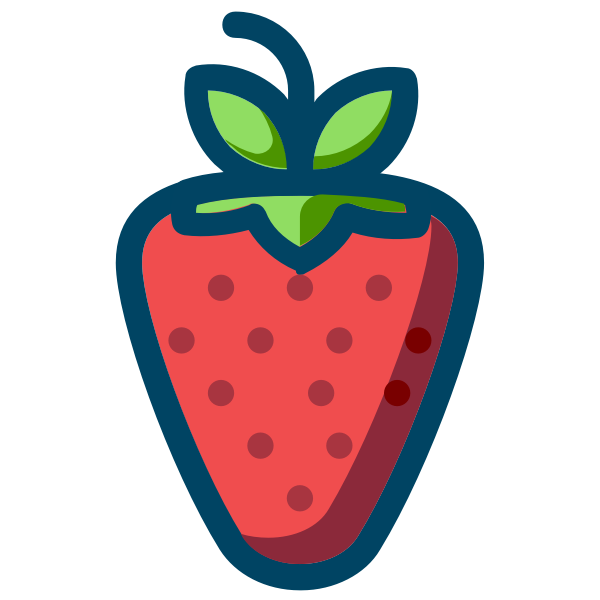 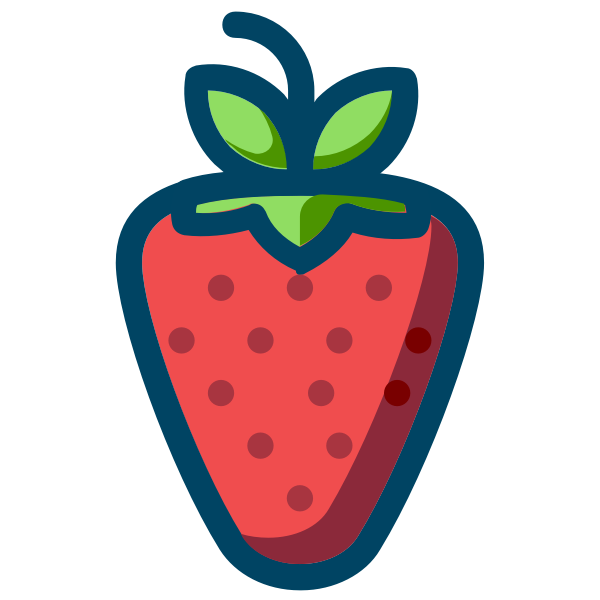 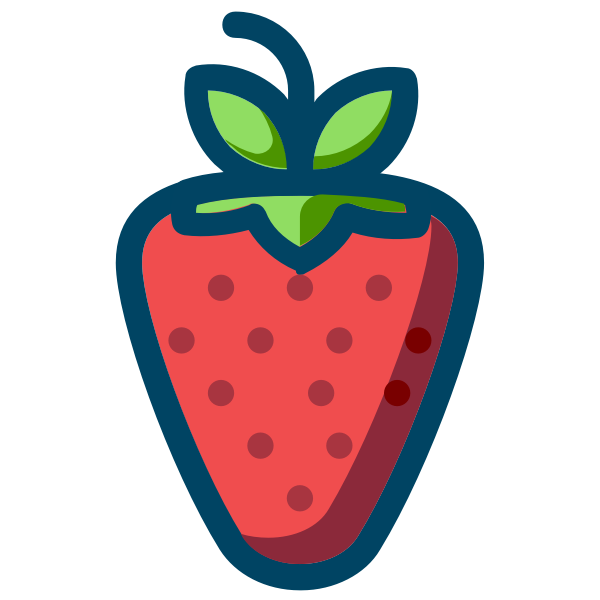 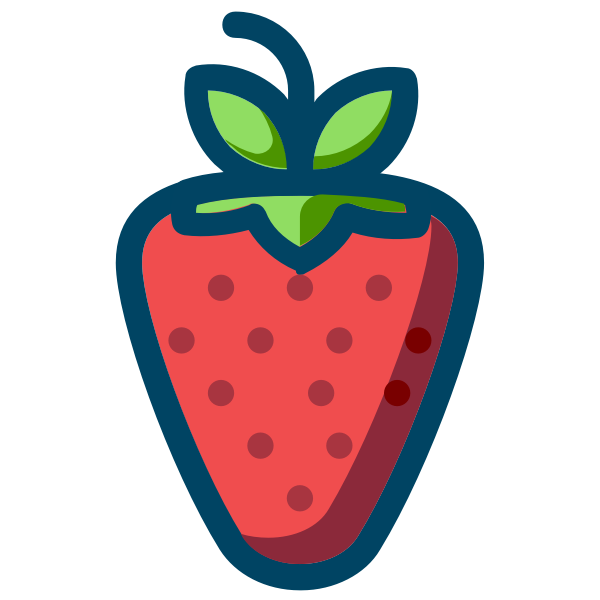 25
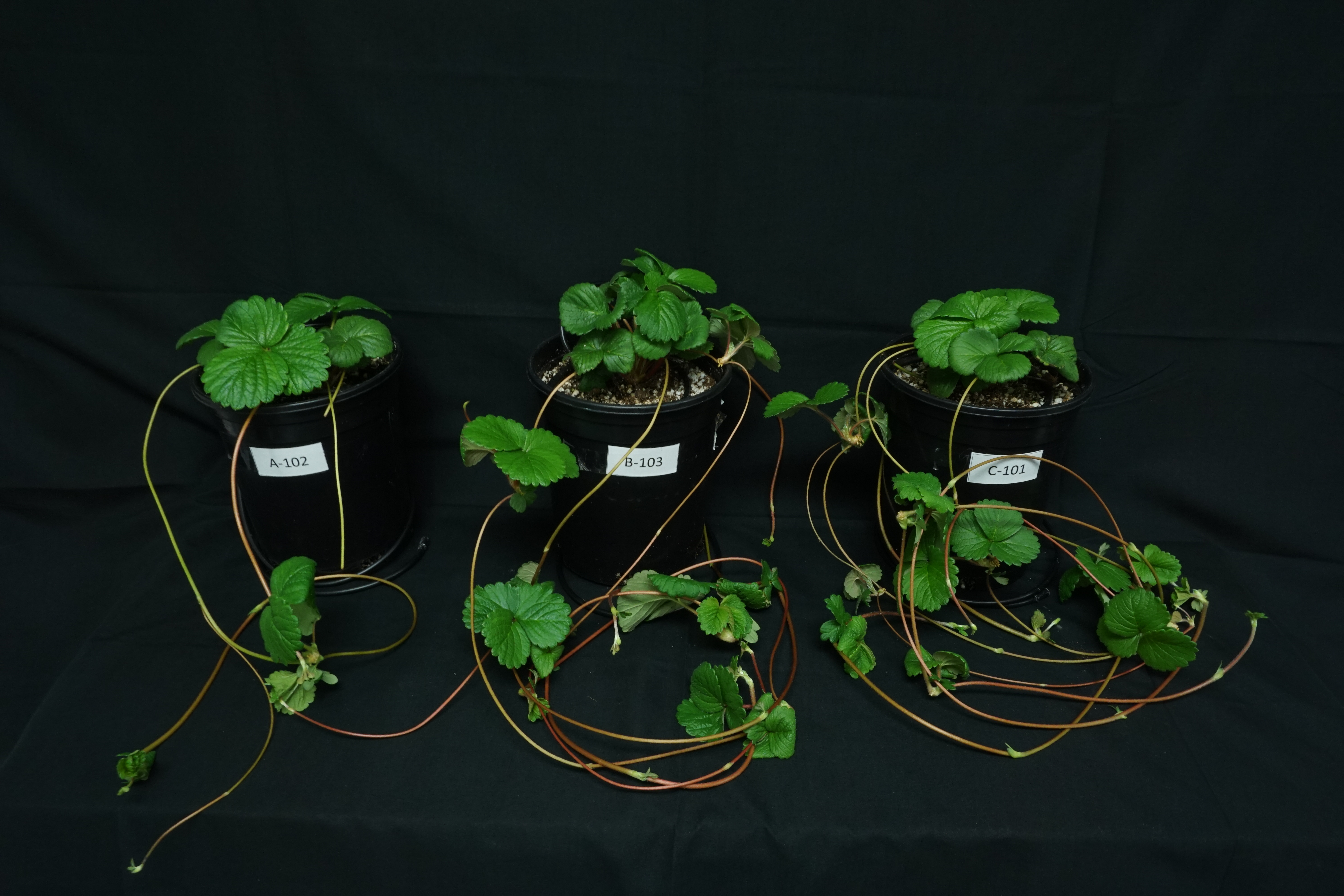 Optimize environments to propagate mother plants
Plant Physiology
26
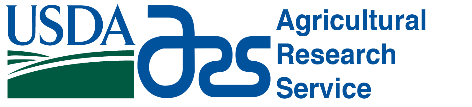 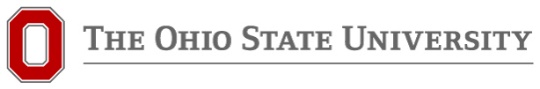 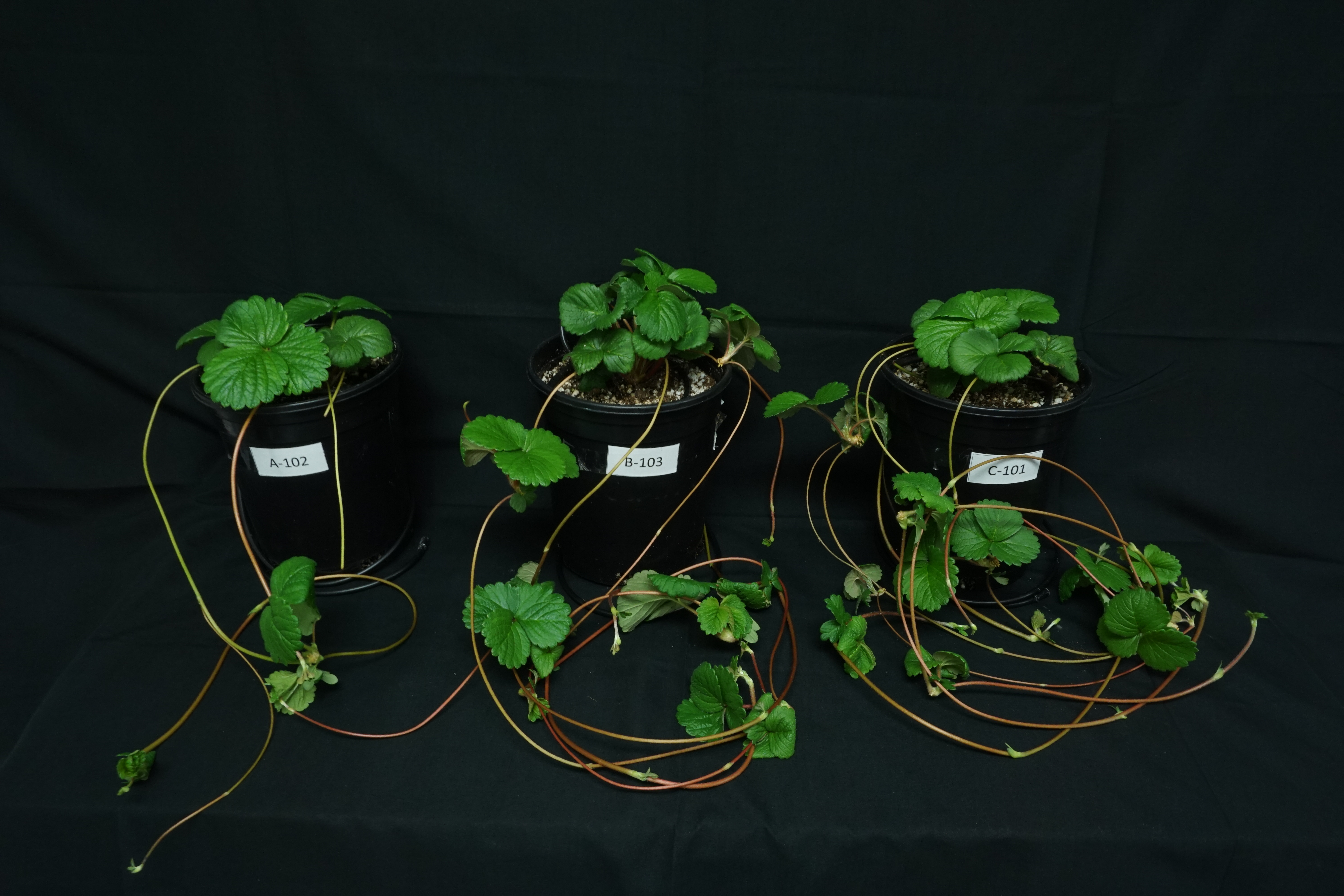 Ricardo Hernandéz
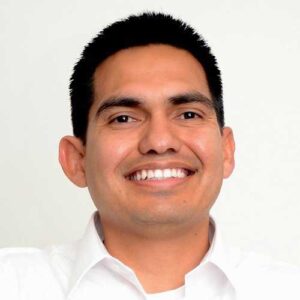 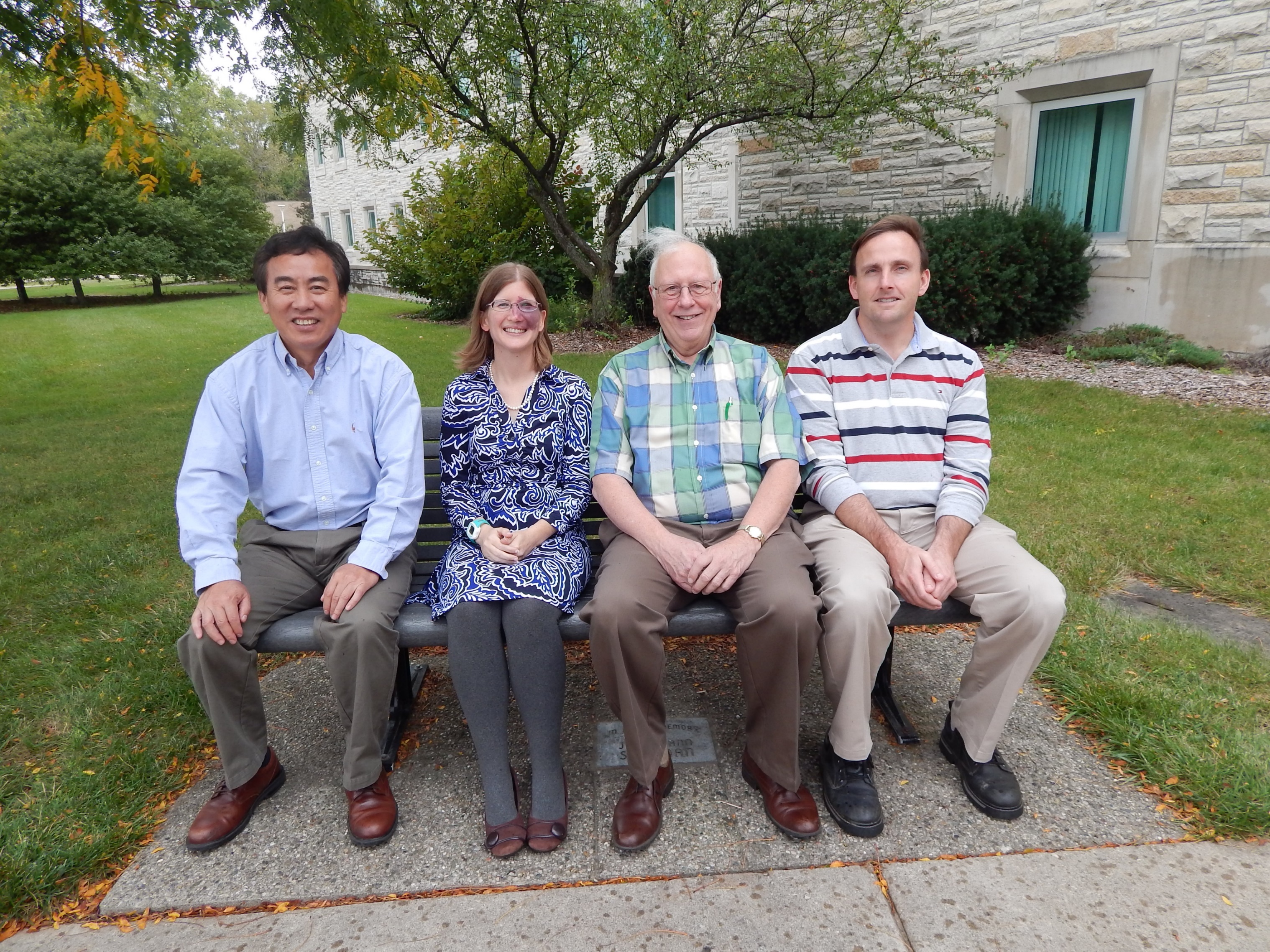 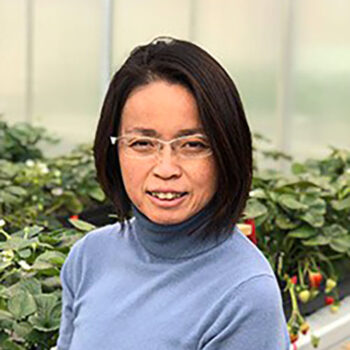 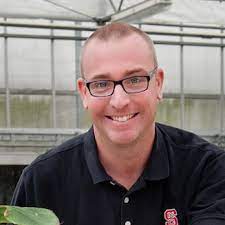 Plant Physiology
Chieri Kubota
Jennifer Boldt
Brian Jackson
27
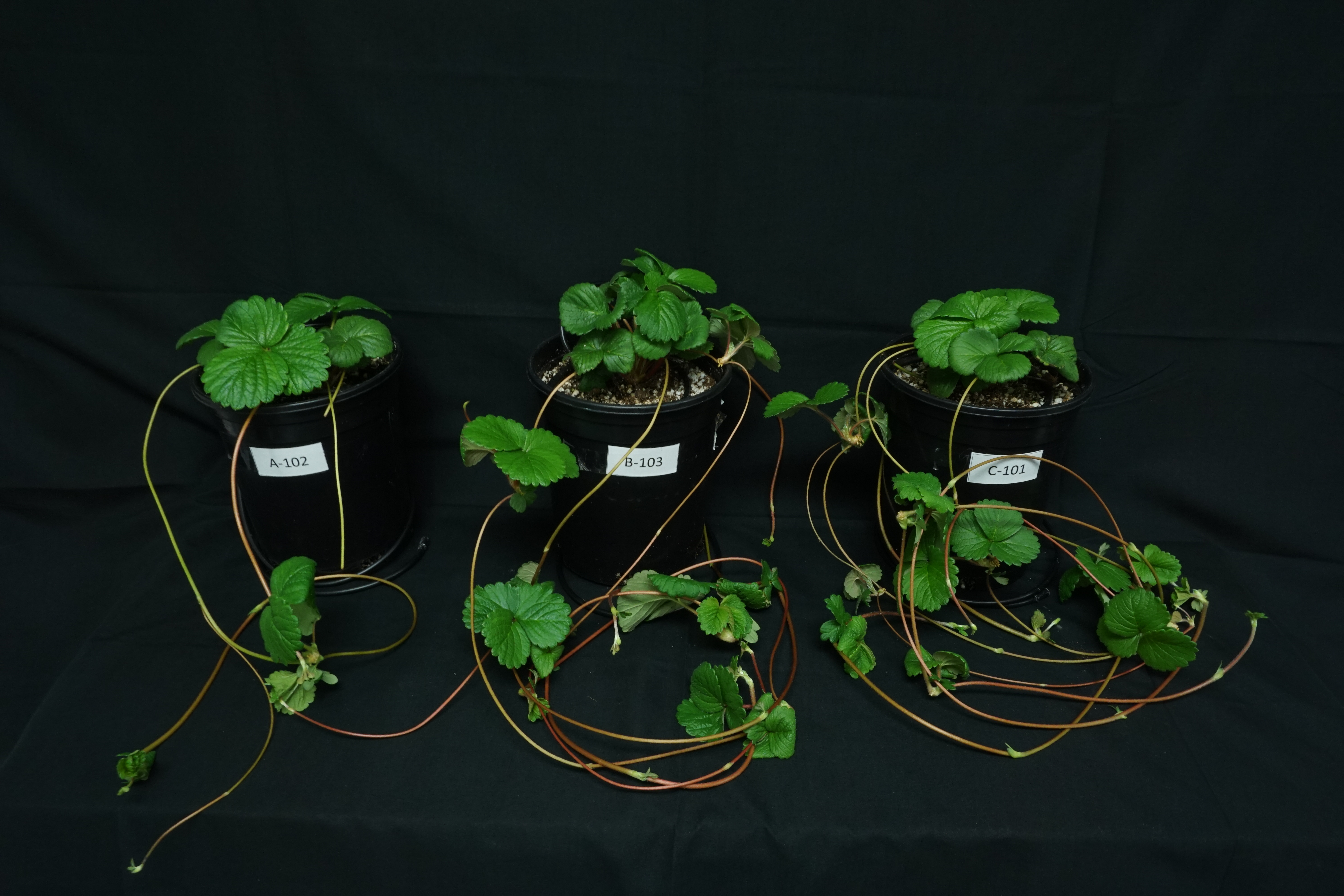 Optimal root zone and nutrition
Optimal environmental conditions
Plant Physiology
28
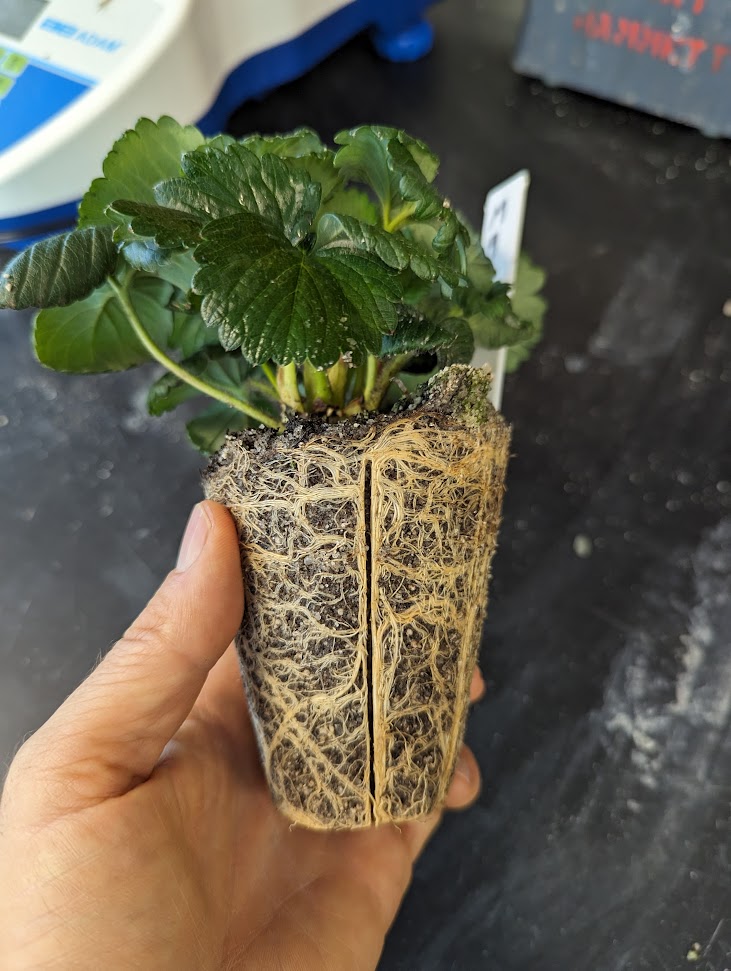 Optimize environments for daughter plants
Plant Physiology
29
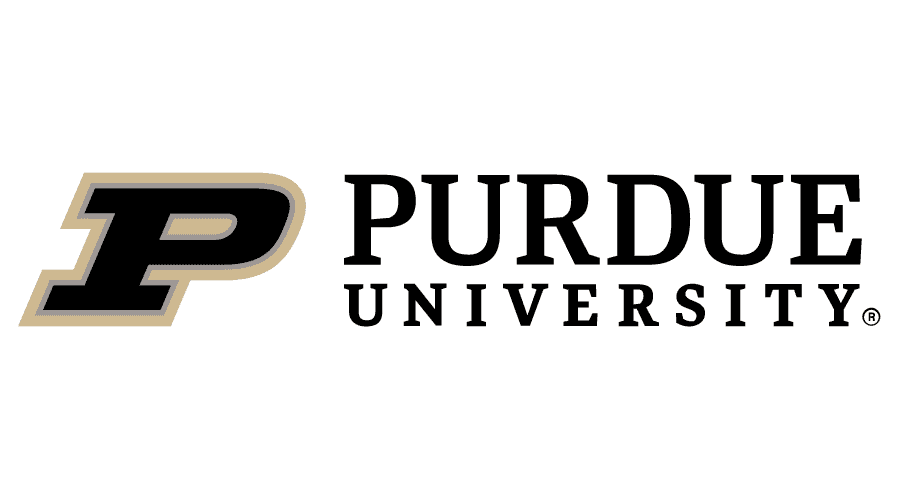 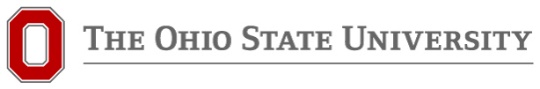 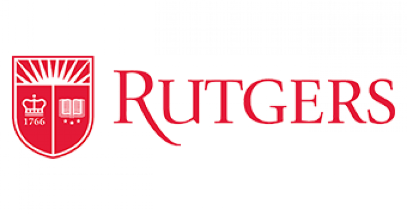 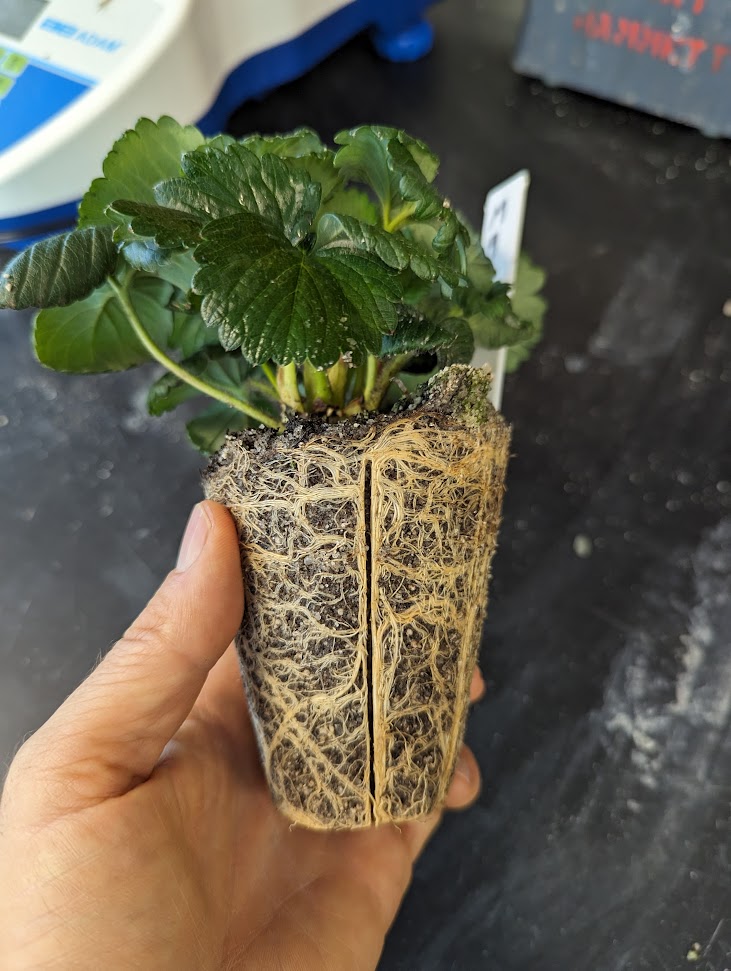 Chieri Kubota
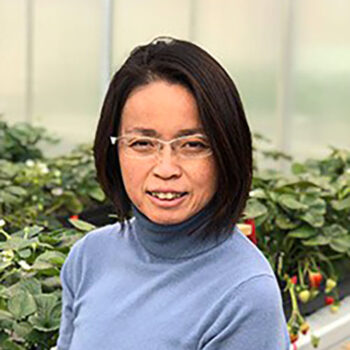 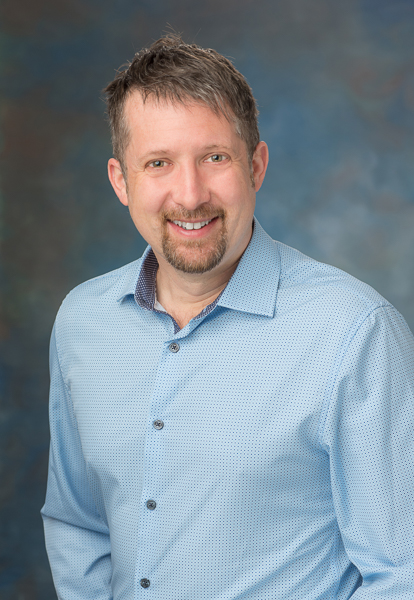 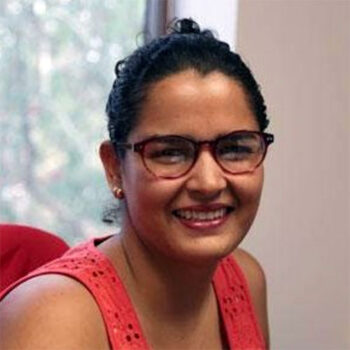 Plant Physiology
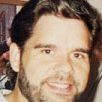 Mark Hoffmann
Edward Durner
Celina Gomez
30
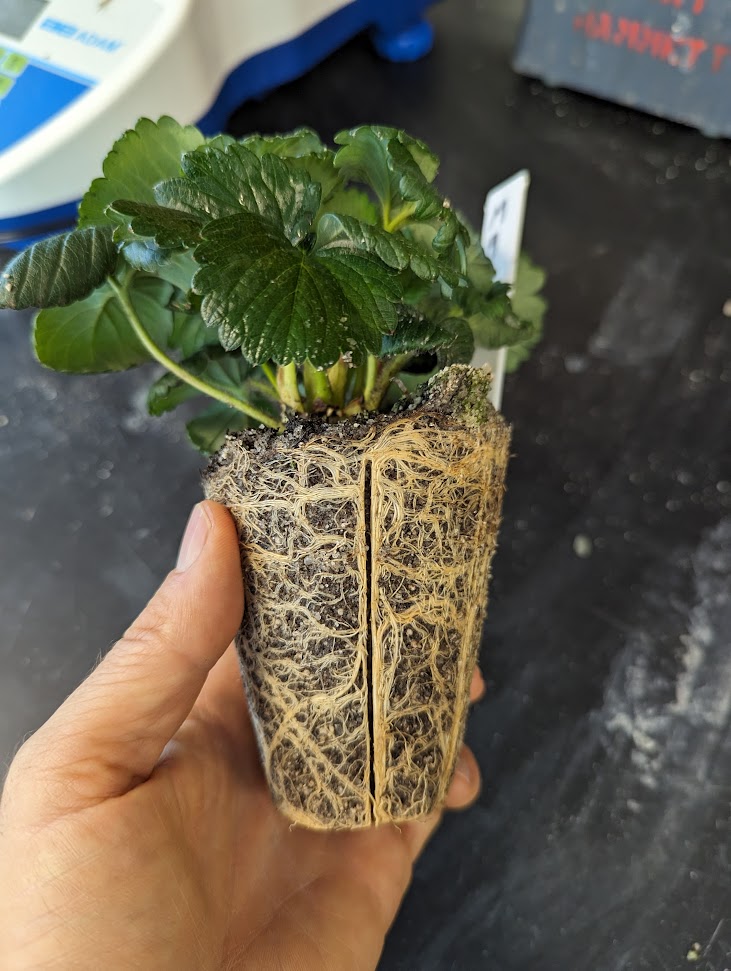 Storage
Rooting
Flowering
Plant Physiology
31
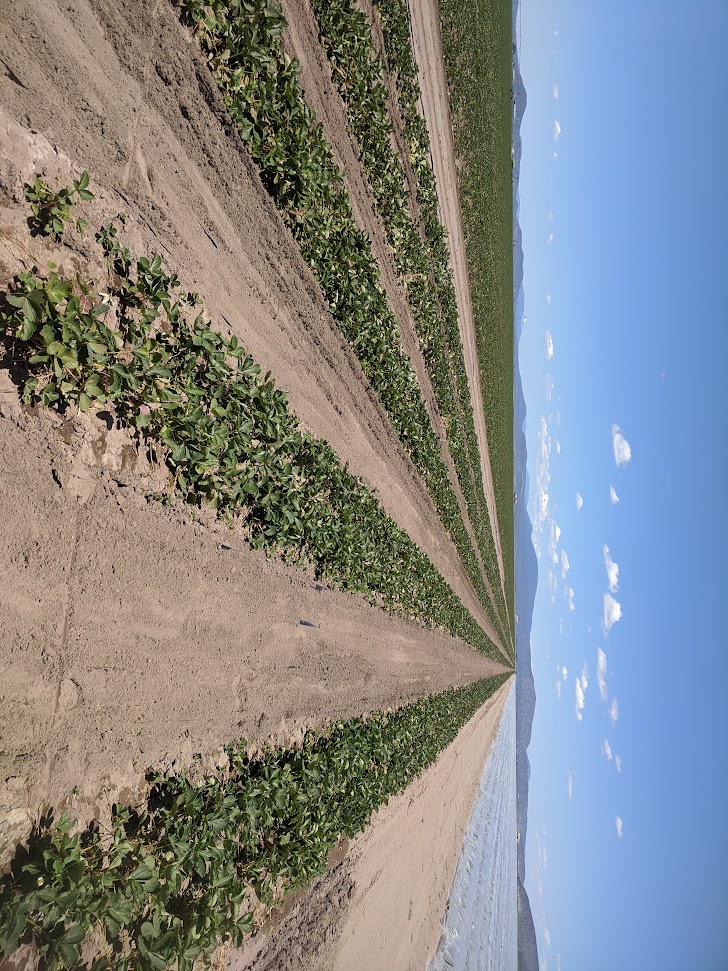 Can we enhance efficacy in propagation fields?
Plant
Performance
32
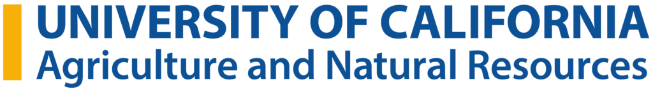 Mark Hoffmann
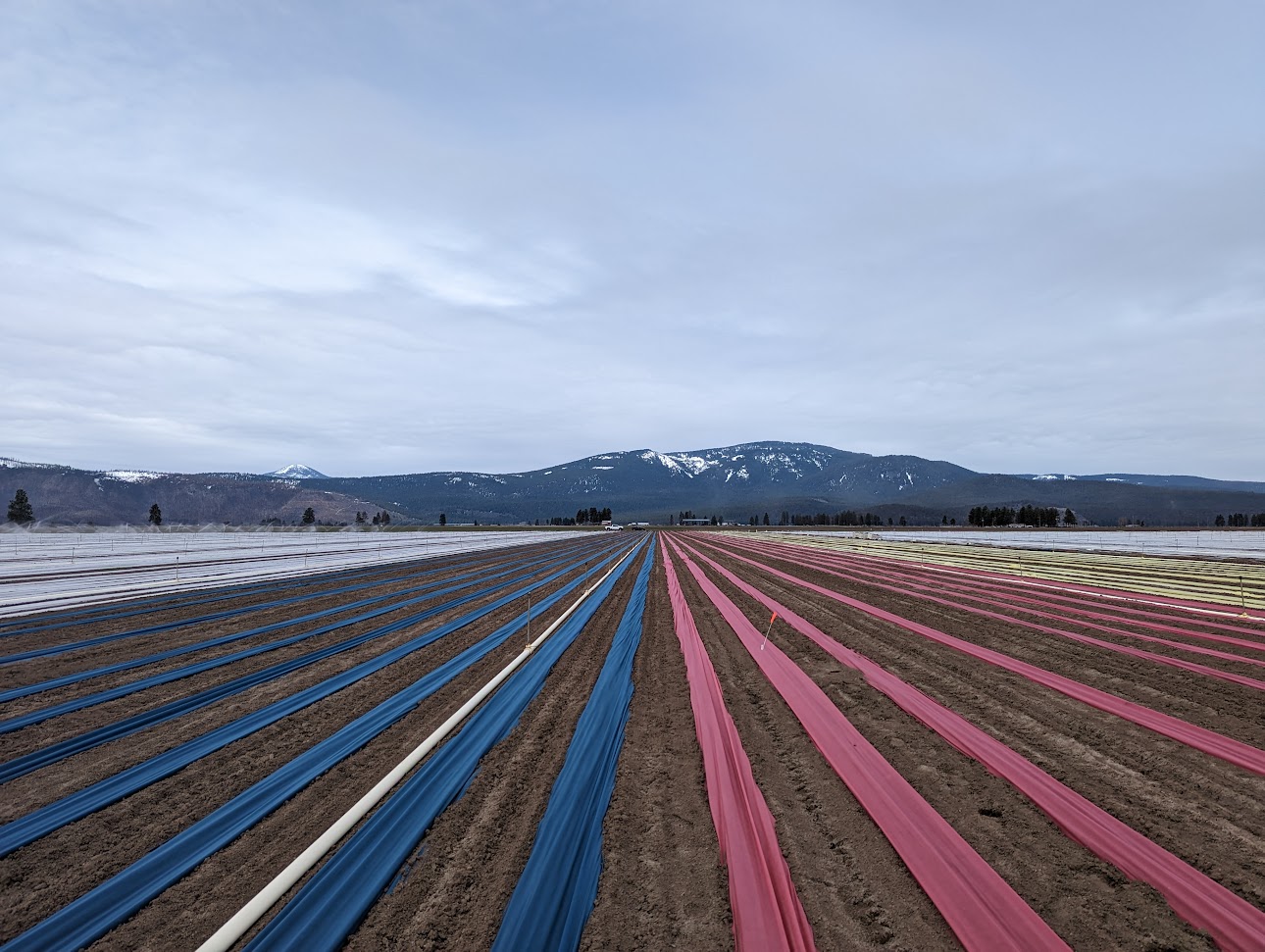 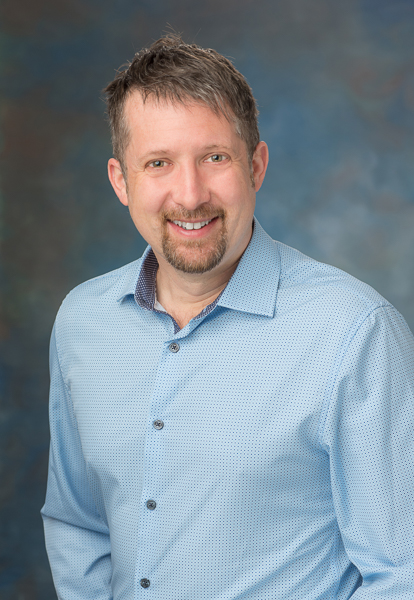 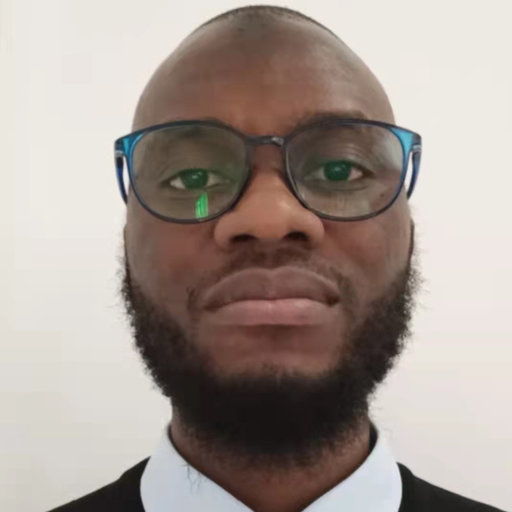 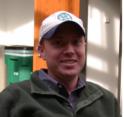 Rob Wilson
Siskiyou Co.
Ibraheem Olasupo
Plant
Performance
Unfortunately discontinued
33
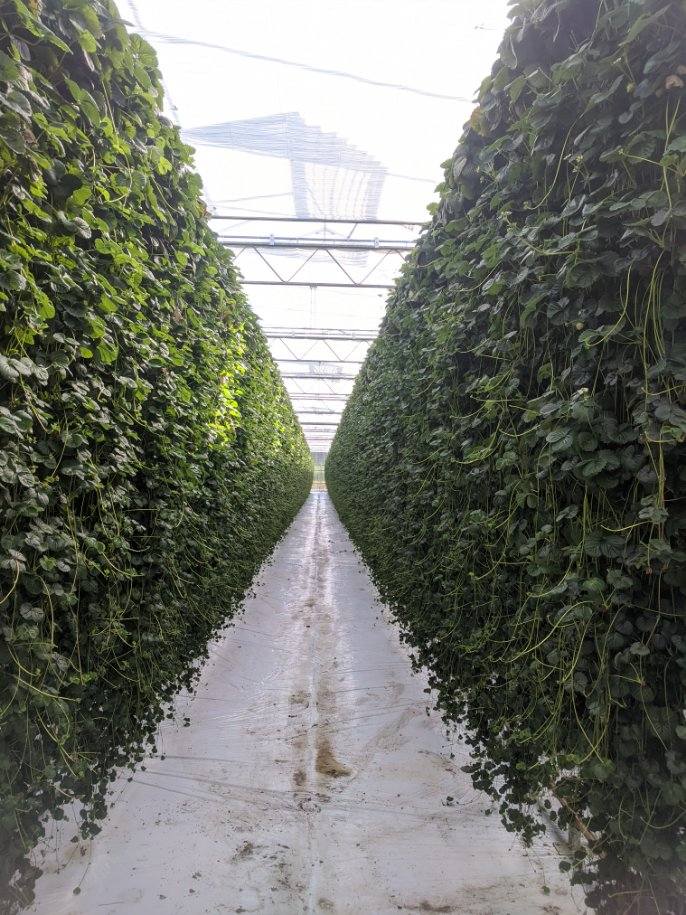 Affect & adaptation in supply chain?
Cost in current systems & of new technology?
Economics
34
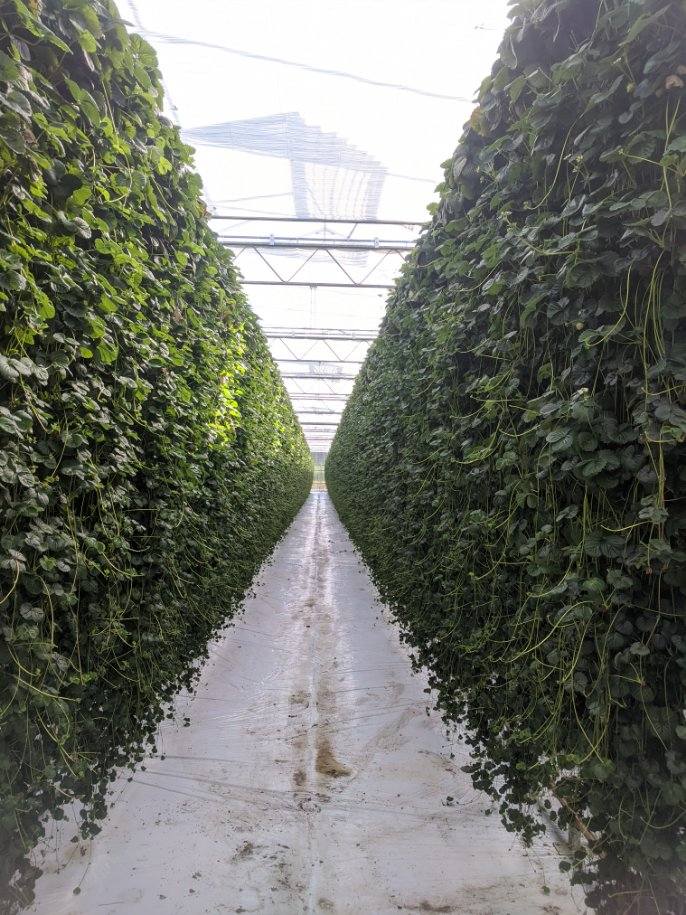 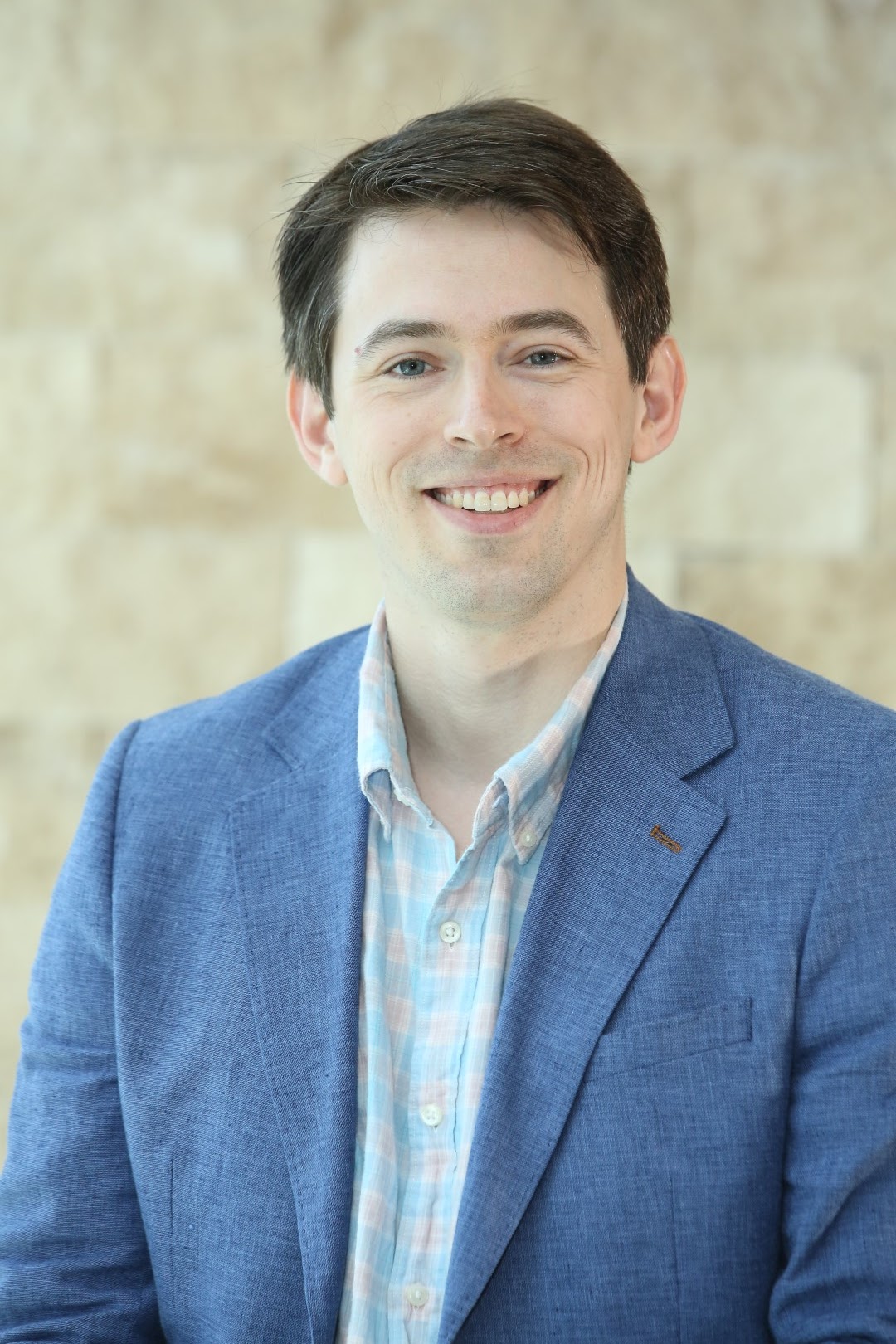 Economics
Daniel Tregeagle
35
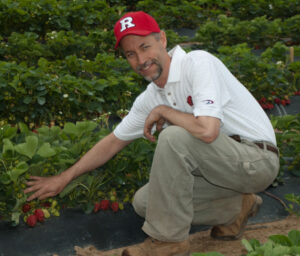 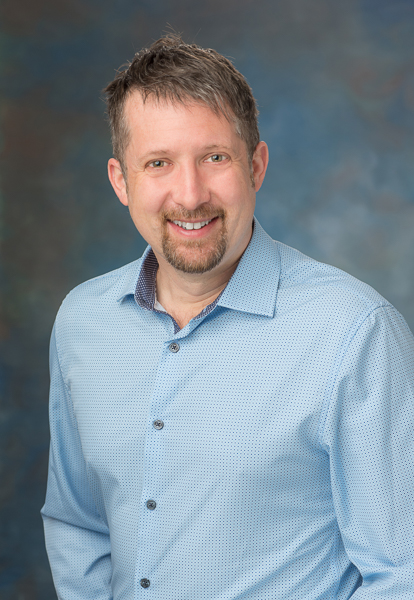 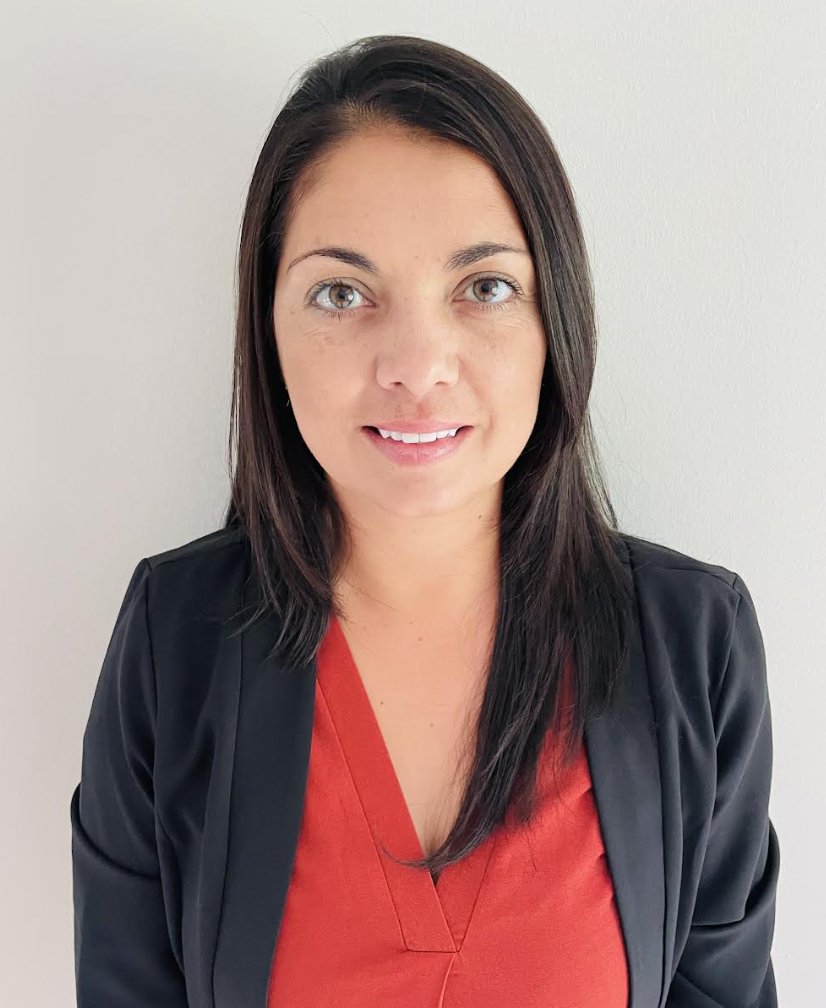 Peter Nitzsche
Mark Hoffmann
Lizeth Vigil
Newsletter
Website
Extension Publications
Webinars
Field Days
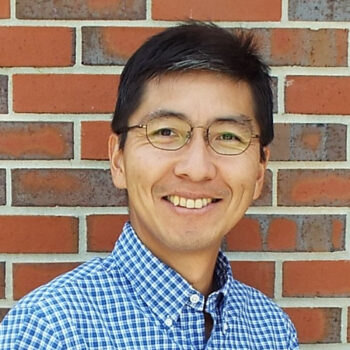 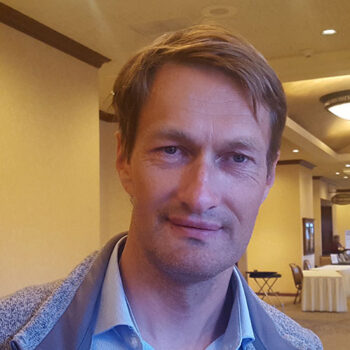 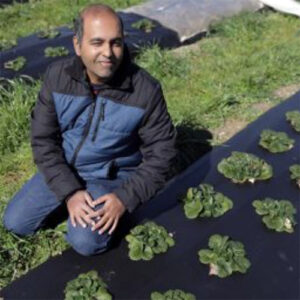 Shinsuke Agehara
Jayesh Samtani
Oleg Daugovich
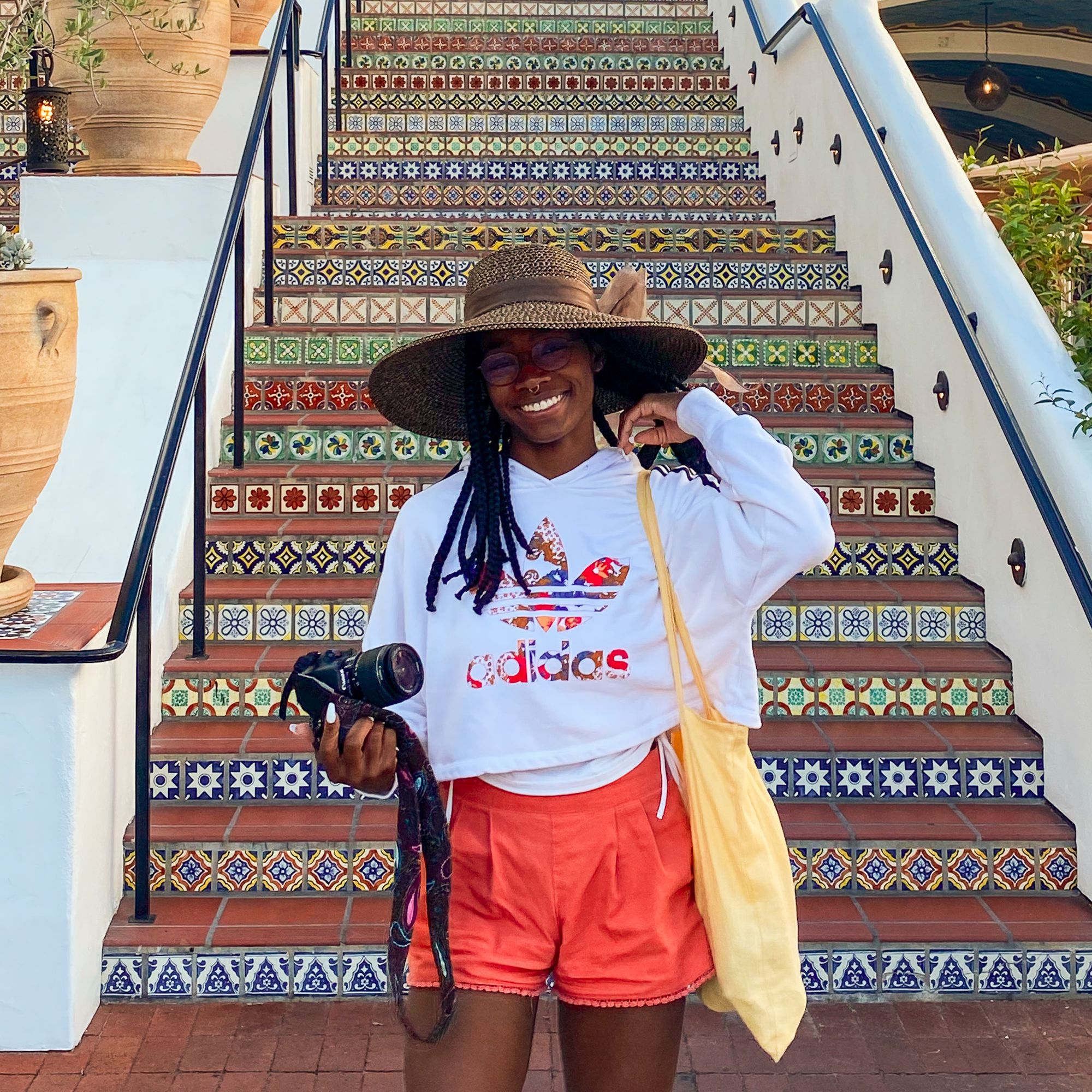 Technology Transfer
Alexa Artis
36
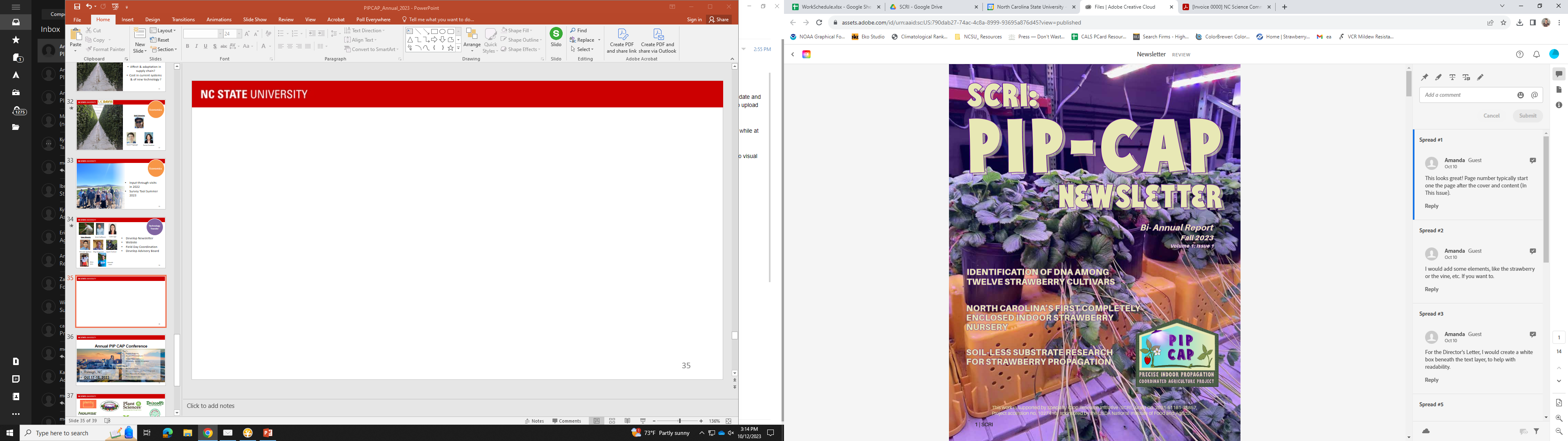 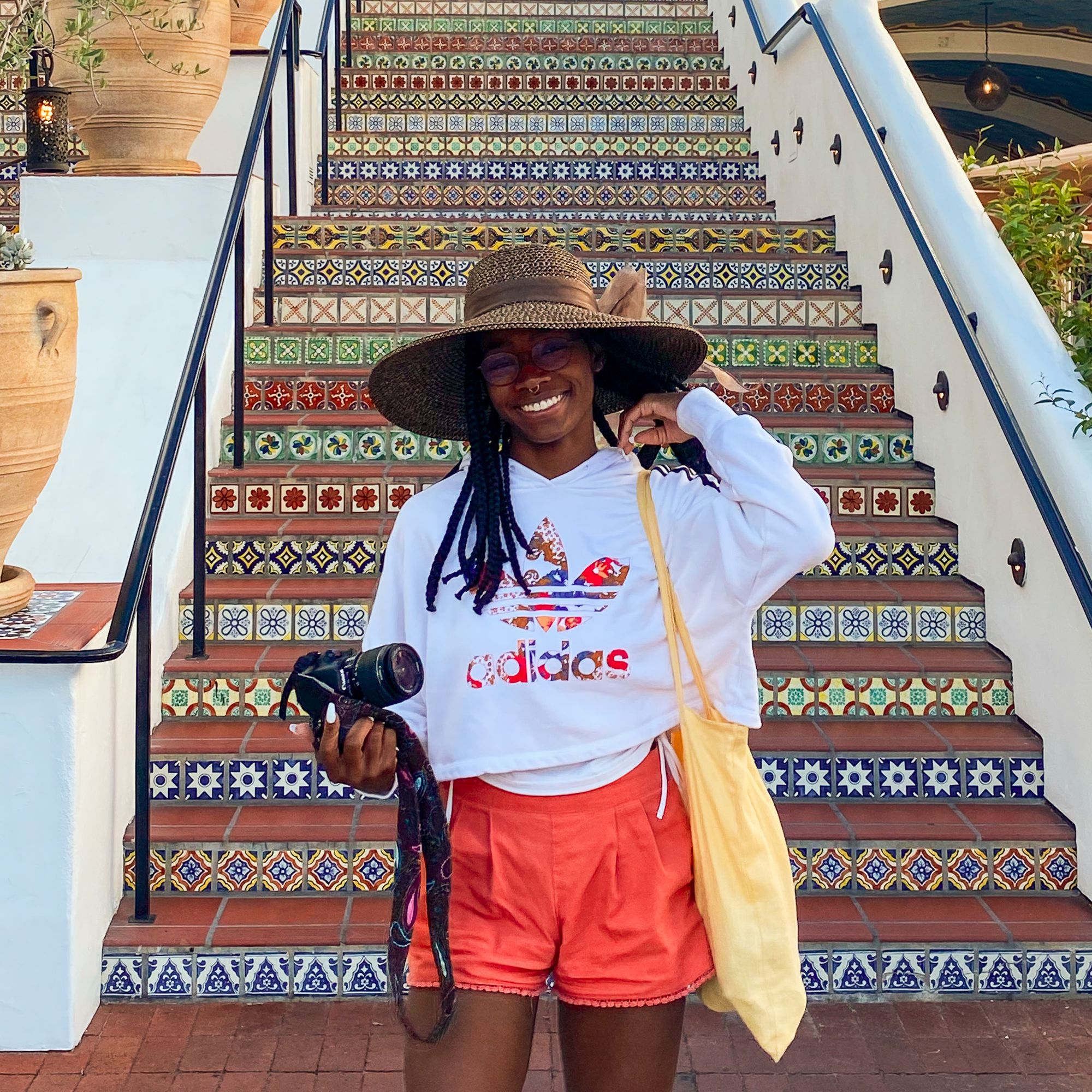 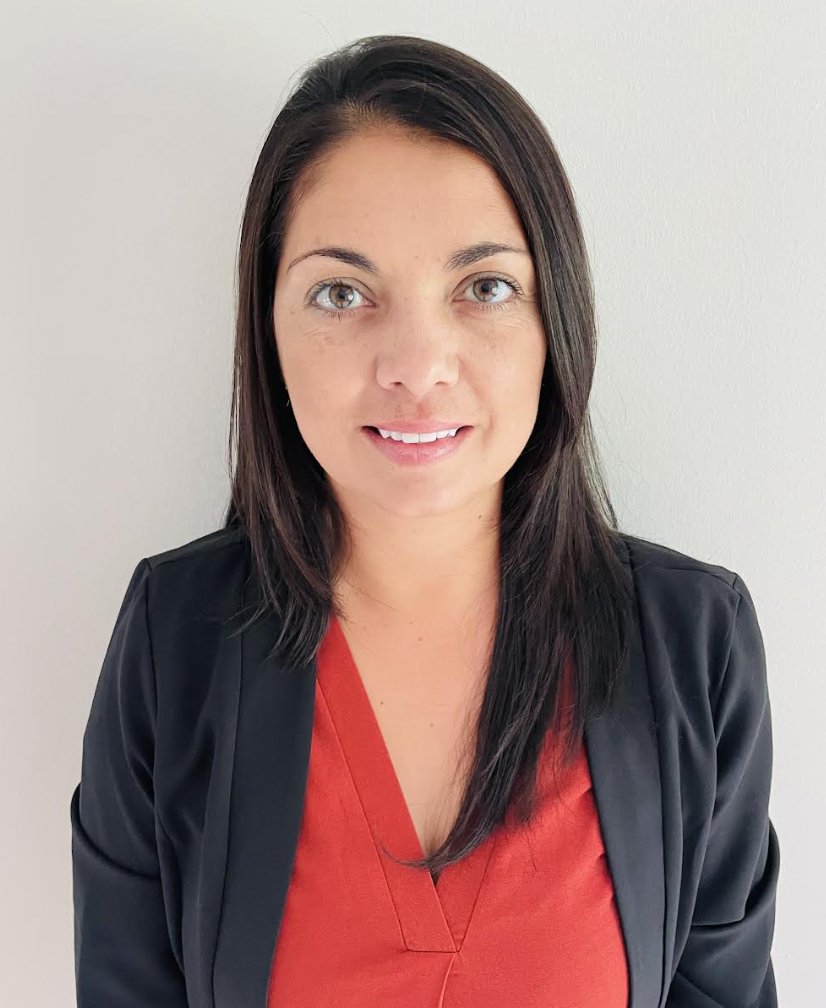 Alexa Artis
Lizeth Vigil
https://strawberries-pip.cals.ncsu.edu
37
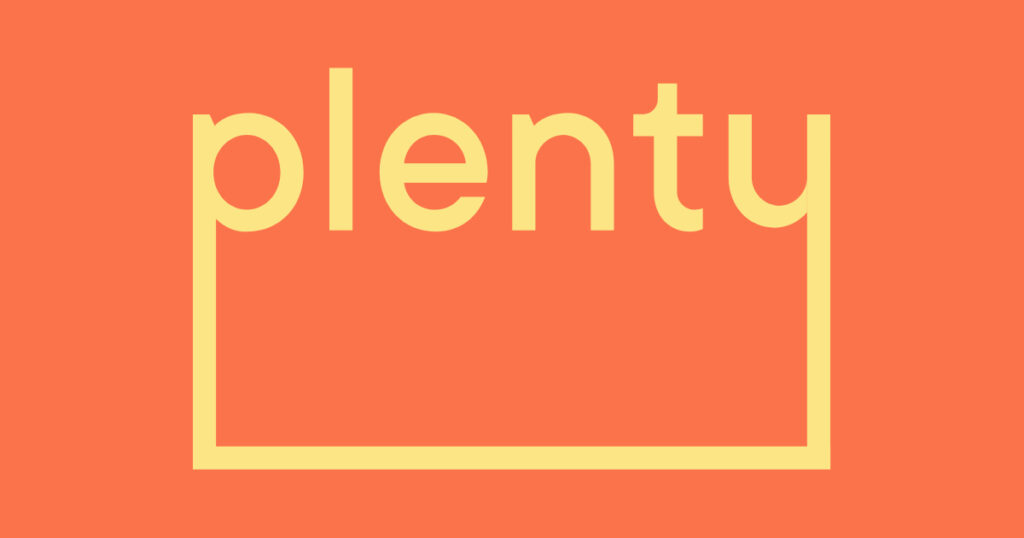 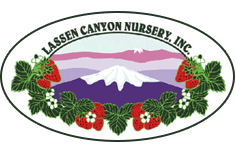 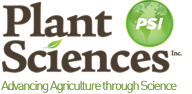 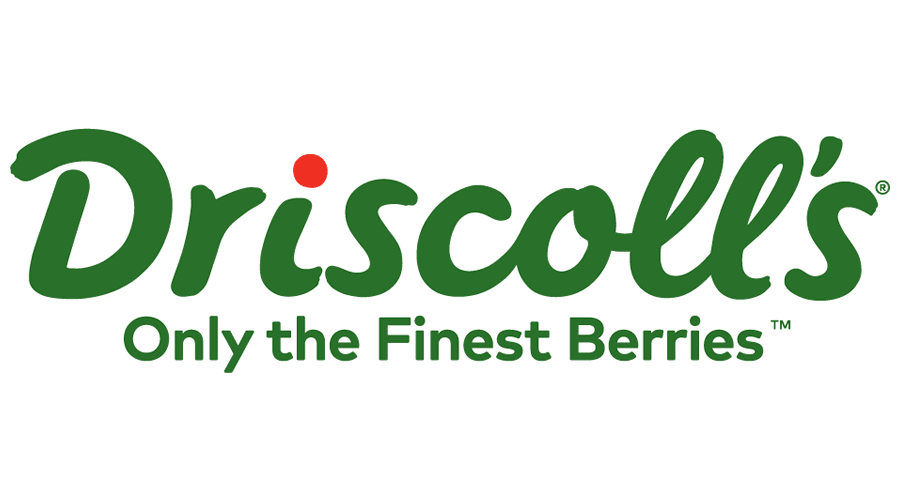 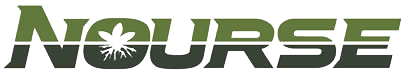 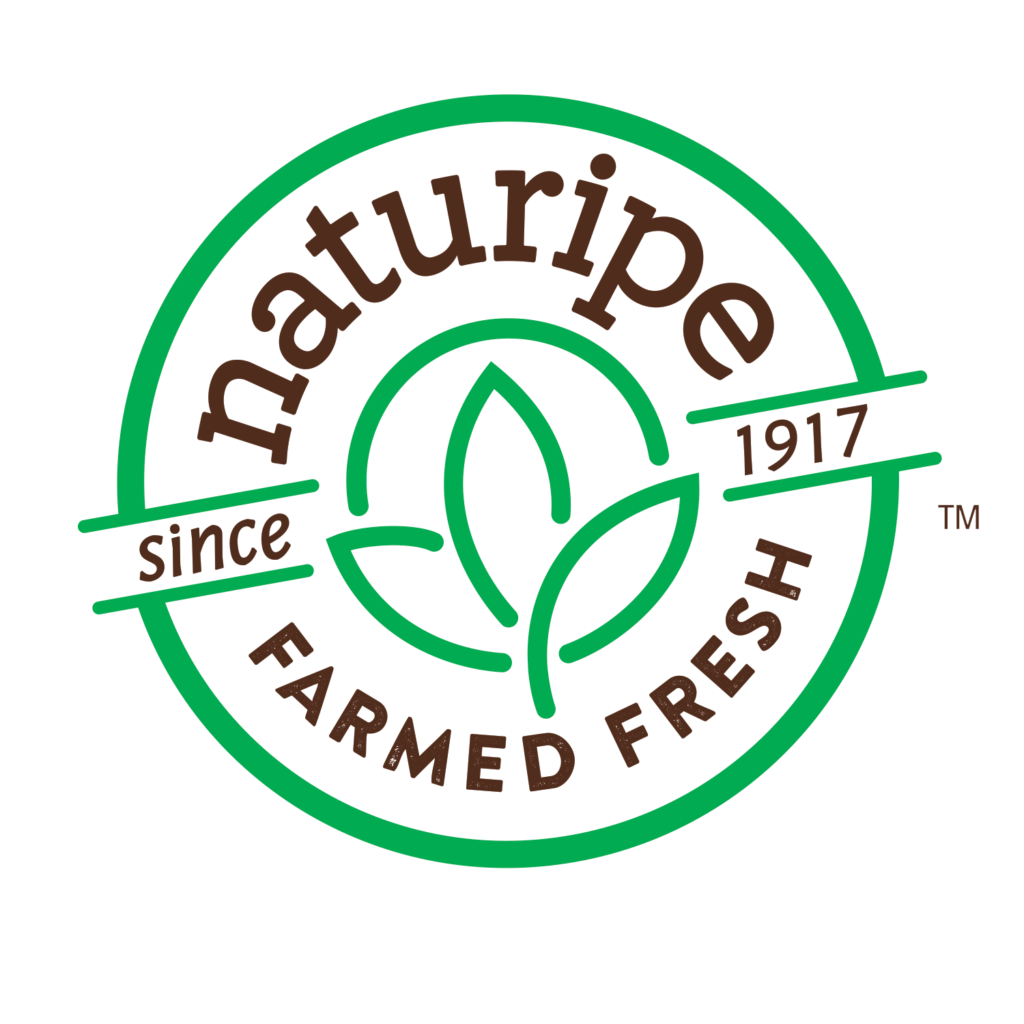 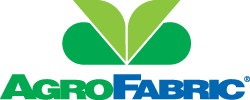 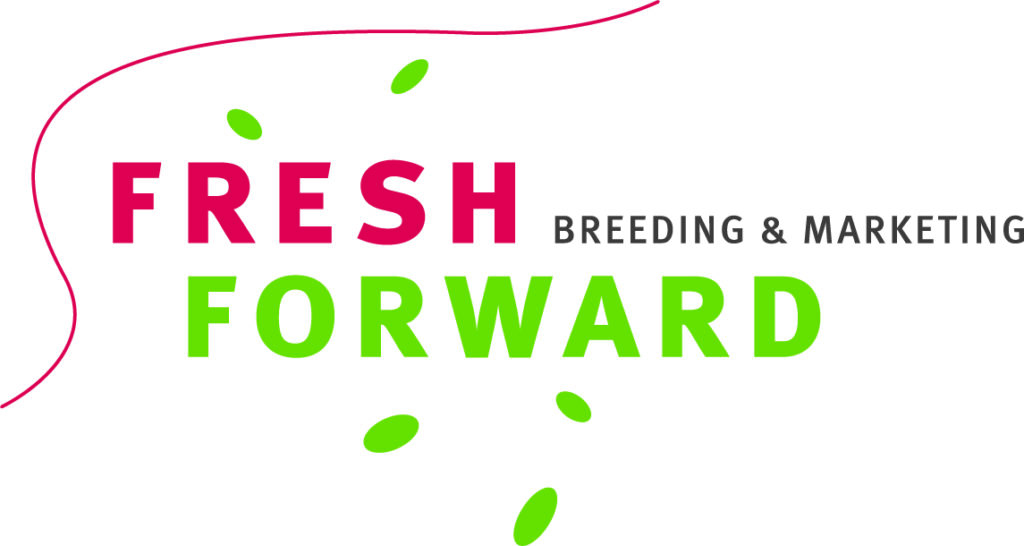 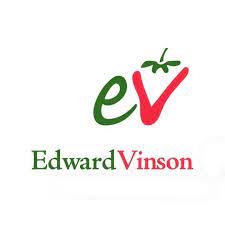 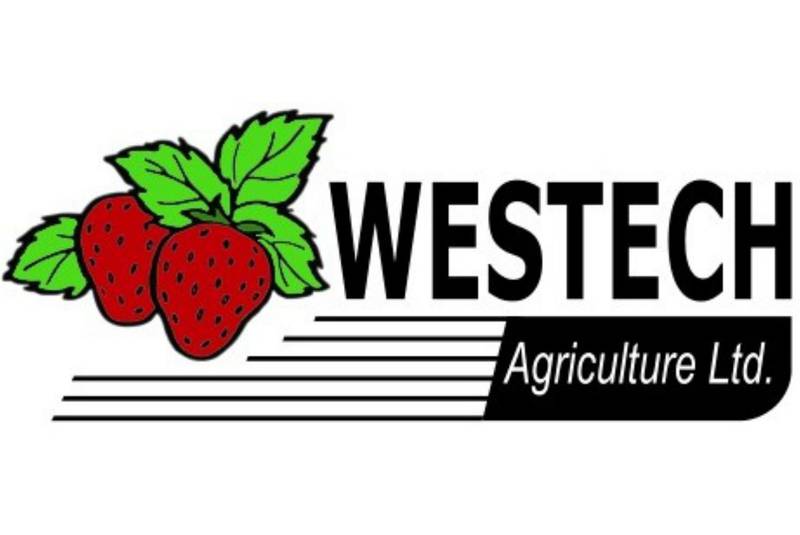 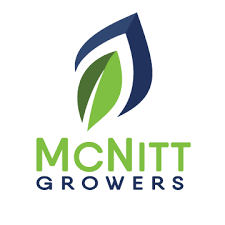 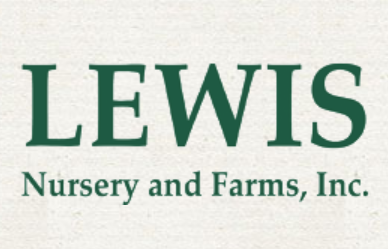 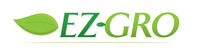 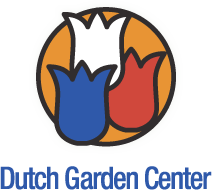 Norton Creek
Farms
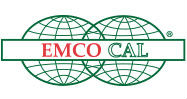 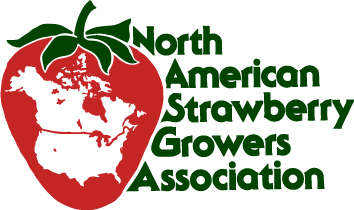 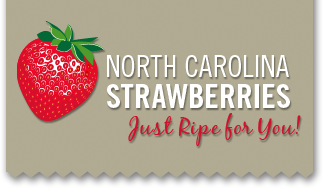 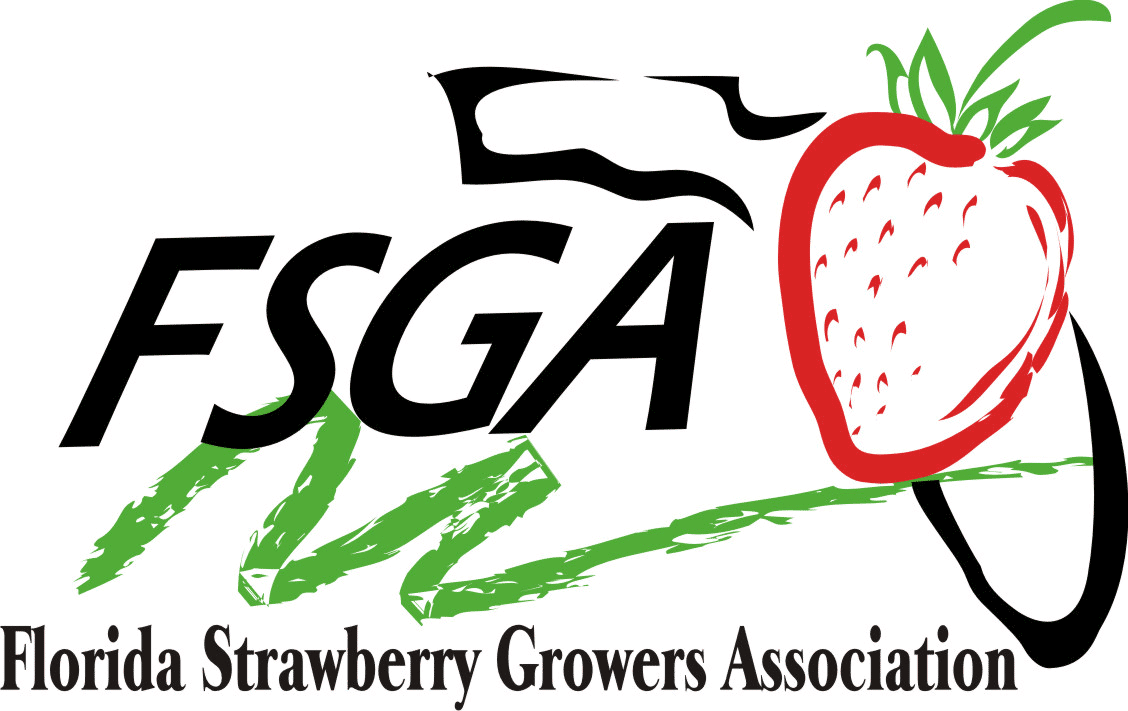 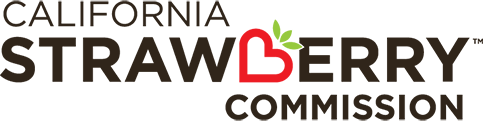 38
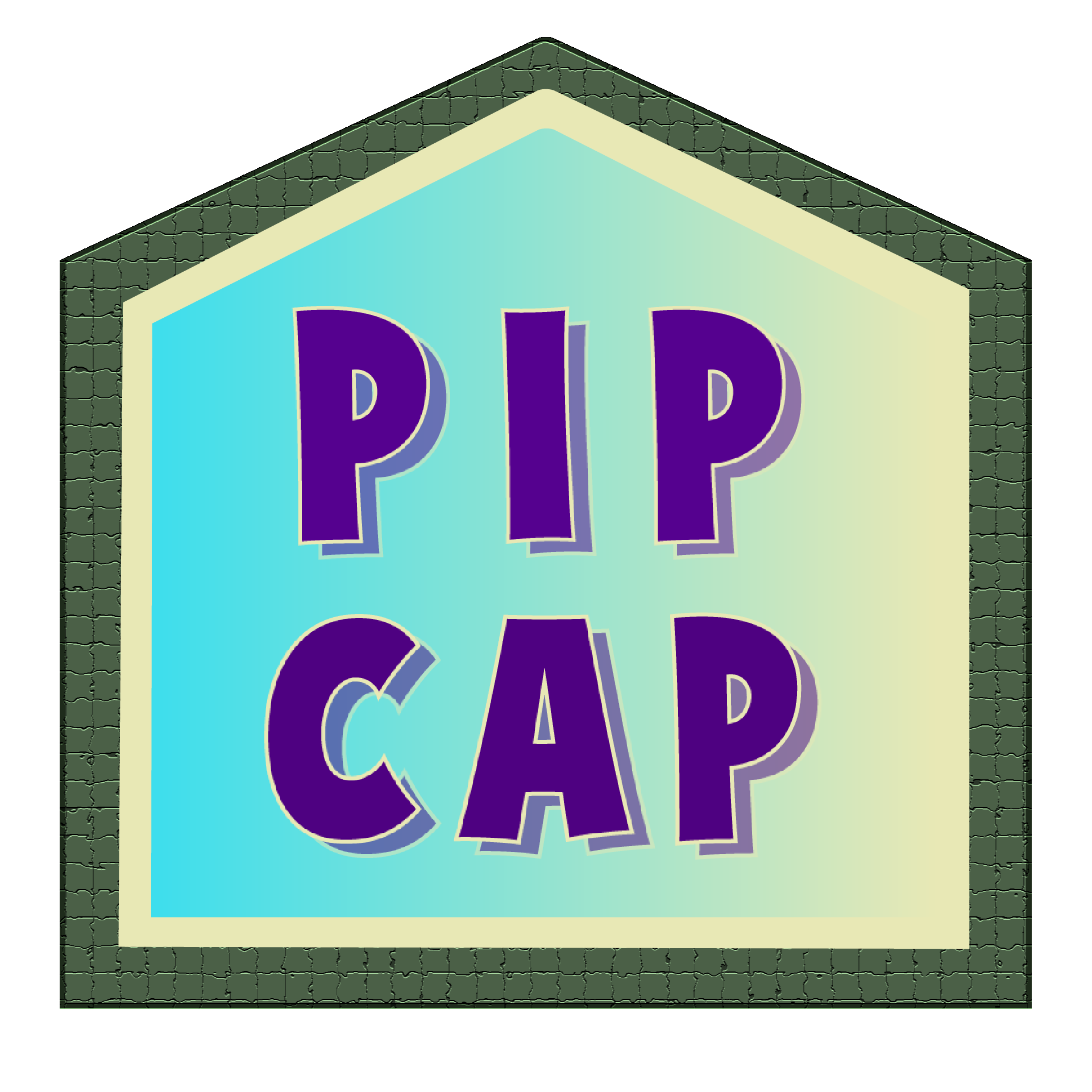 Post-Doctoral Researchers:

Dr. Xi Luo. Assistant Professor, Shandong Agriculture University, Tai’an, China.
Dr. Erin Yafuso. 
Dr. Ibraheem Olasupo. NCSU, Plant Physiology
Dr. Yue Shan. NCSU, Economics
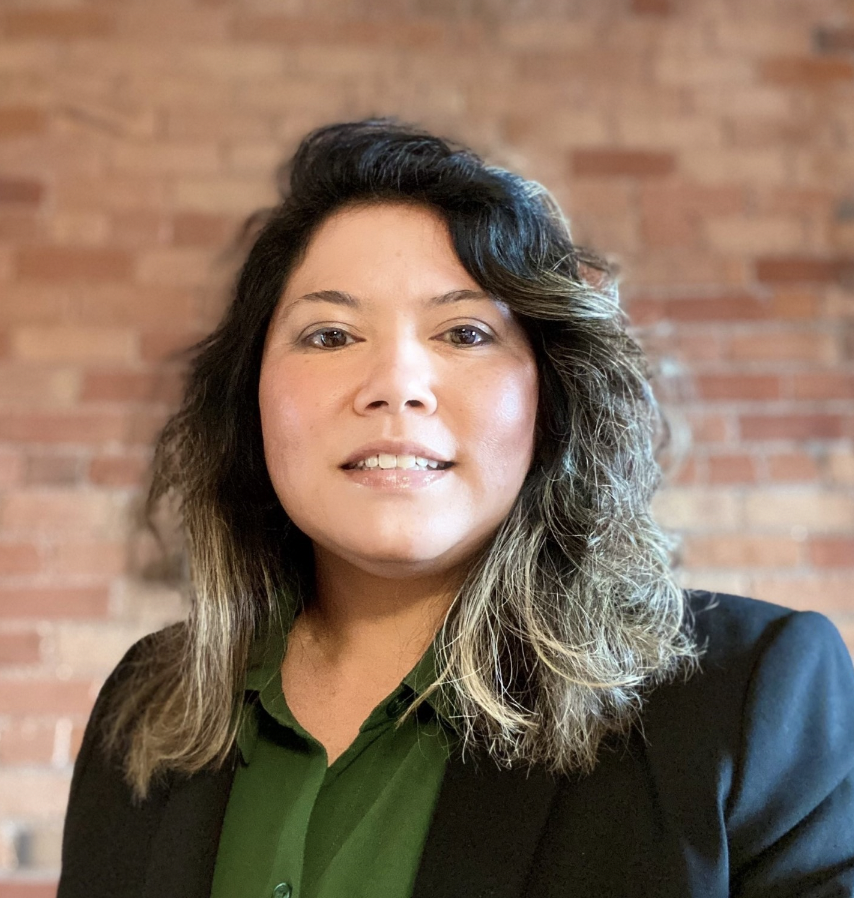 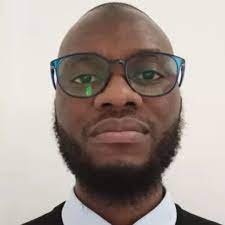 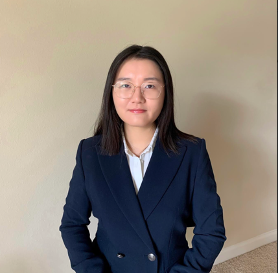 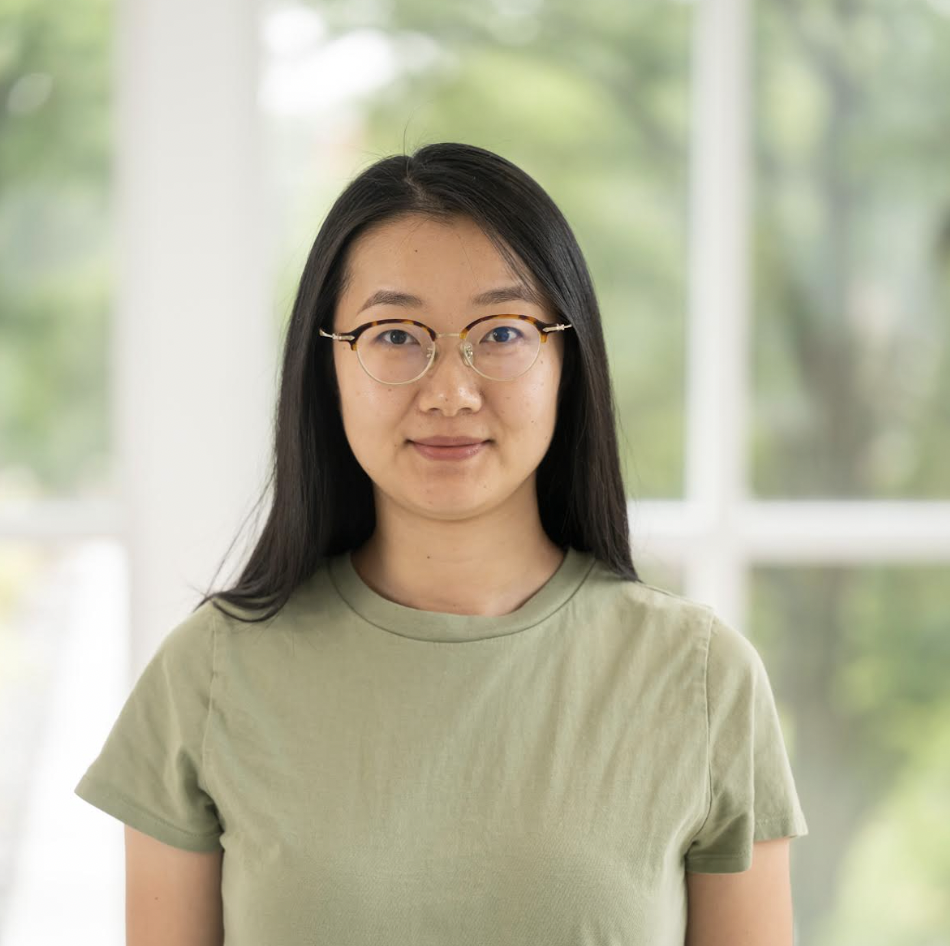 39
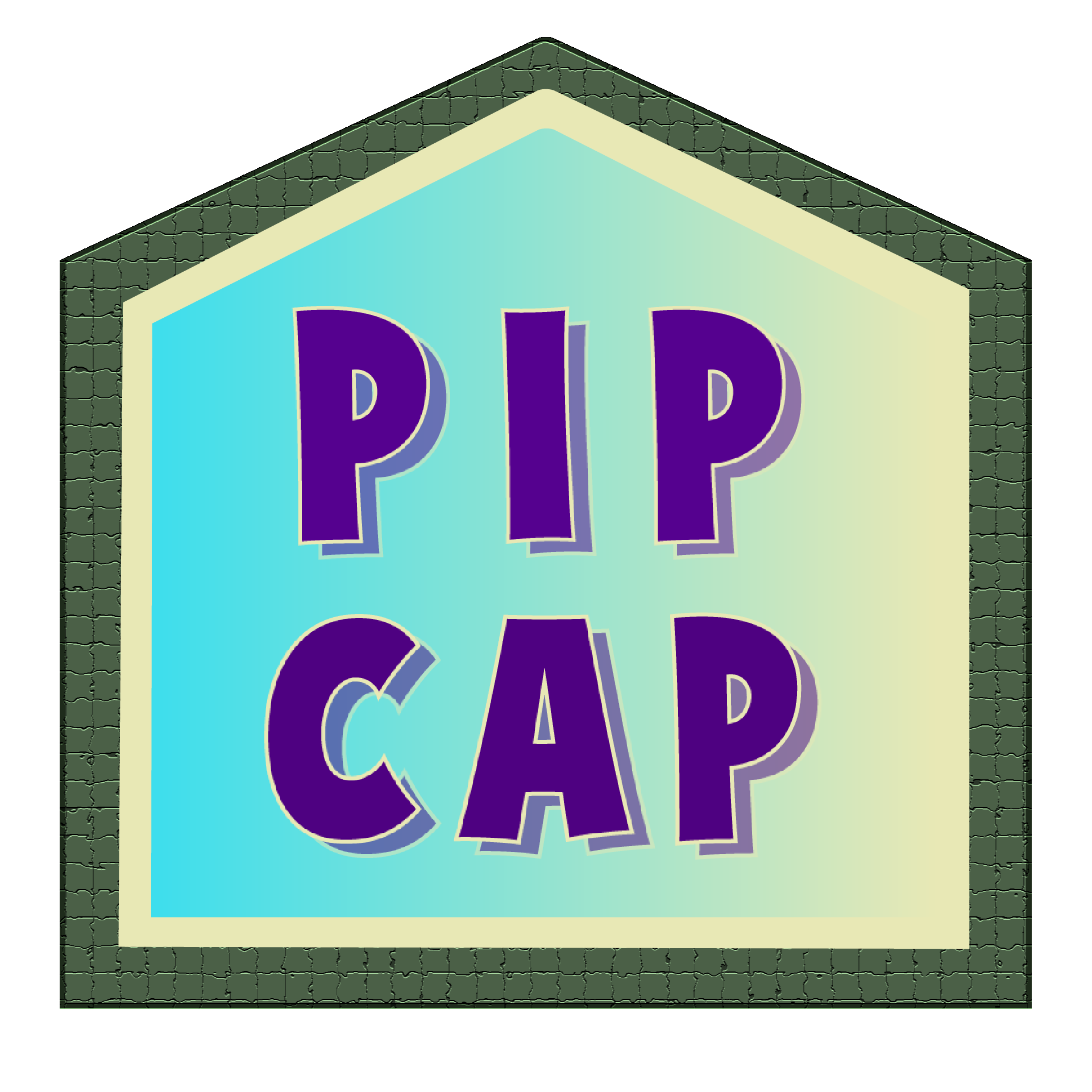 PhD Students:

Christina Ippoliti, University of Maryland, Genomics and genetics
Pooja Tripathi, The Ohio State University, Plant Physiology
Baker Aljawasim, Virginia Tech, Field Evaluations
Michael Palmer, NCSU, Plant Physiology
Moein Moosavi-Nezhad, NCSU, Plant Physiology
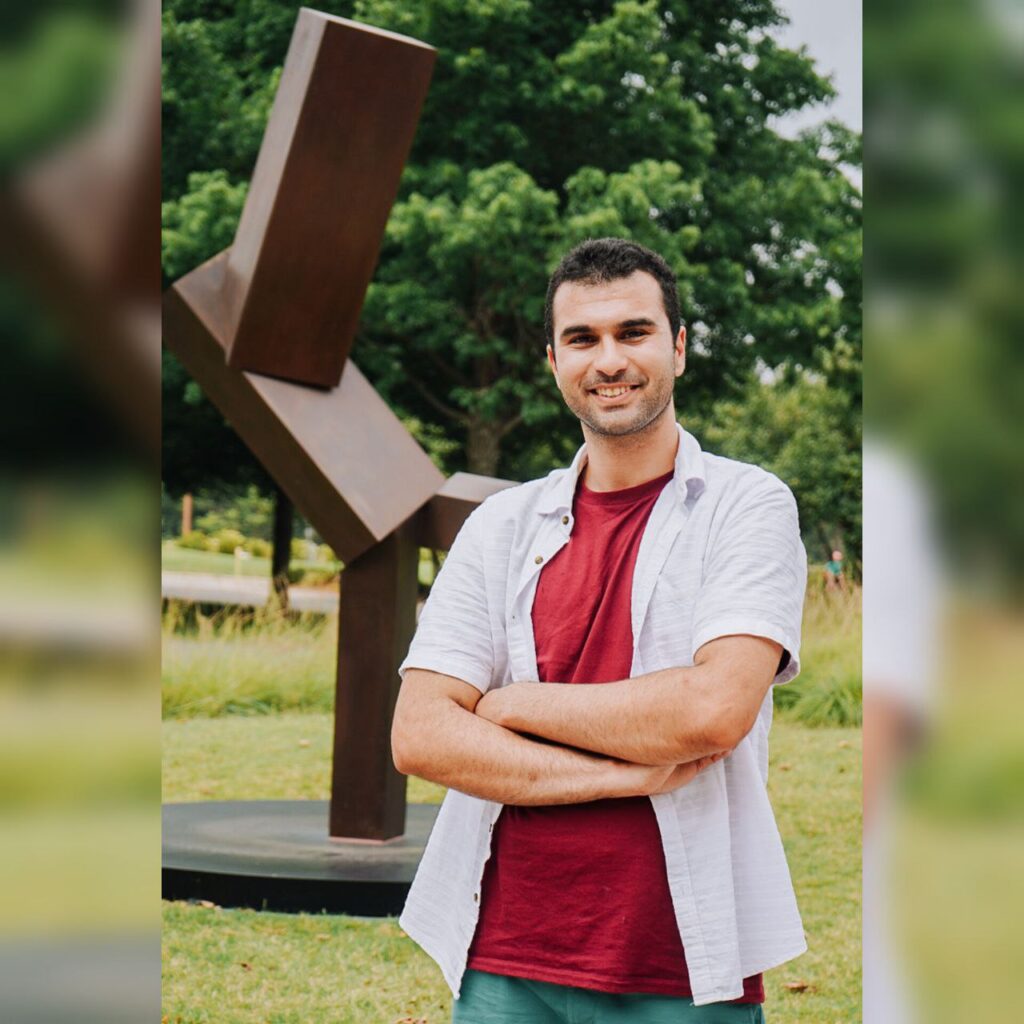 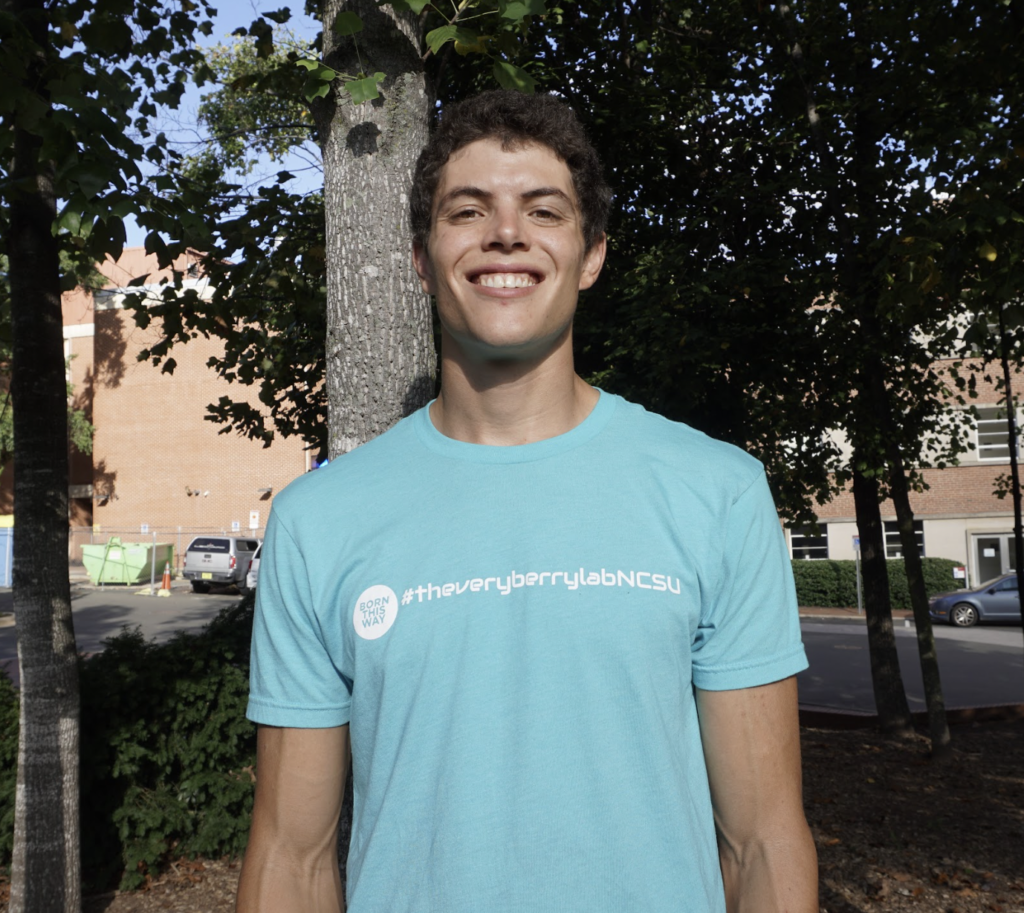 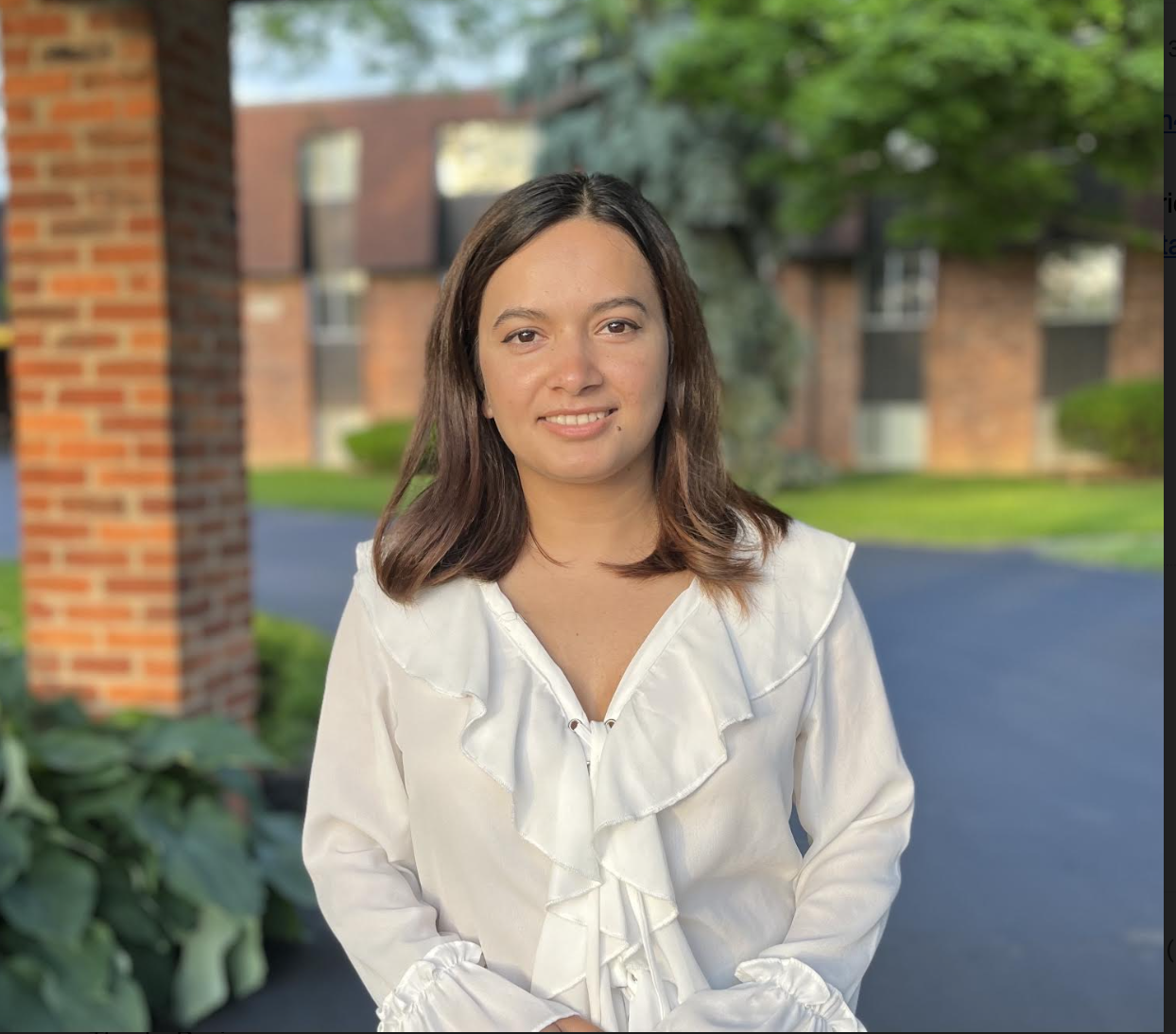 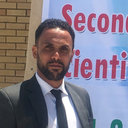 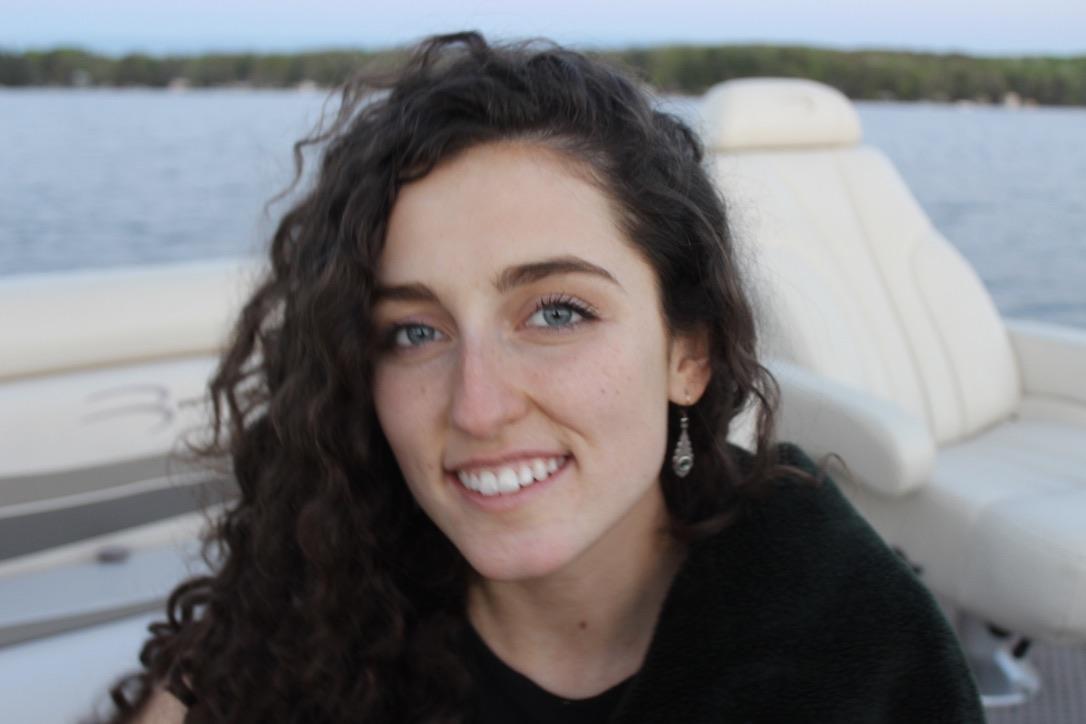 40
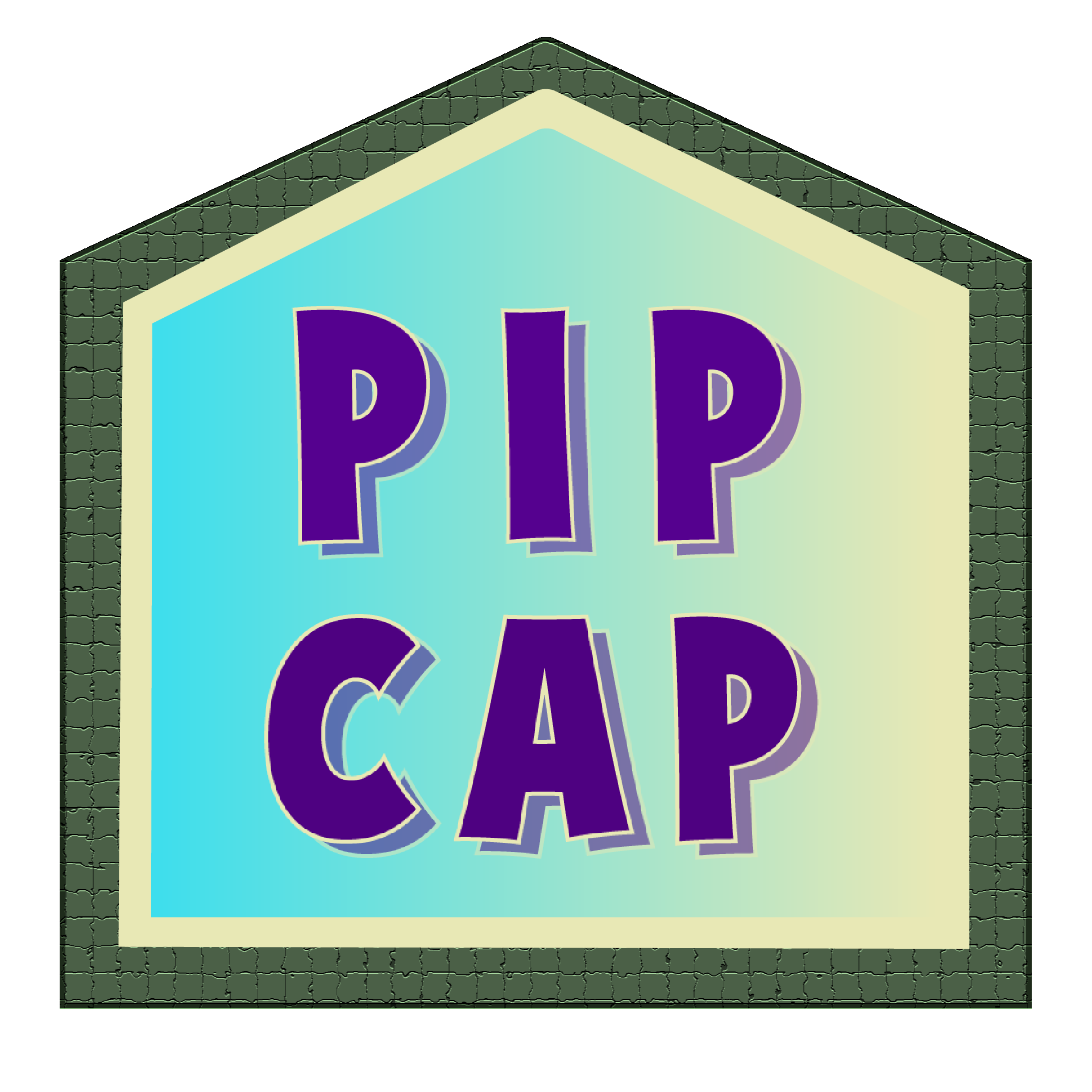 Master Students:

Lian Mahorith Duron Alvarado, Purdue University, Plant Physiology
Calyssa Stevensen, NCSU, Field Evaluations
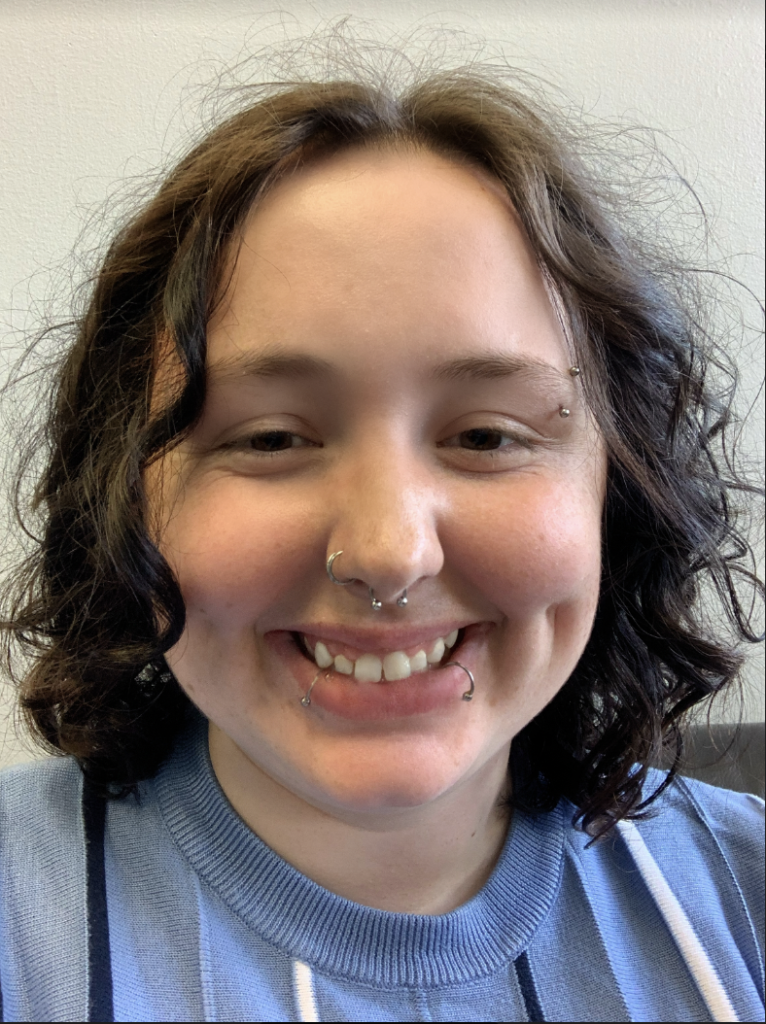 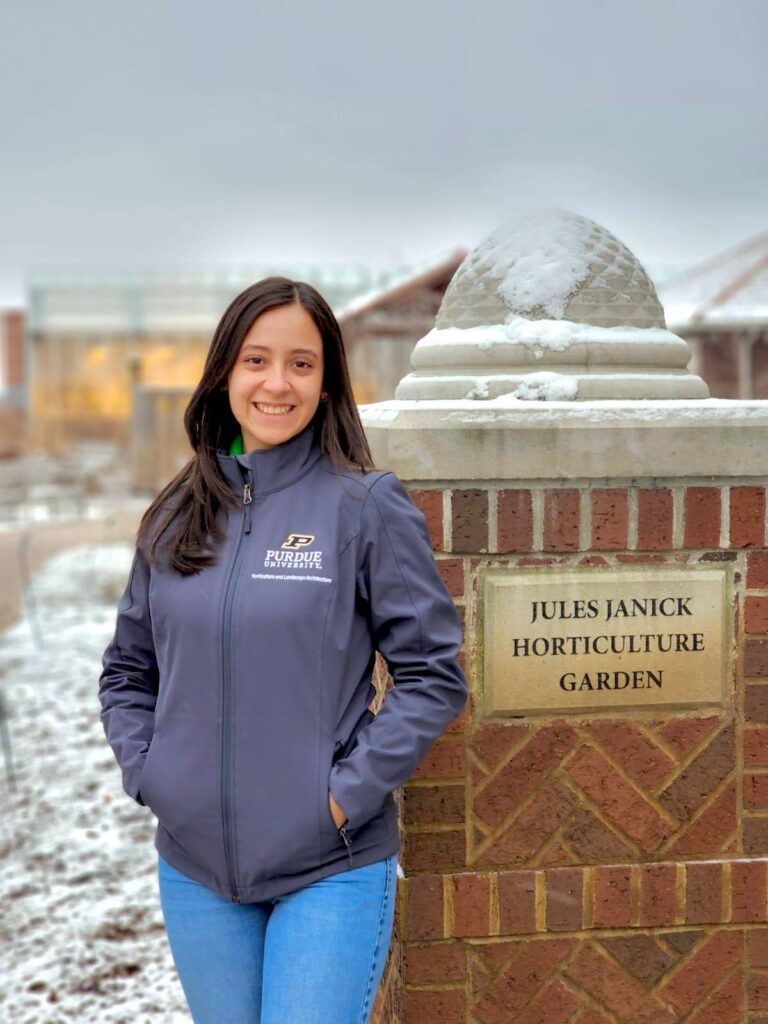 41
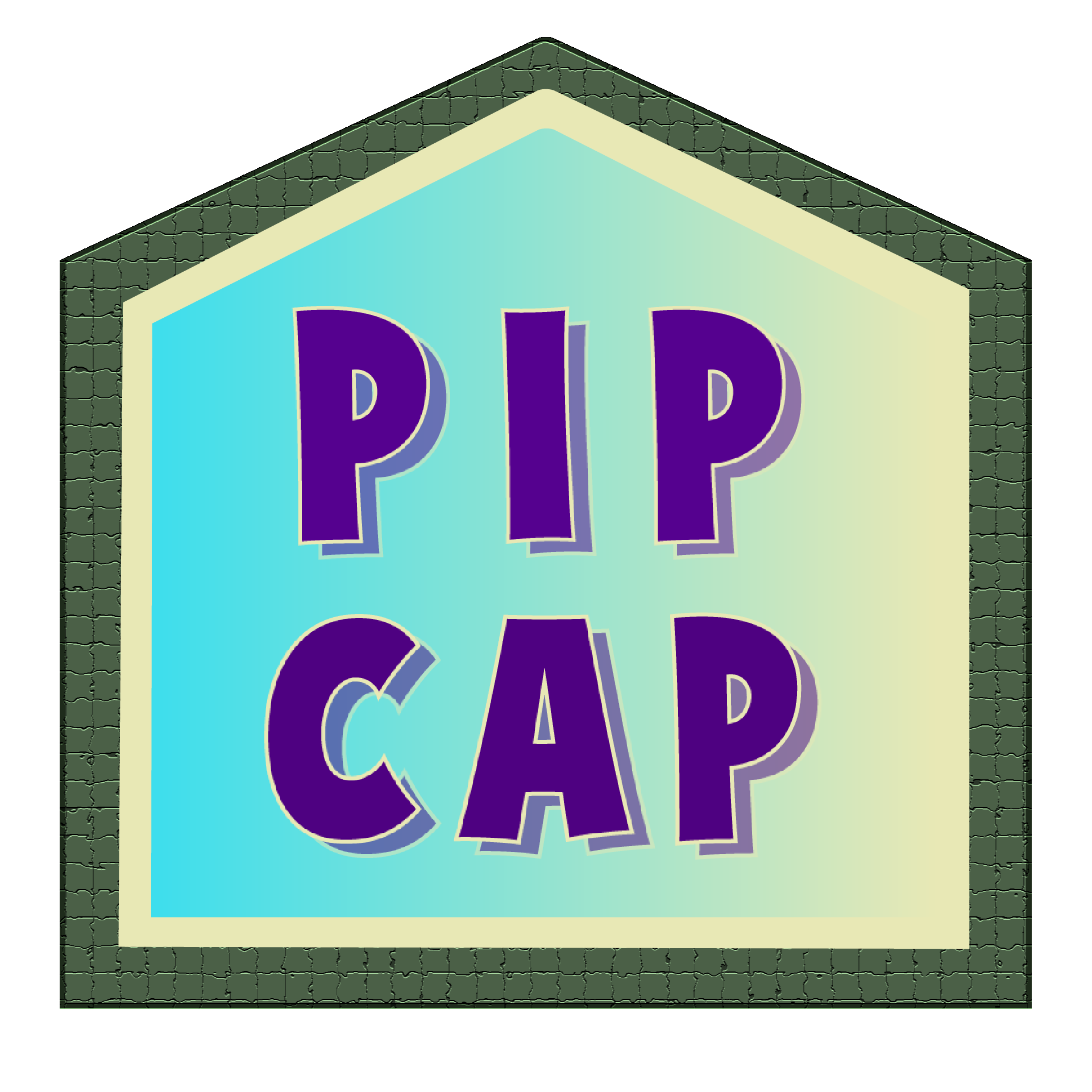 Technical Support:

Kim Heagy, NCSU, Research Assistant 
Ian Mellon, NCSU, Research Technician
Samantha Simard, CalPoly SLO, Research Assistant
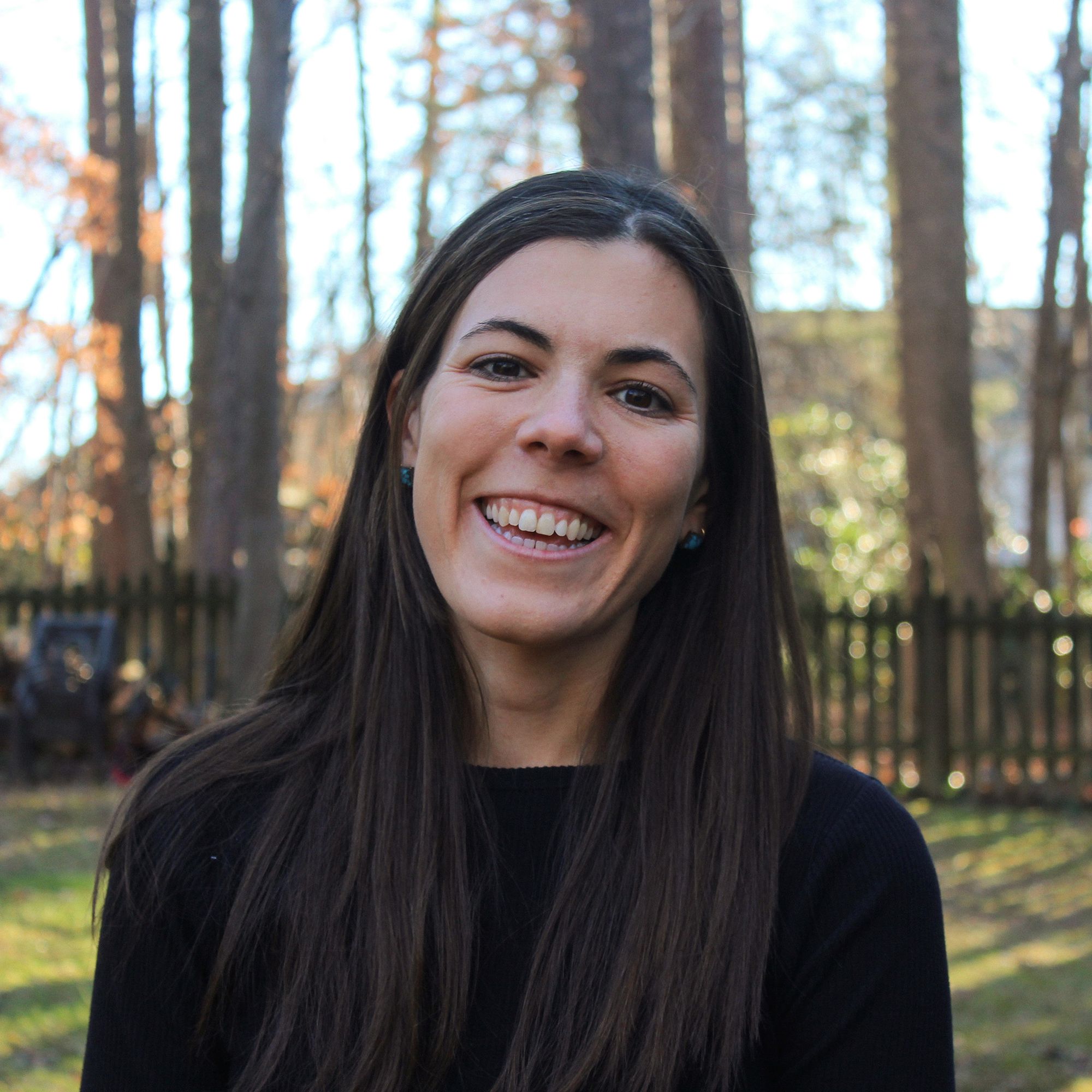 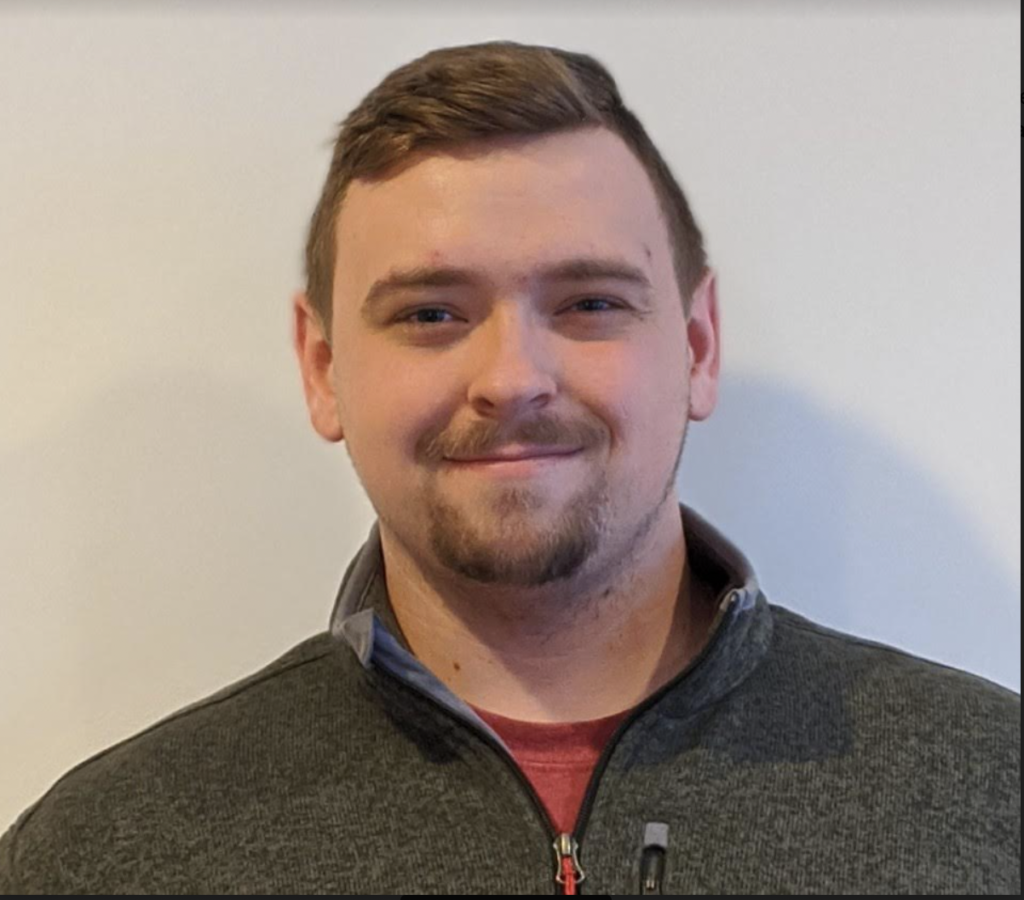 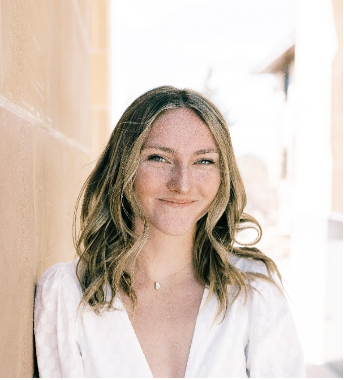 42
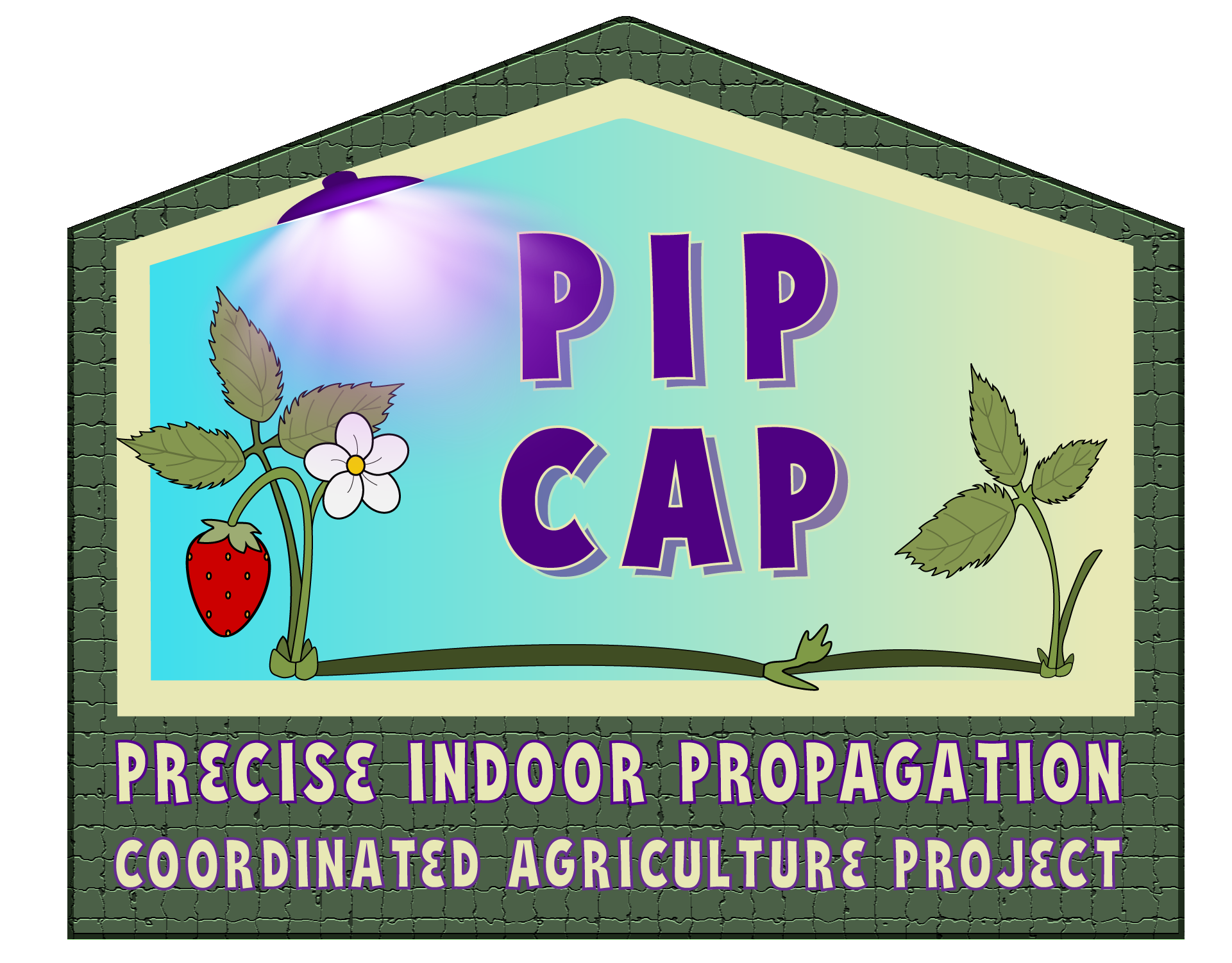 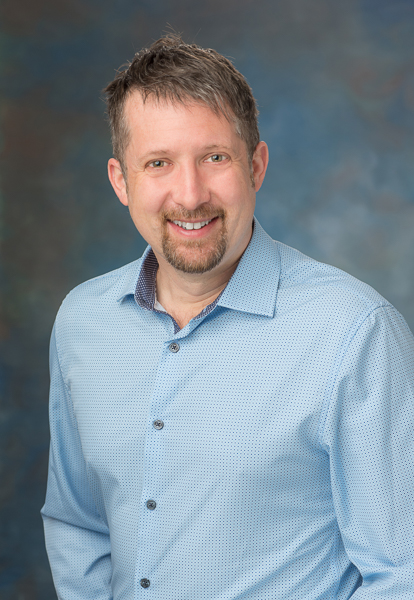 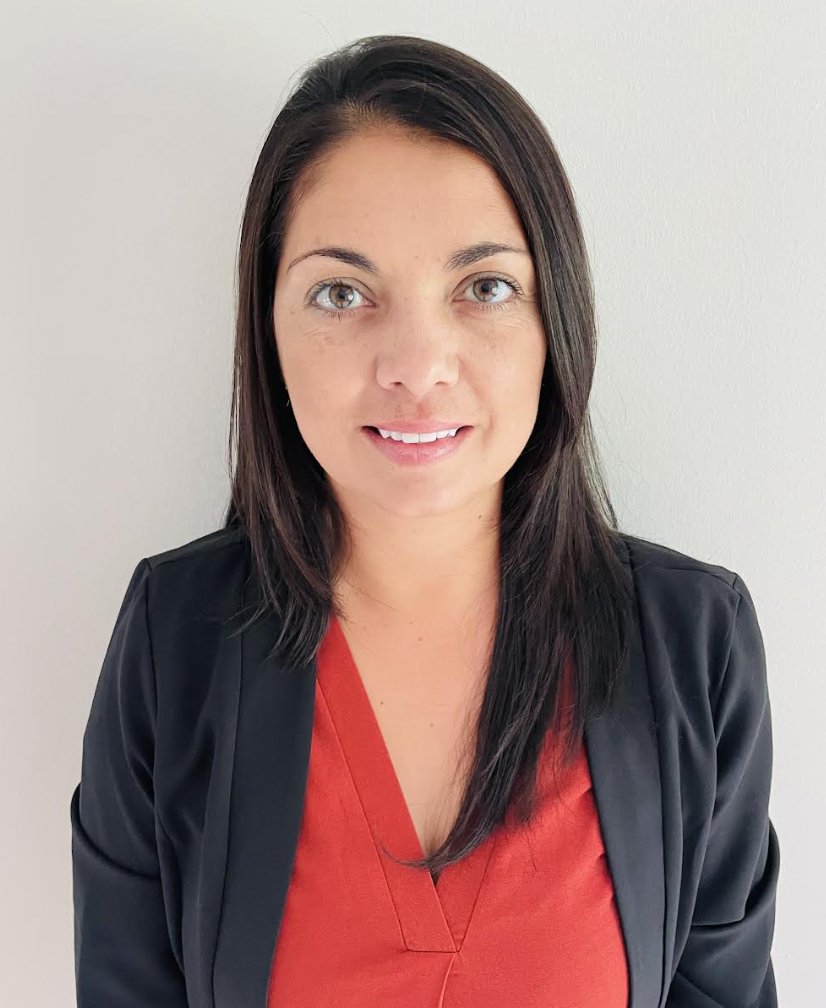 Acknowledgements:
UC Davis Strawberry Breeding Program
UF Strawberry Breeding Program
Lassen Canyon Nursery
PSI Inc.
Grafted Growers LLC
Plenty Inc.
Fresh Forward Netherlands
ALL Board Members
Mark Hoffmann, NCSU
Associate Professor
Extension Specialist
mark.hoffmann@ncsu.edu
919-352-8006
Lizeth Vigil, NCSU 
Project Coordinator
Strawberry PIP-CAP
kvigil@ncsu.edu
Thank you!
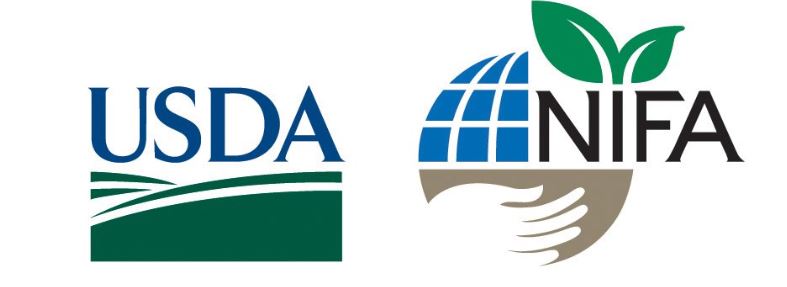 43
USDA-NIFA Award: 2021-51181-35857